Capitaines
de fitness
Guide de l'animateur
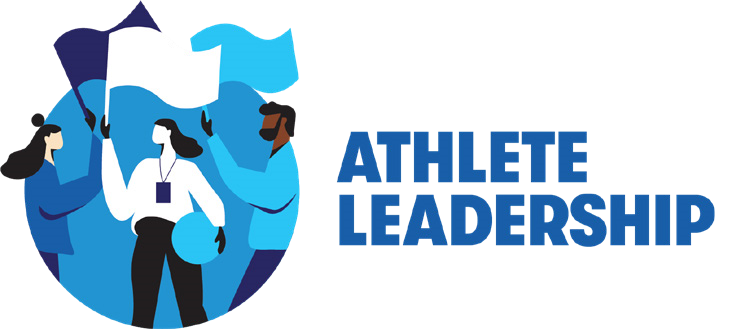 Février 2023
Capitaine de fitness
Guide de l'animateur
Ce guide de l'animateur propose une vue d'ensemble sur la façon d'organiser et d'animer la formation Capitaine de fitness à l'aide de la présentation PowerPoint et du cahier du participant. 
Si vous recherchez des ressources pour vous aider à préparer et animer une formation virtuellement sur Zoom, WhatsApp, Facebook, etc., elles sont disponibles ici. 
Par ailleurs, les fiches d'exercices, la présentation PowerPoint et cette ressource peuvent être adaptées pour être diffusées via des plateformes telles que Zoom, WhatsApp ou Facebook, ou pour être présentées en présentiel.
Effectuez les actions suivantes pour préparer chaque session :
Prenez connaissance de ce guide de l’animateur et de la présentation PowerPoint qui l’accompagne.
Prenez connaissance des fiches d’exercices et effectuez vous-même chaque activité pour vous familiariser avec l’activité et avoir des exemples à partager. Réfléchissez également aux informations que vous pouvez ajouter dans le cadre de votre Programme.
Organisez une séance pratique avec tous les animateurs et visionnez toutes les diapositives.
Partagez vos commentaires les uns avec les autres.
Organisez une deuxième séance pratique couvrant l’ensemble de la présentation.
Envoyez les fiches d’exercices et les instructions relatives à la séance aux participants une ou deux semaines avant la formation. Invitez les athlètes leaders à parcourir toutes les ressources afin qu’ils se familiarisent avec le contenu.
Présentation de la formation
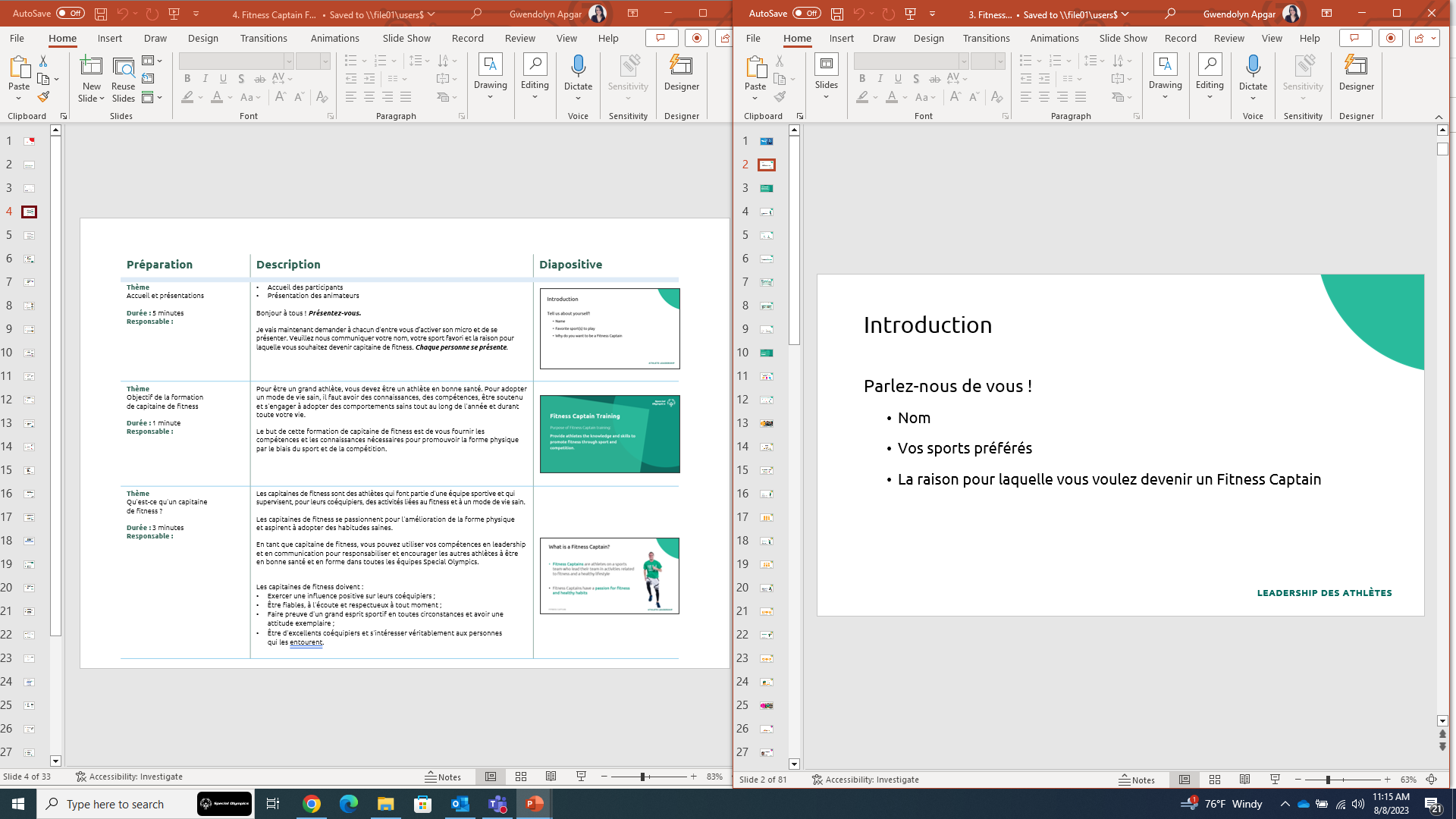 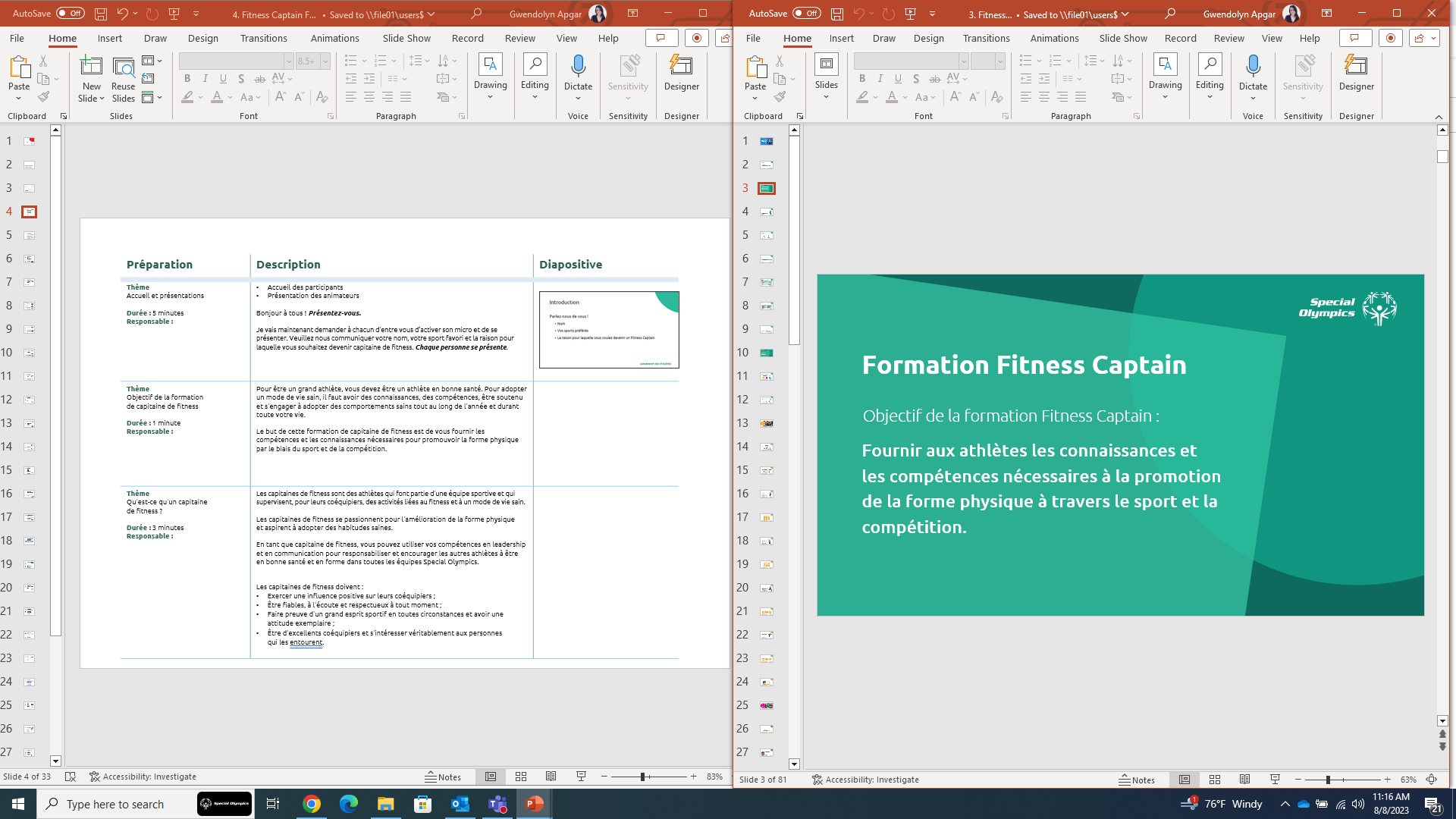 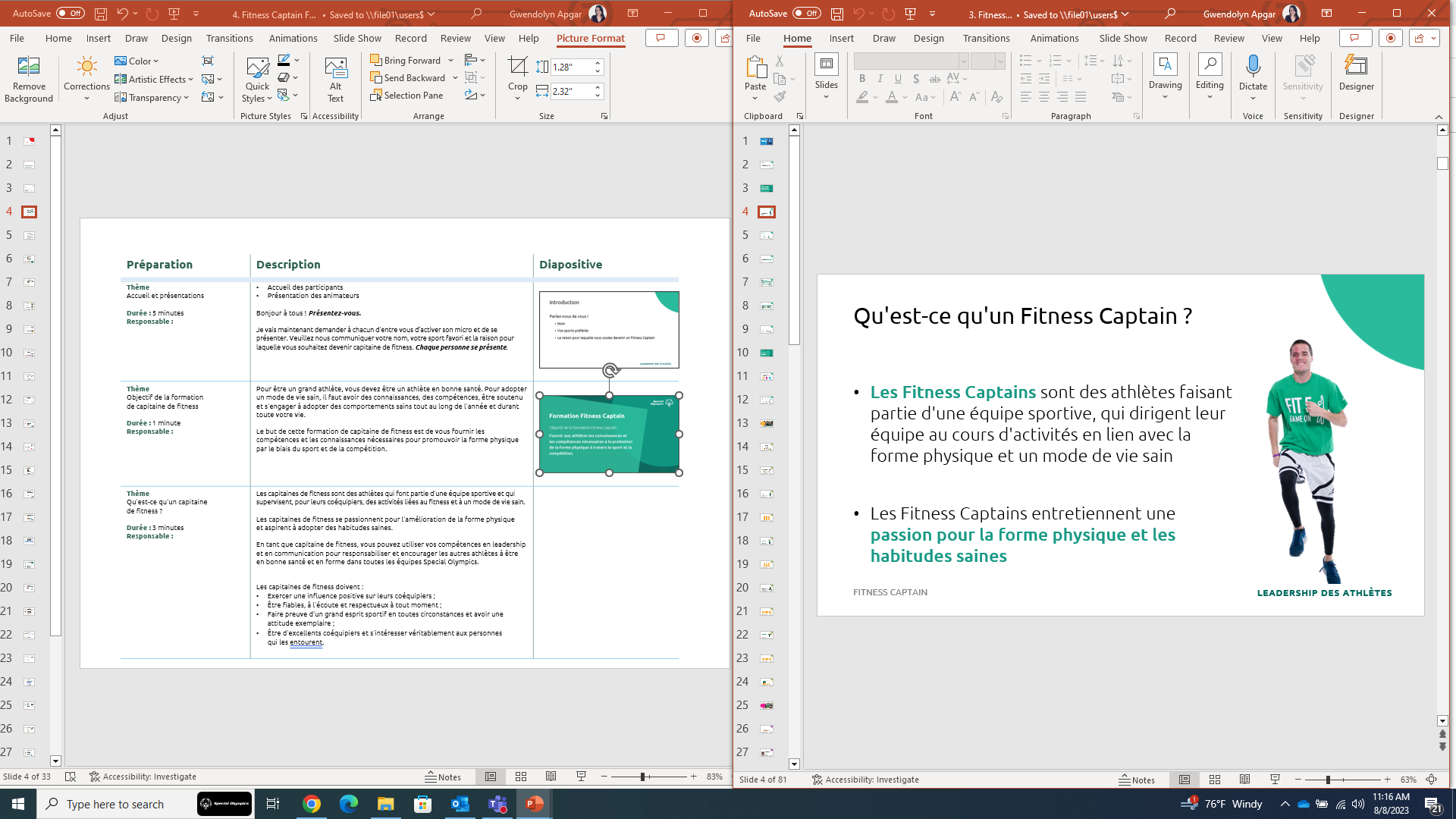 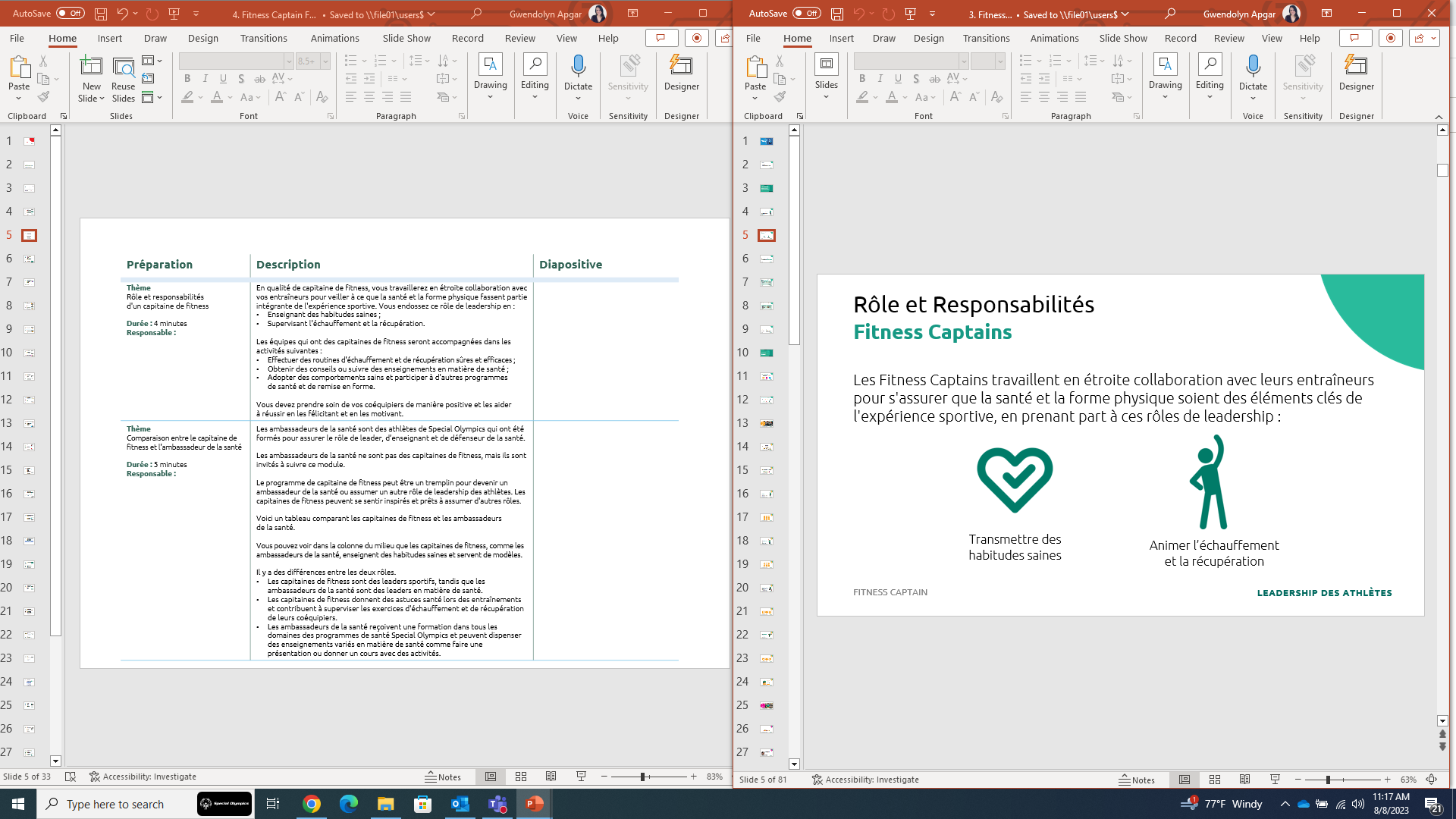 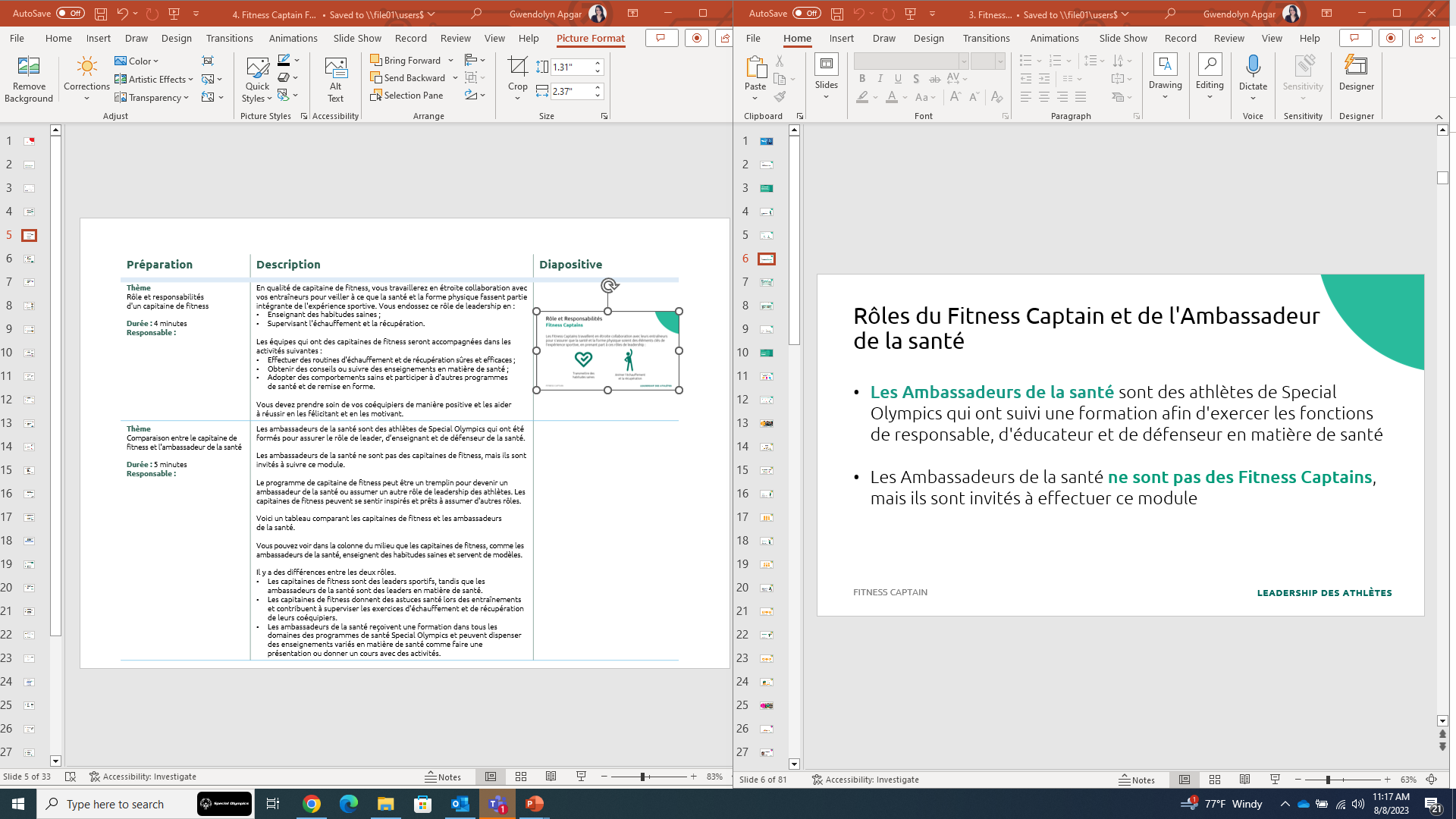 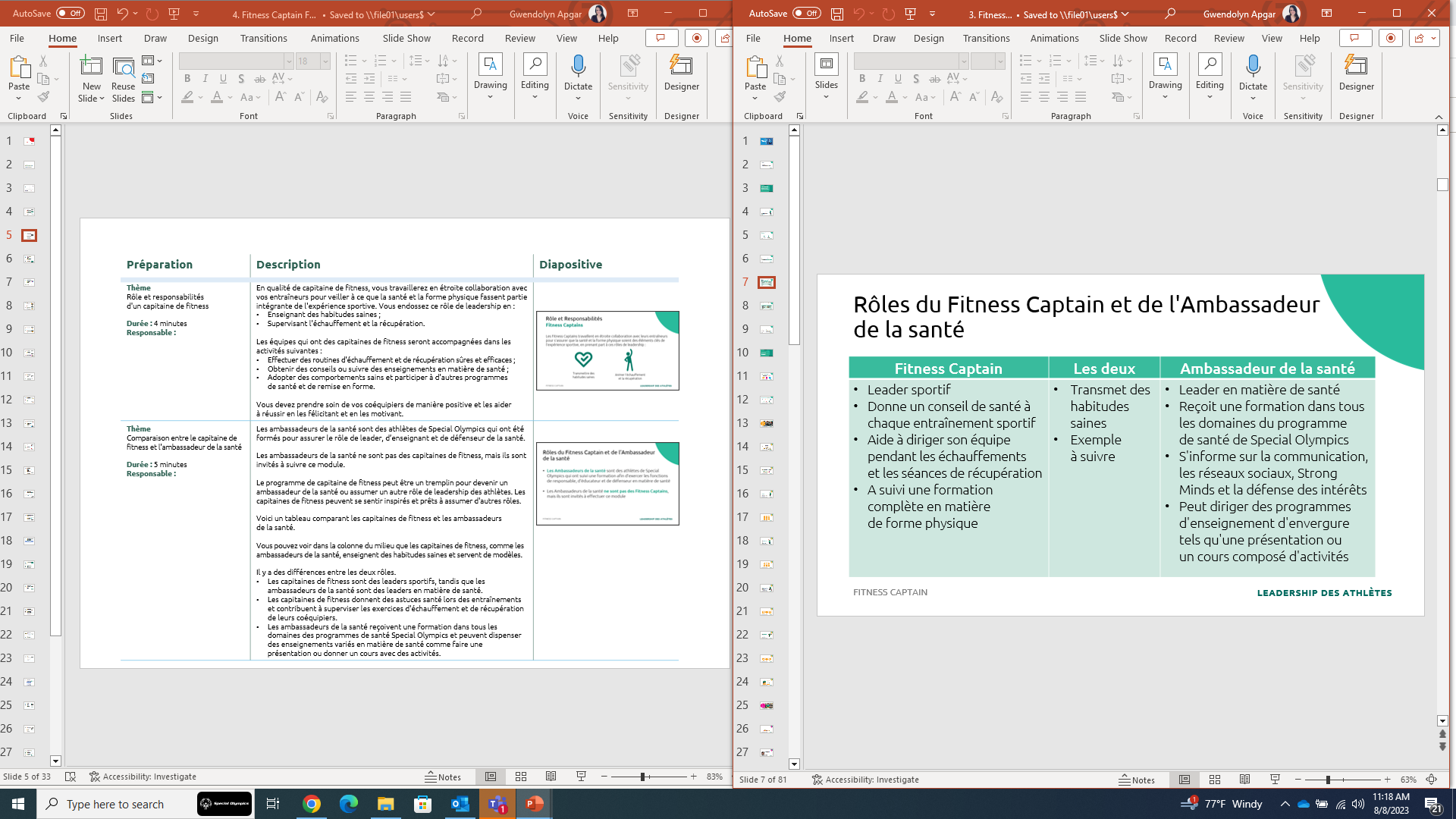 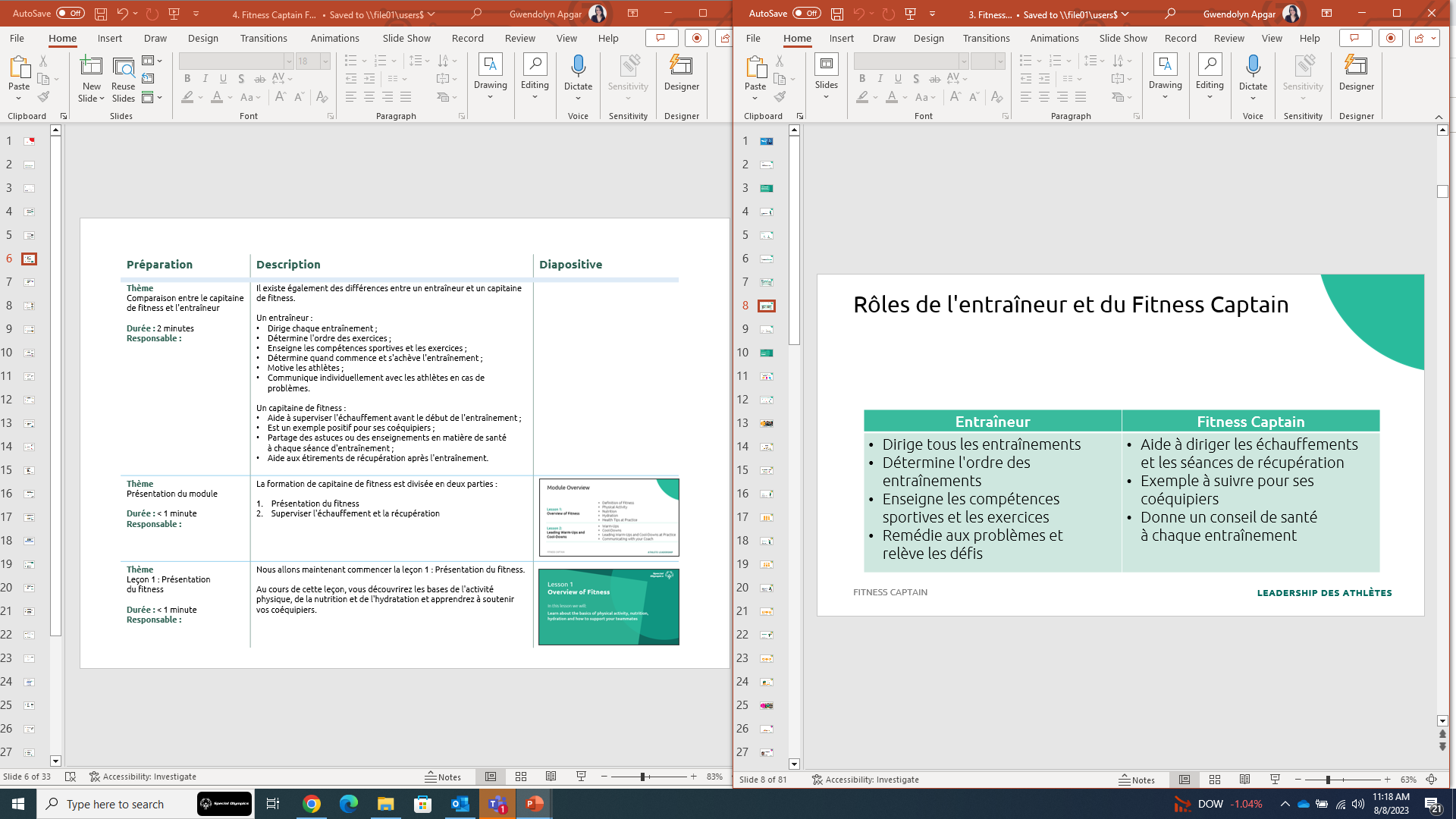 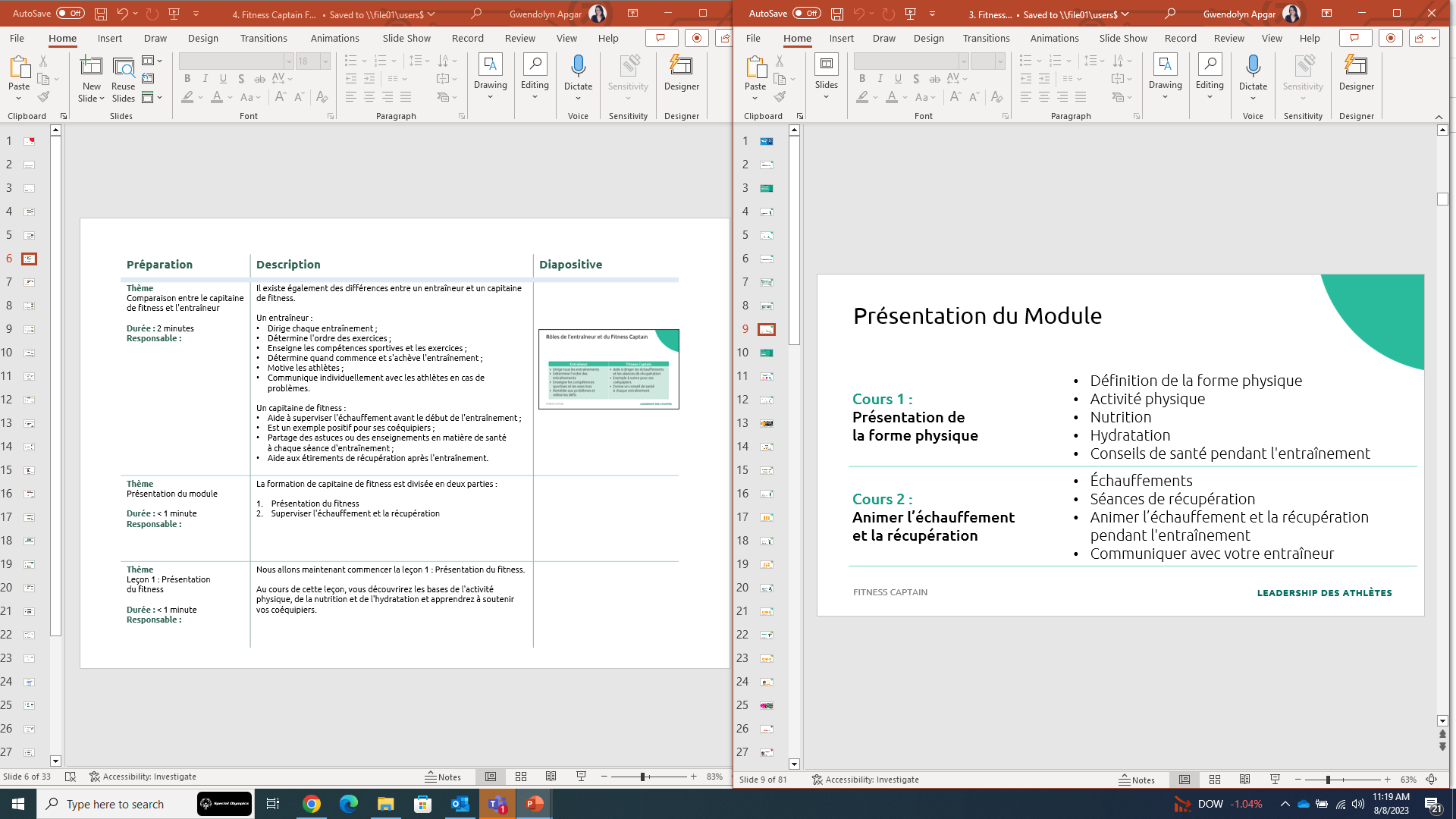 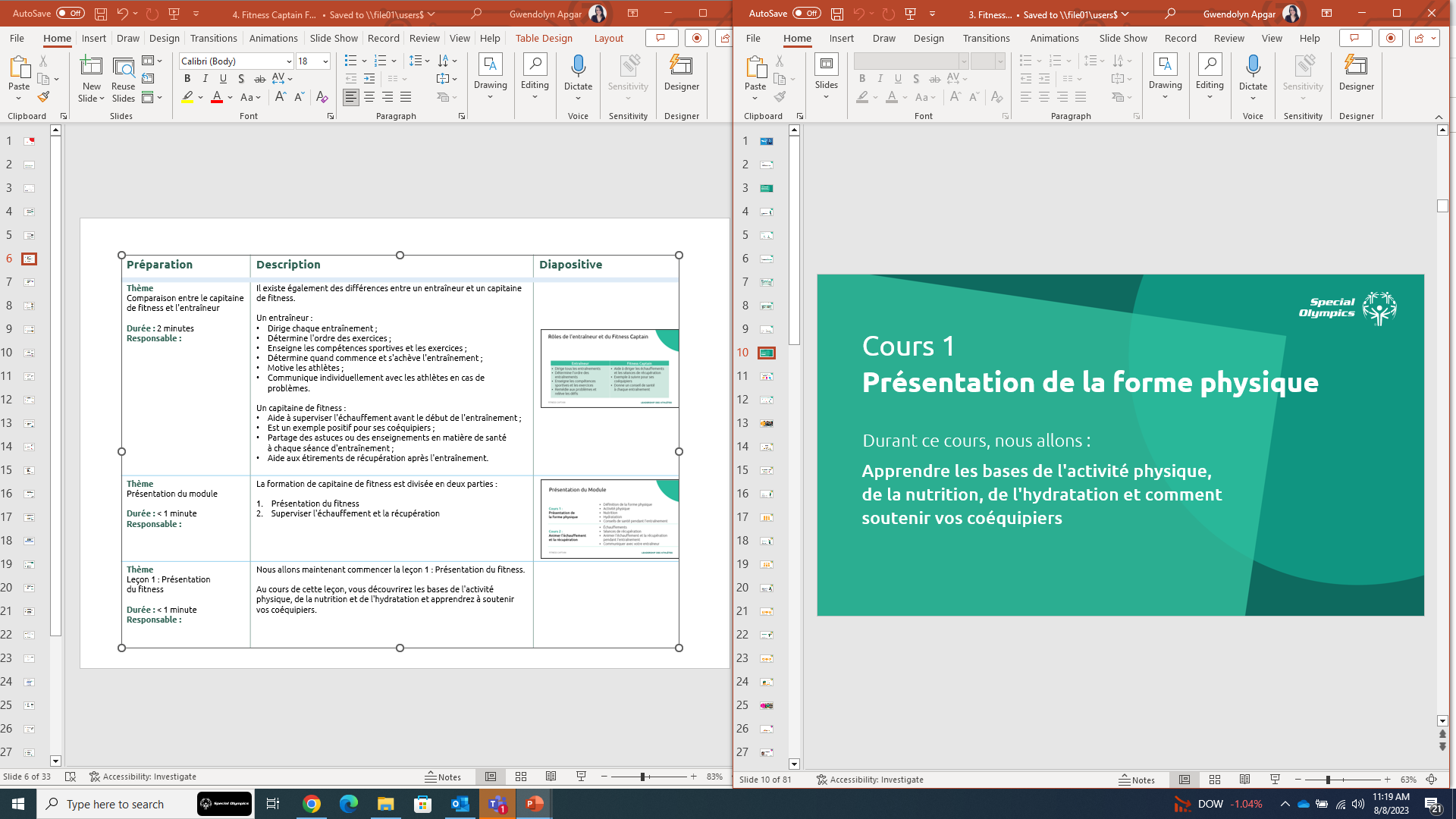 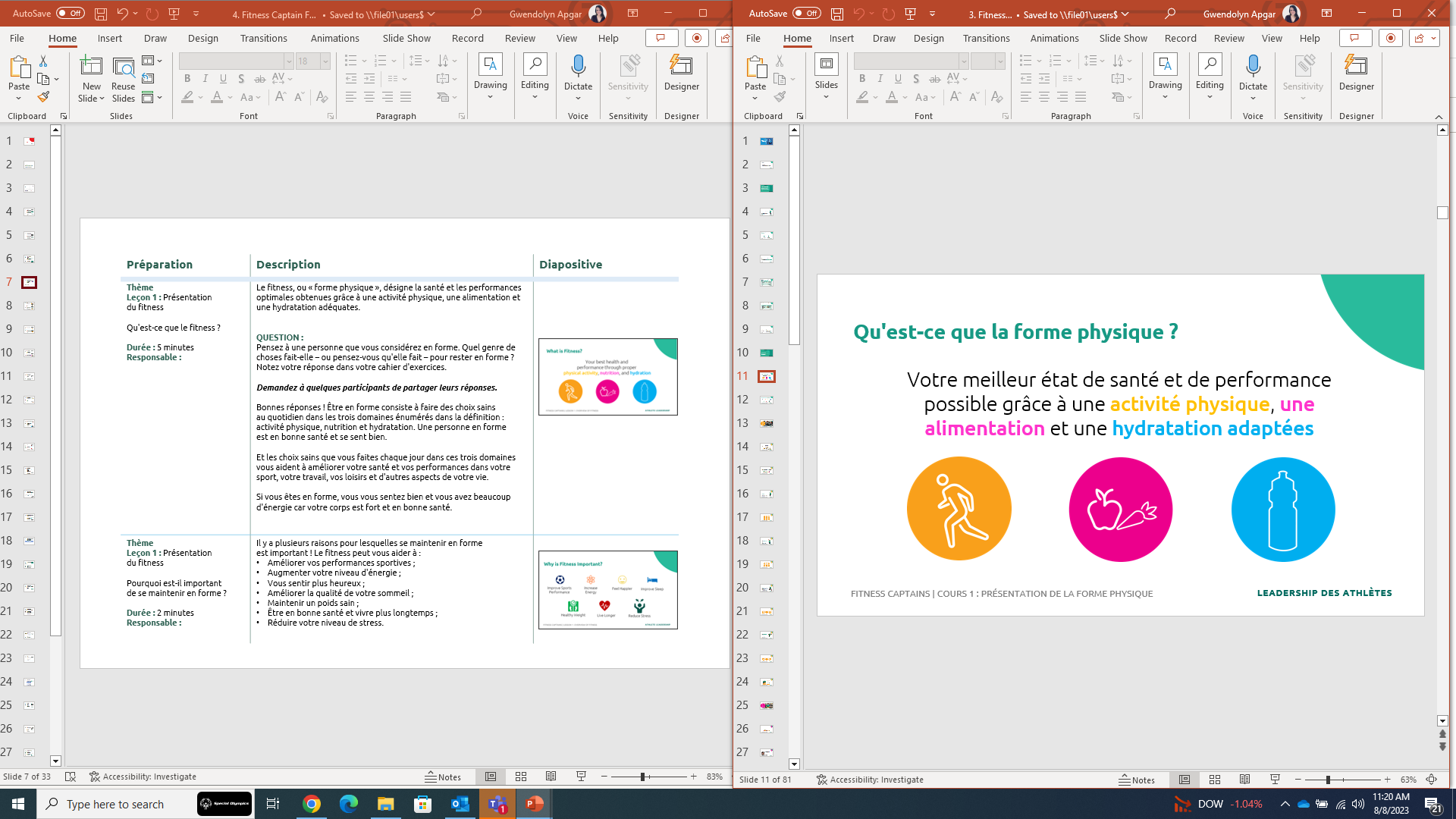 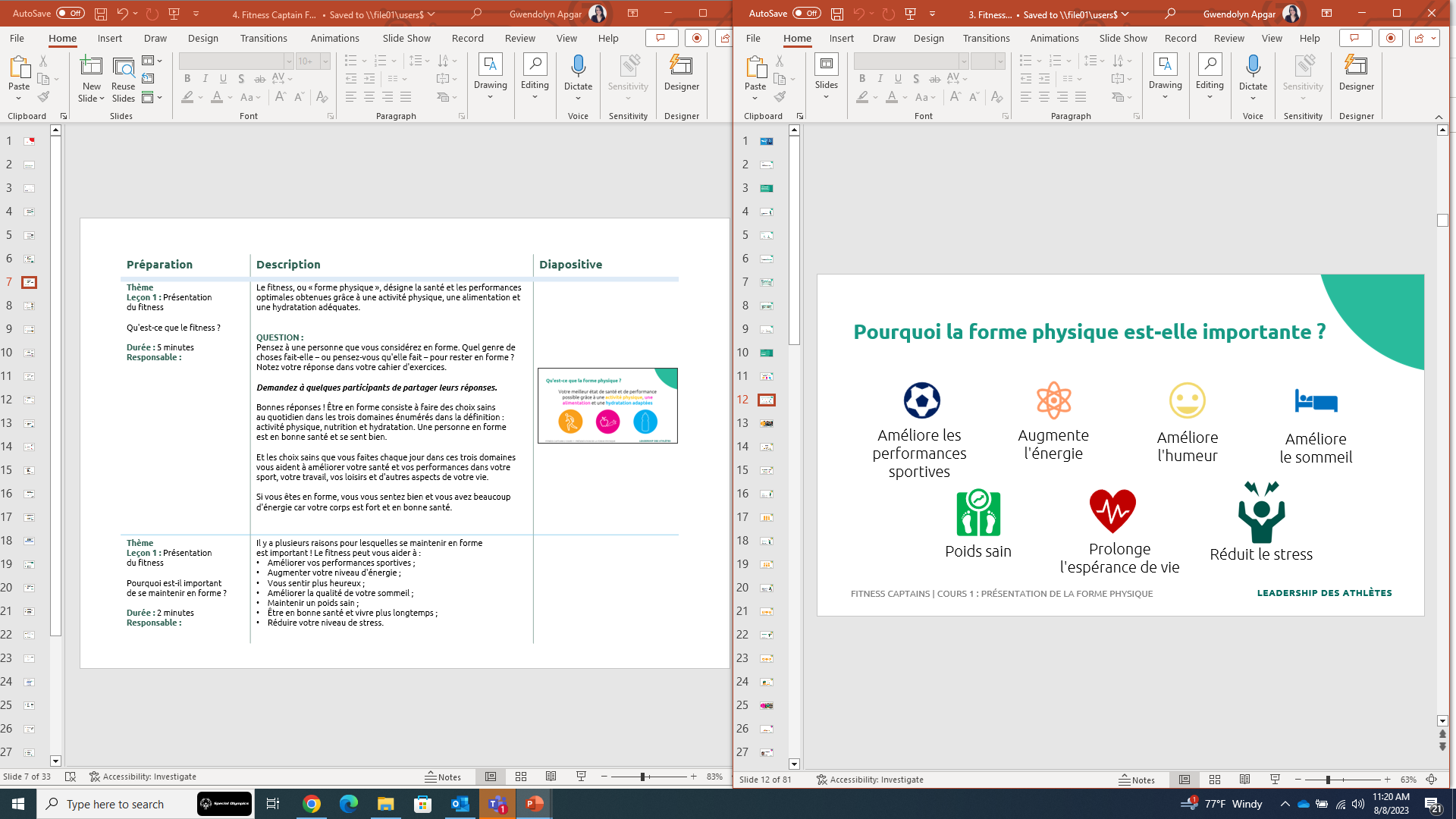 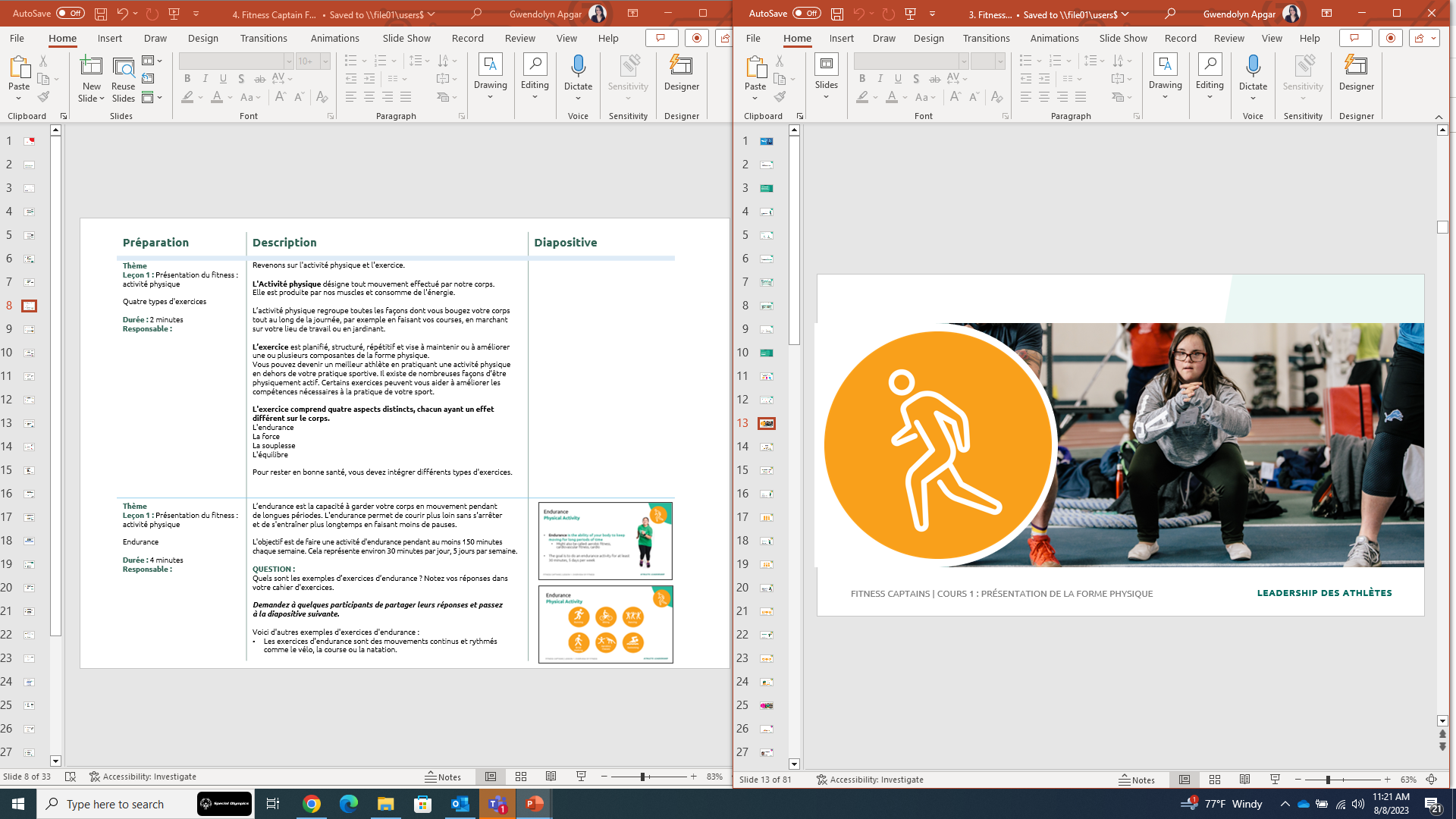 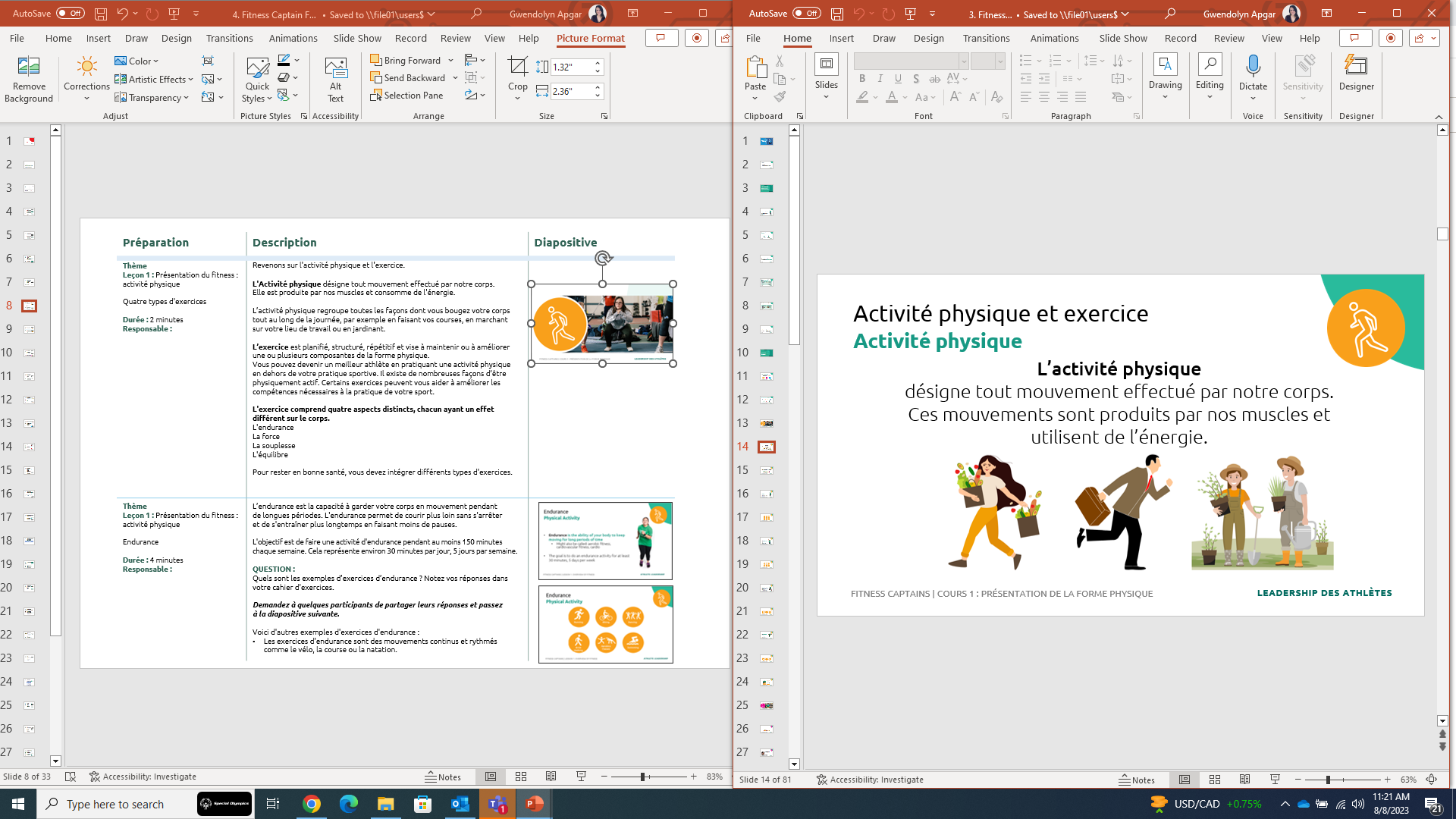 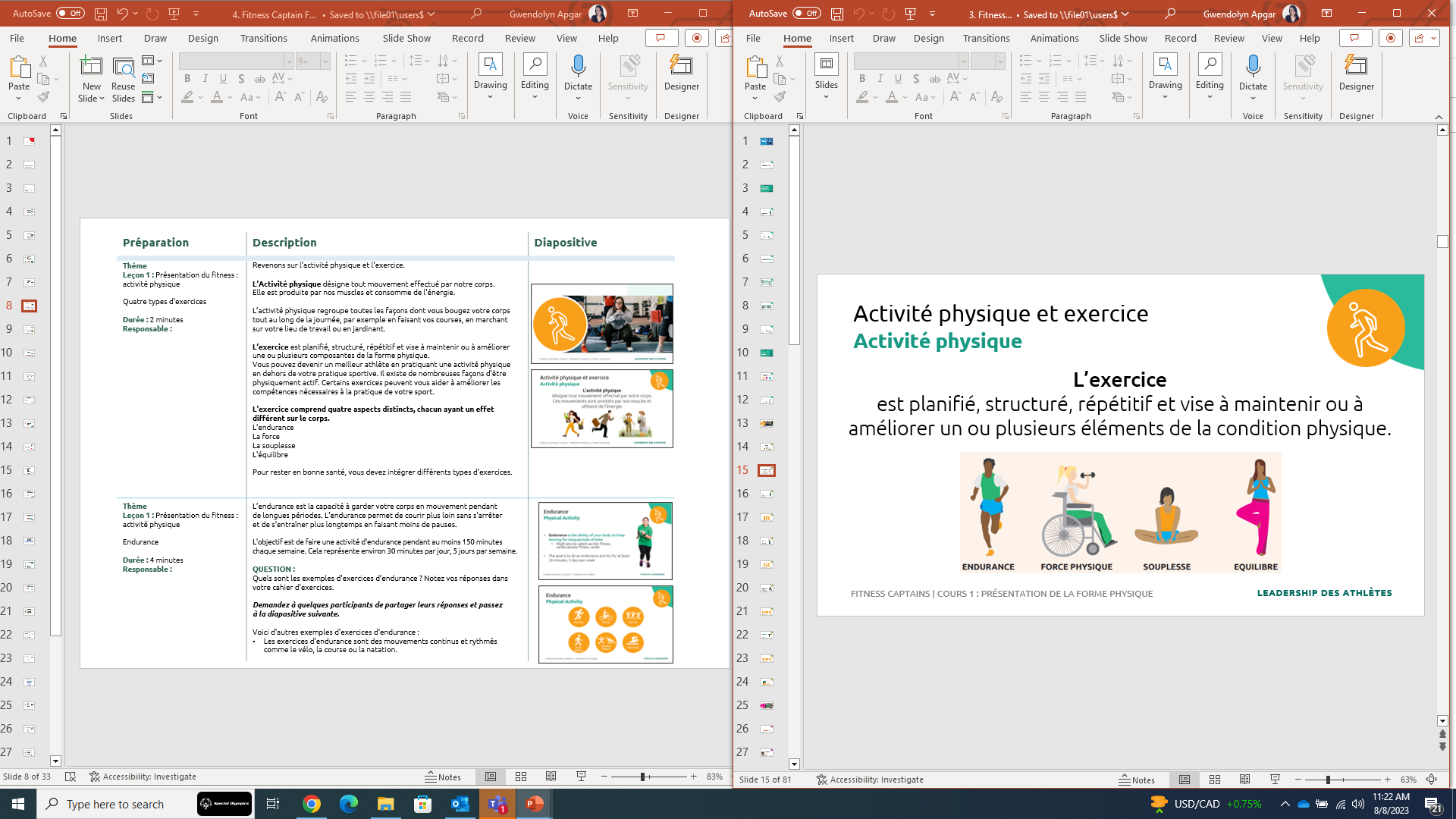 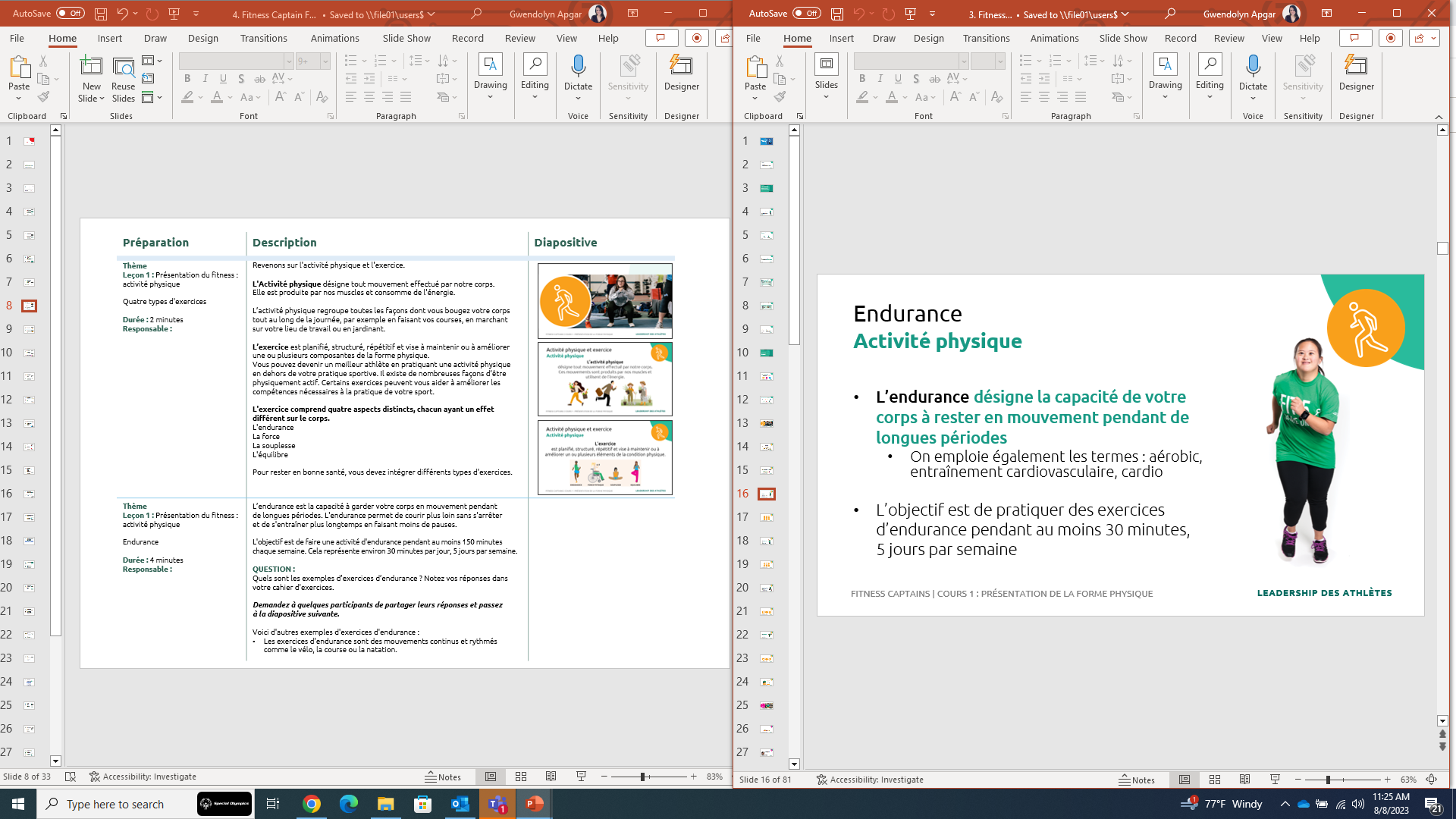 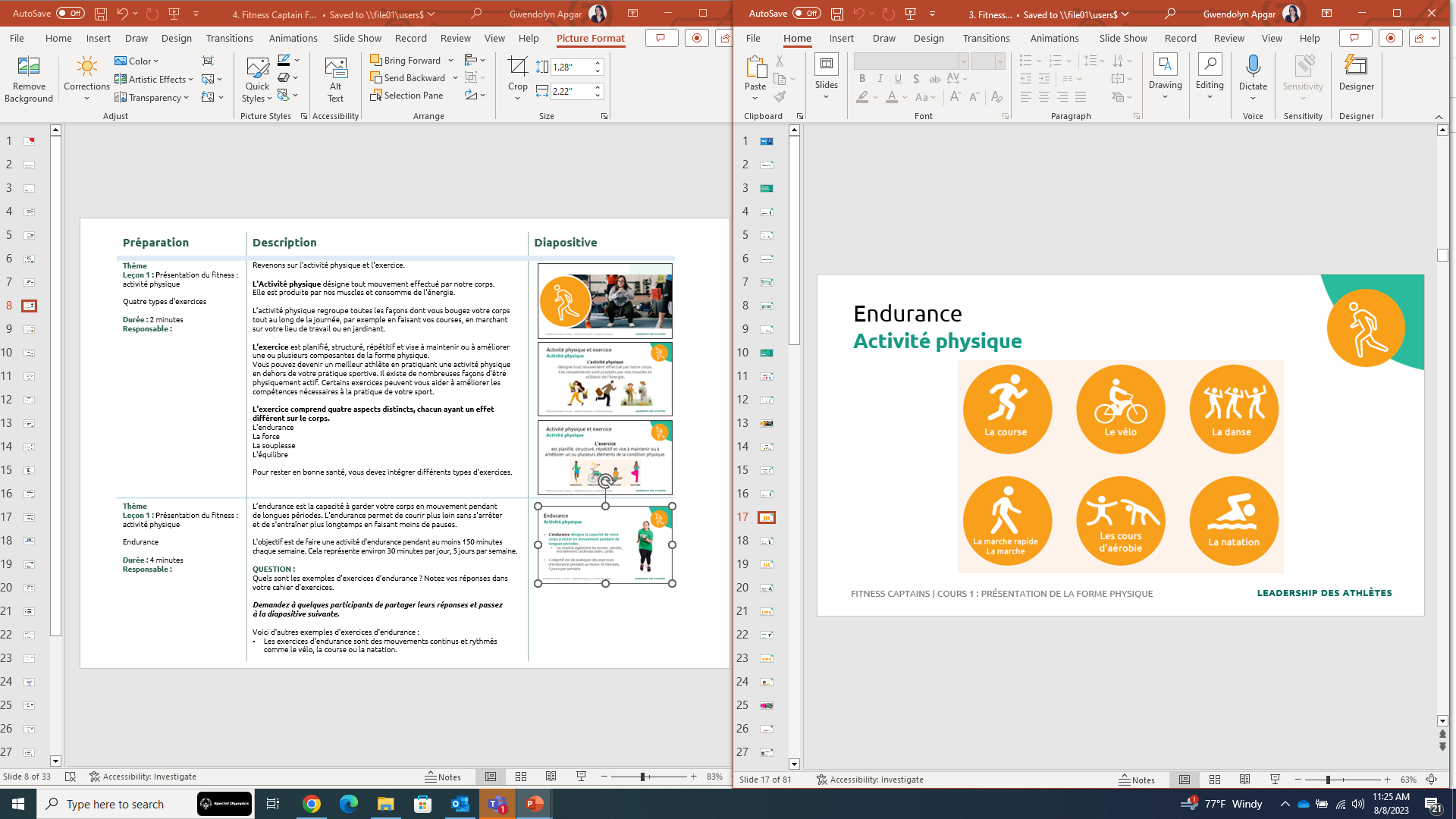 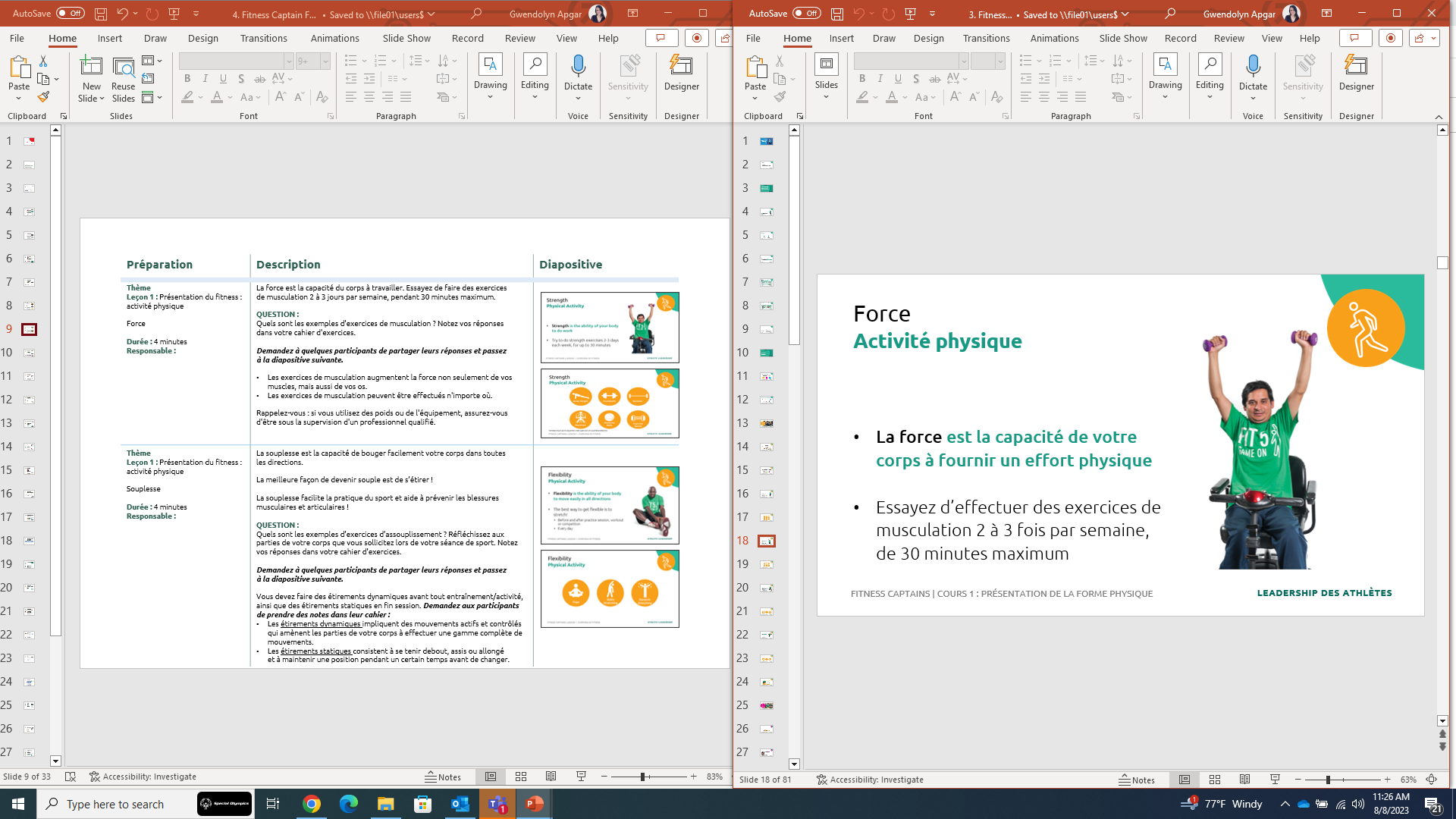 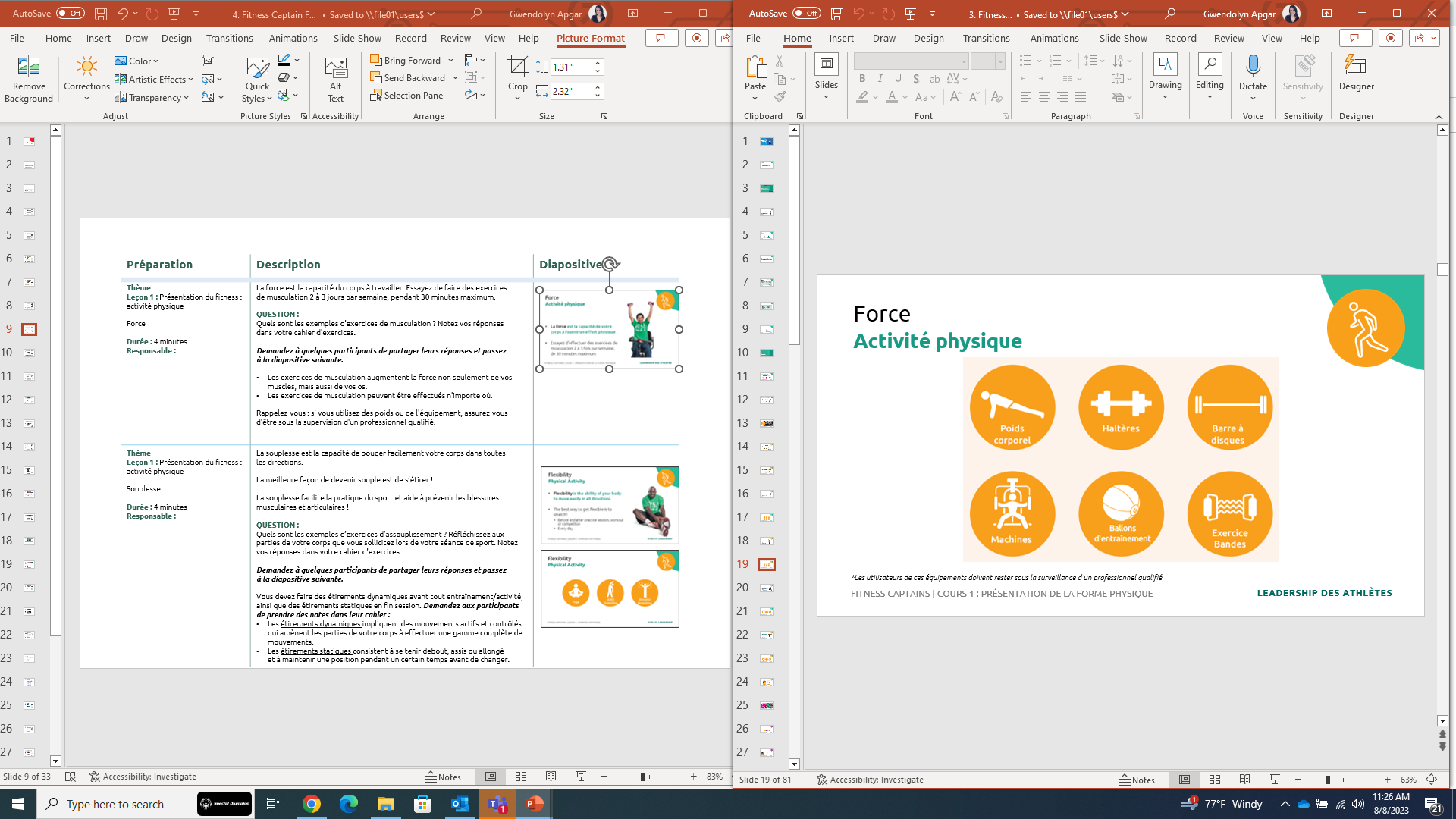 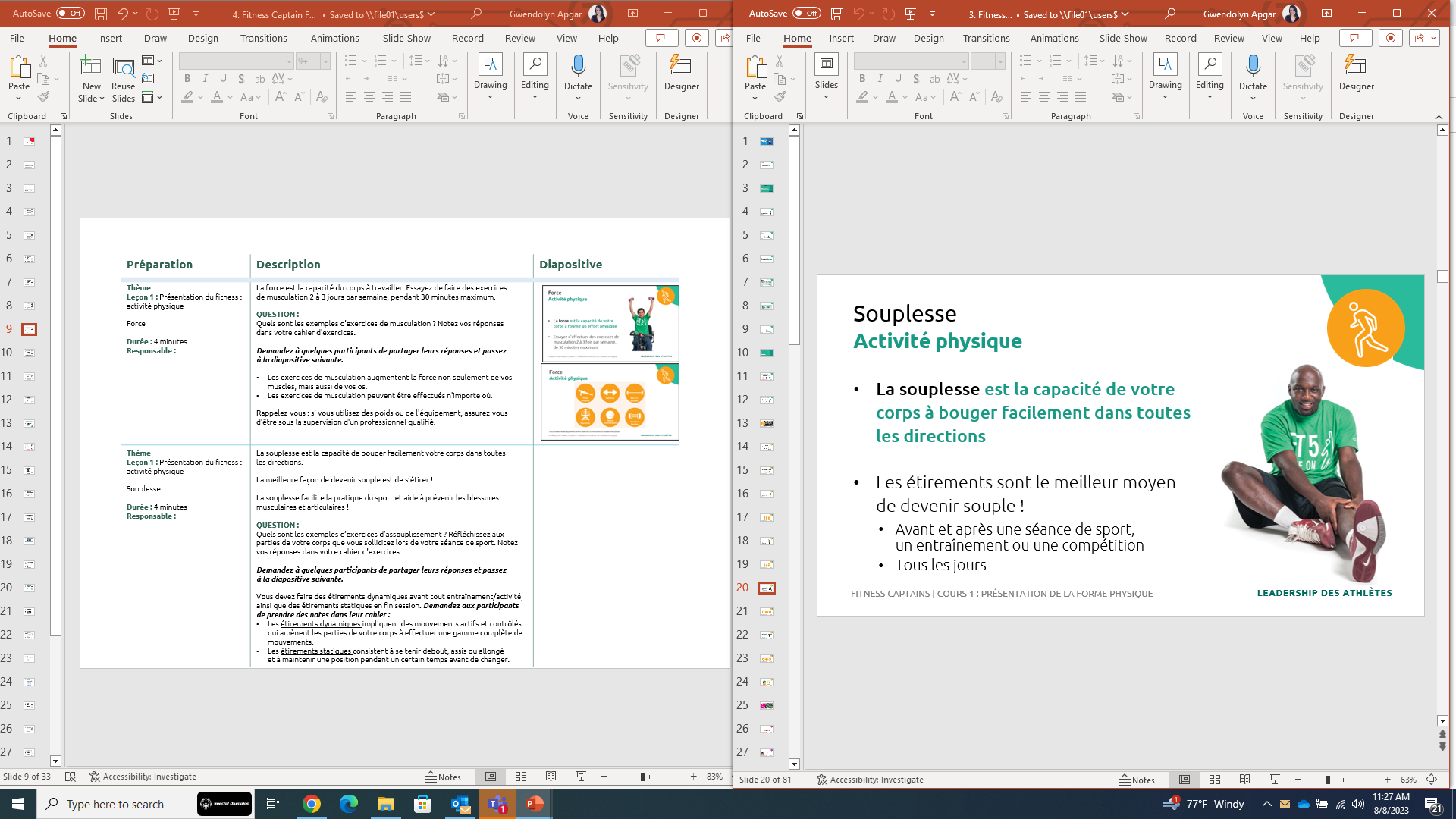 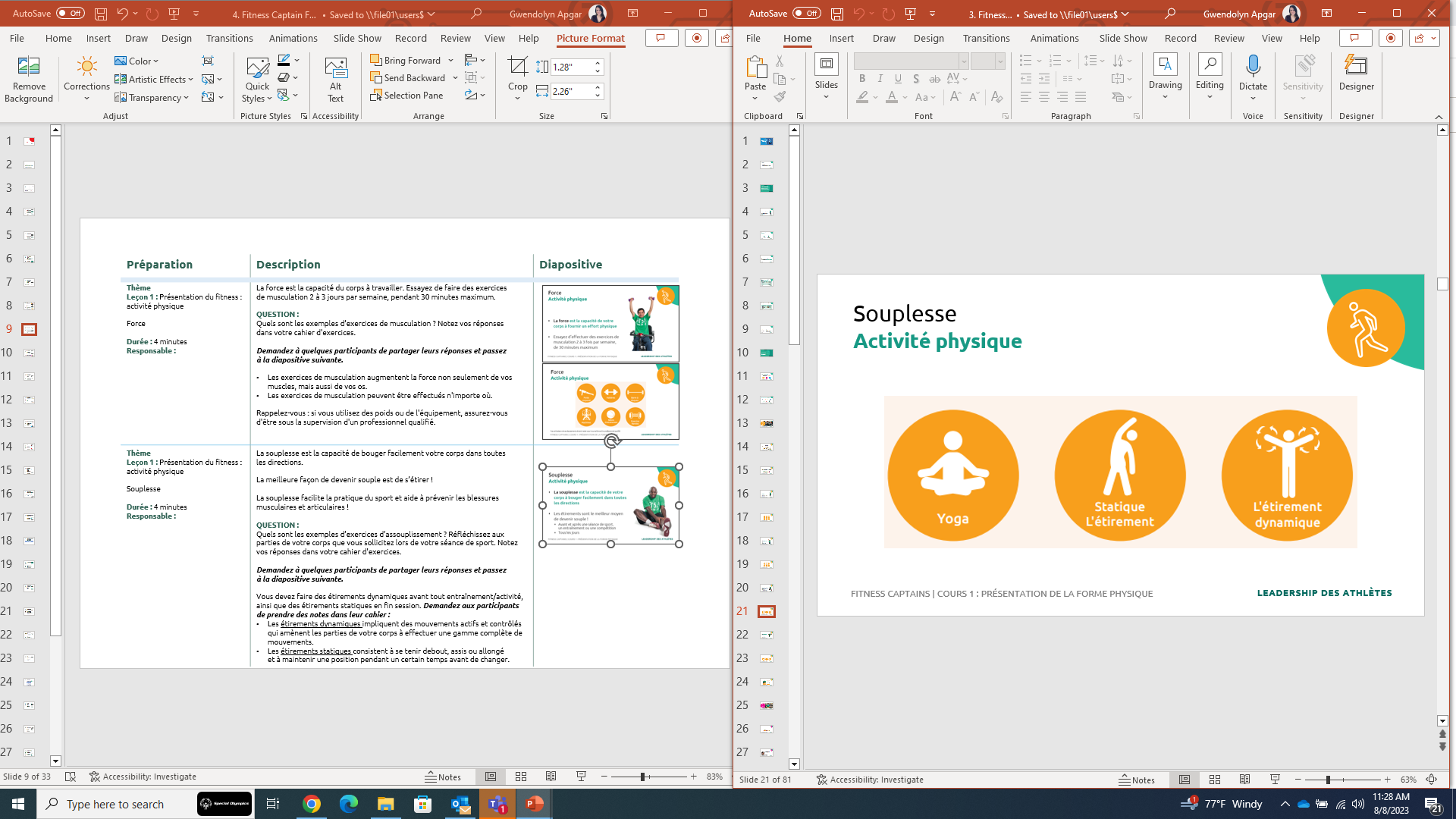 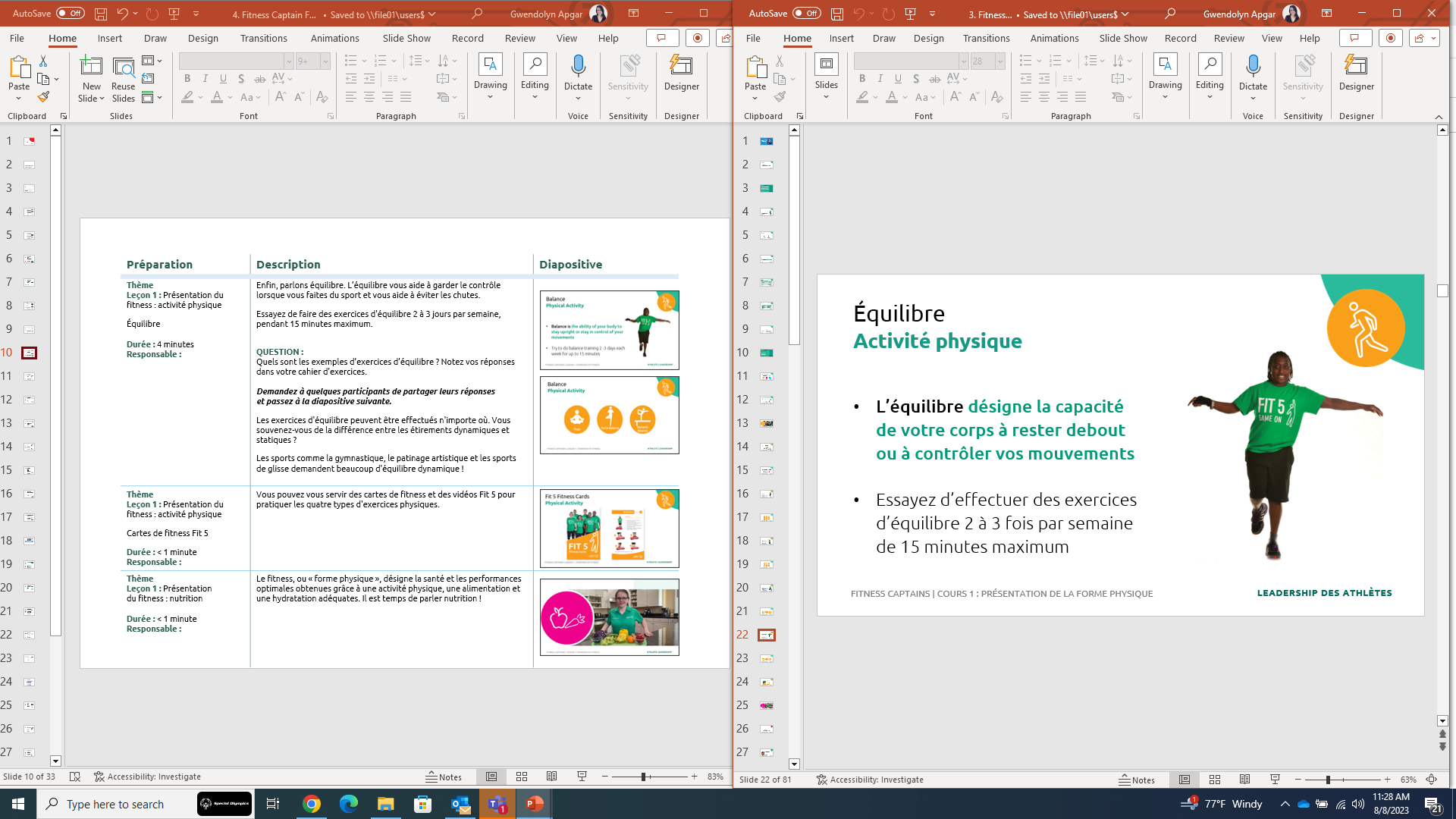 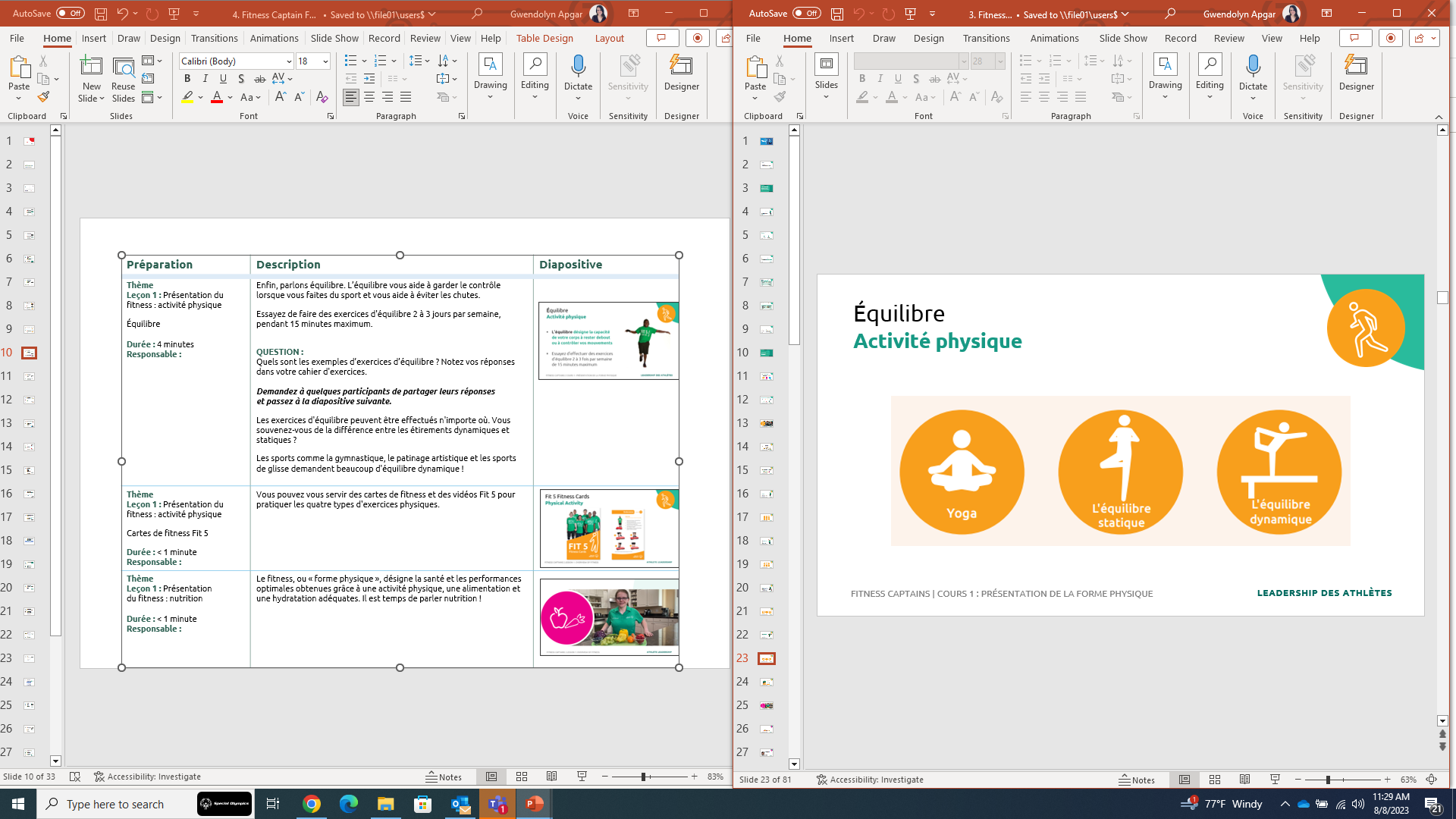 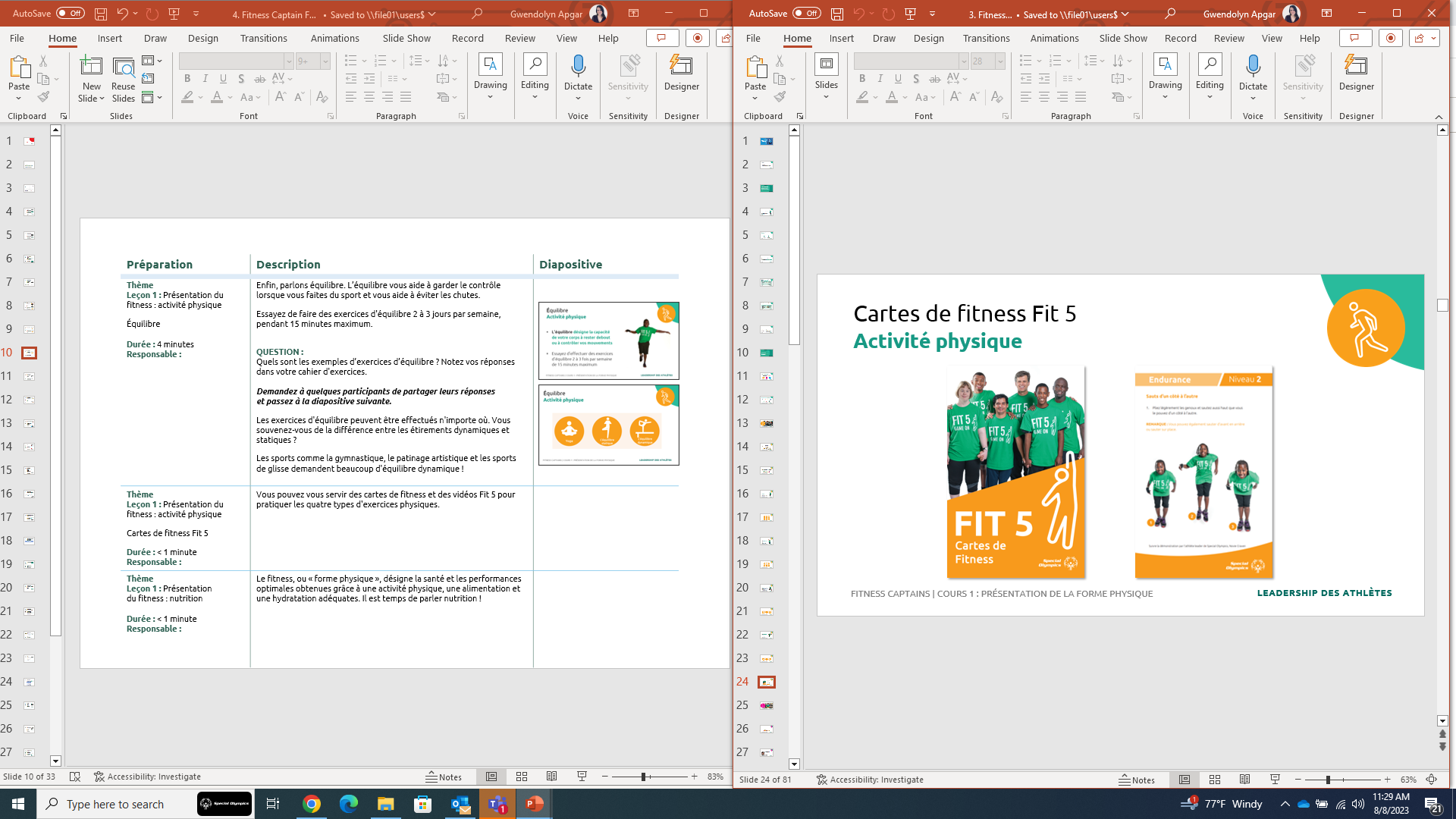 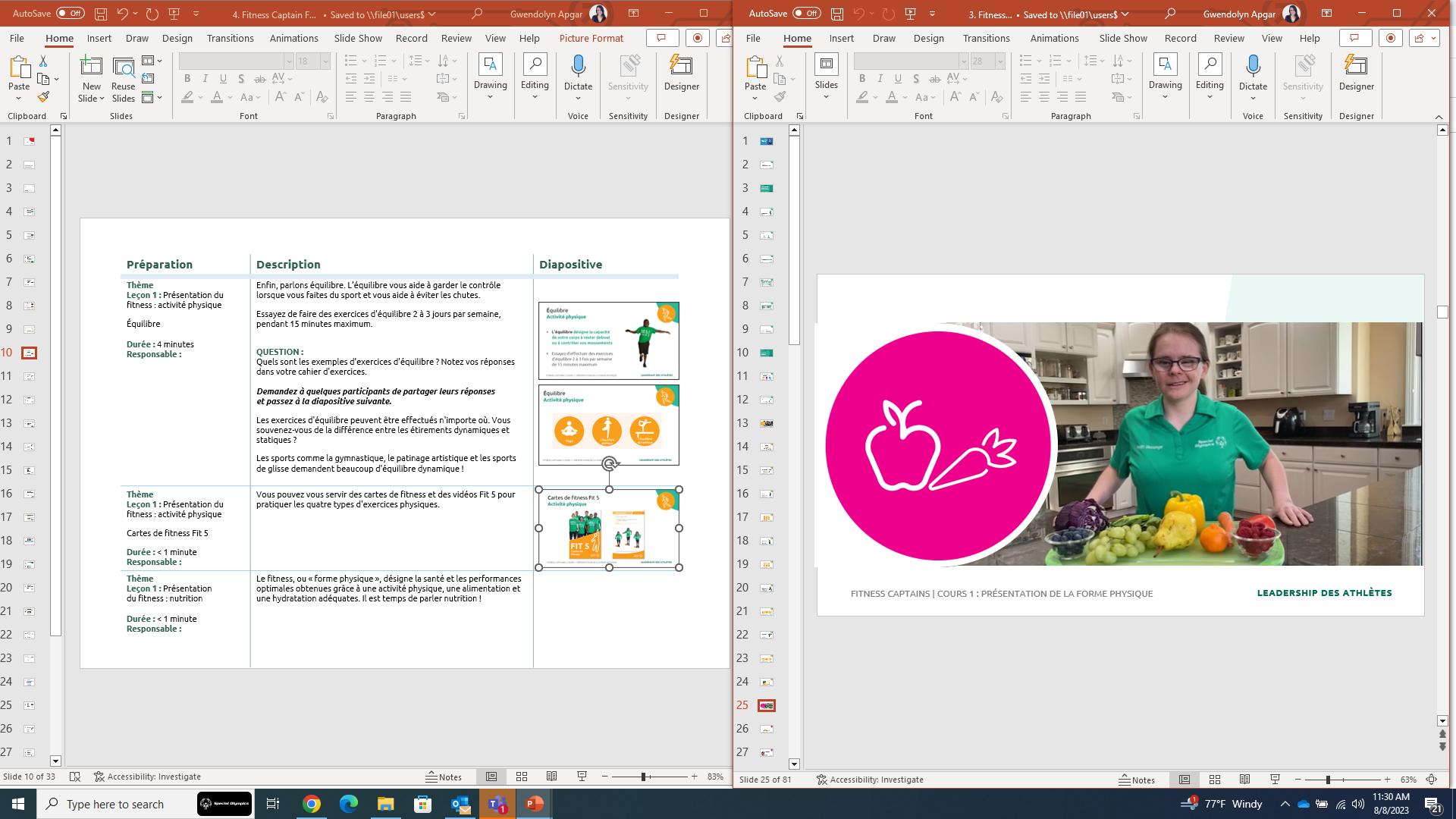 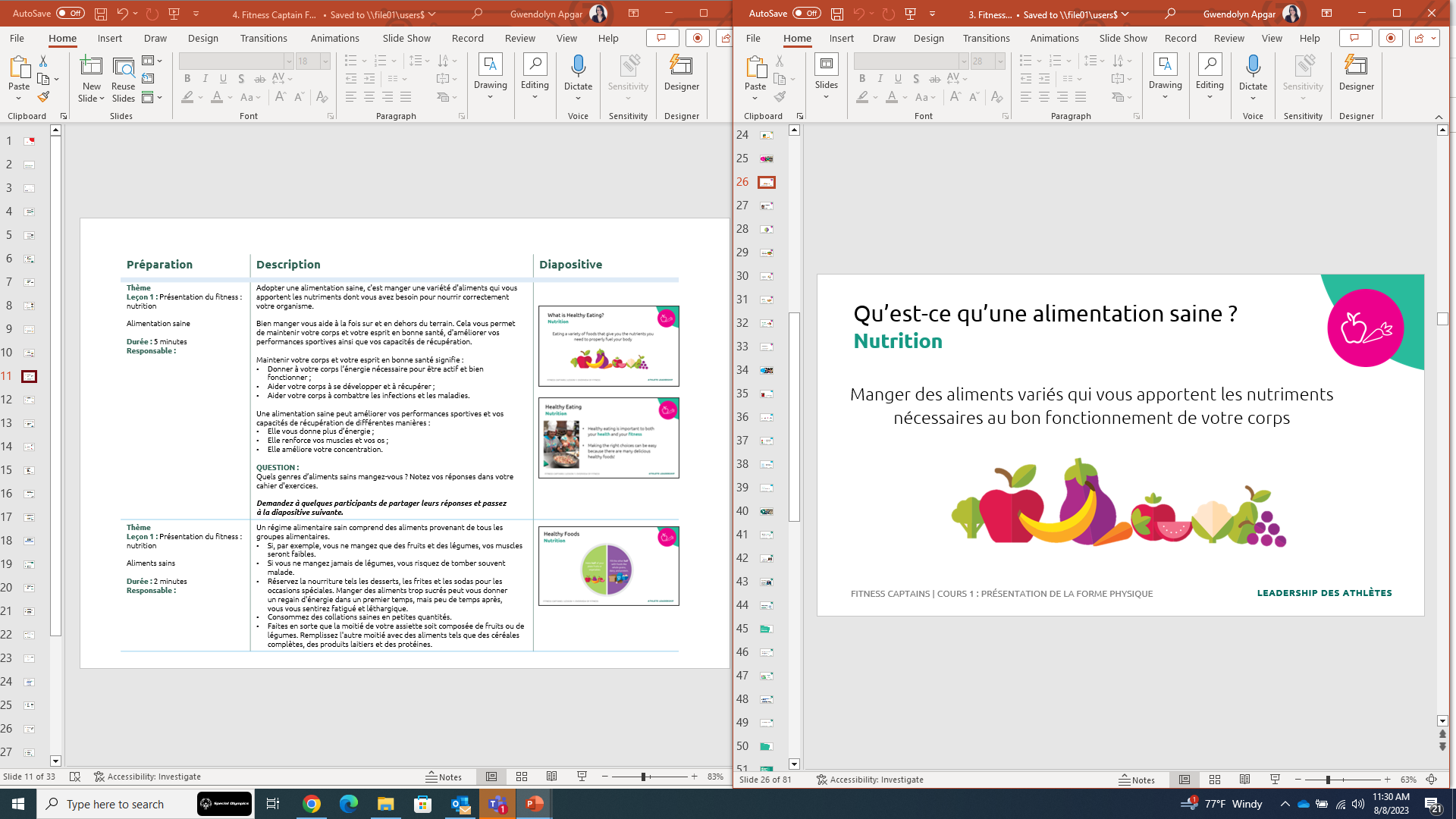 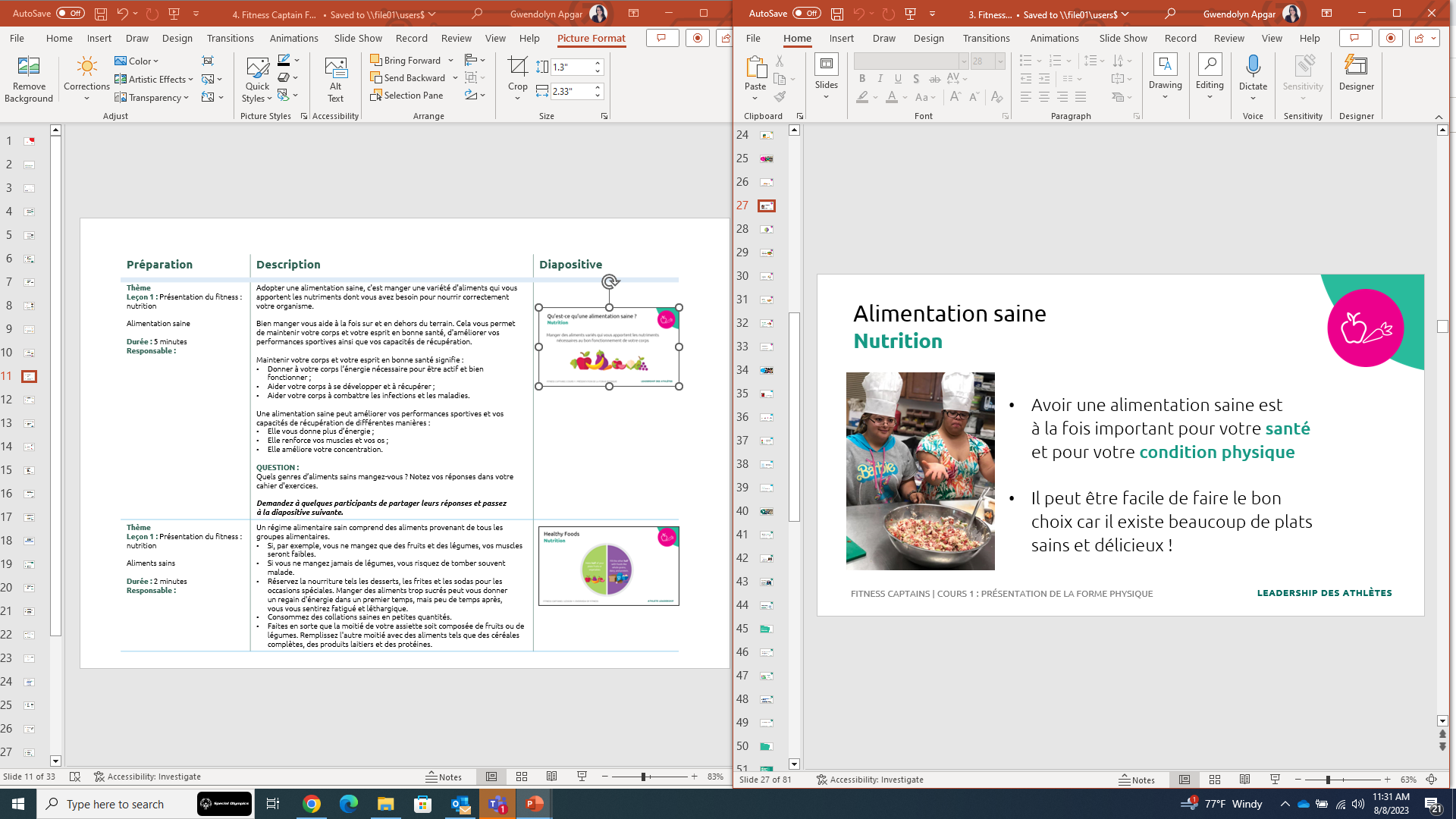 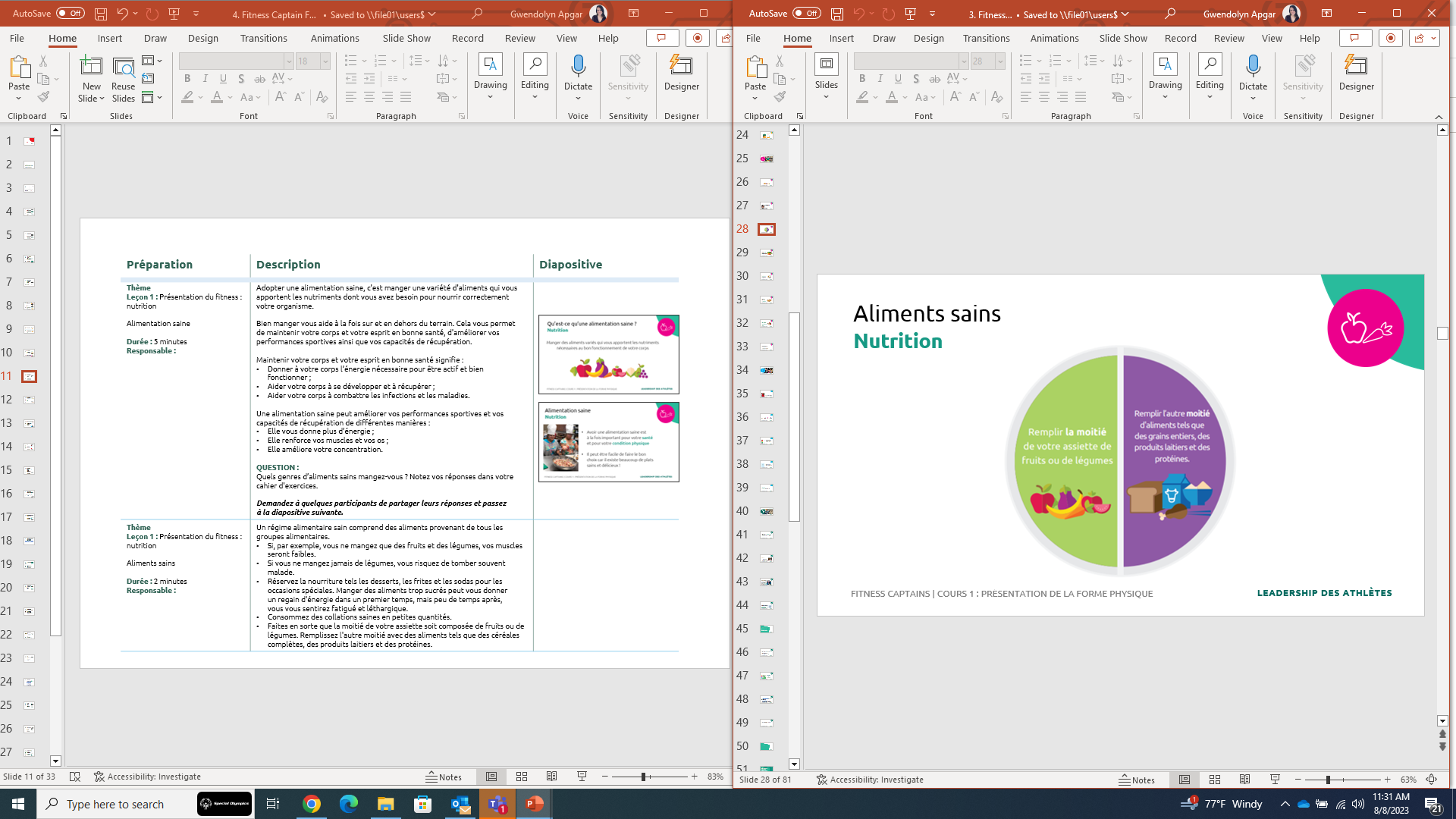 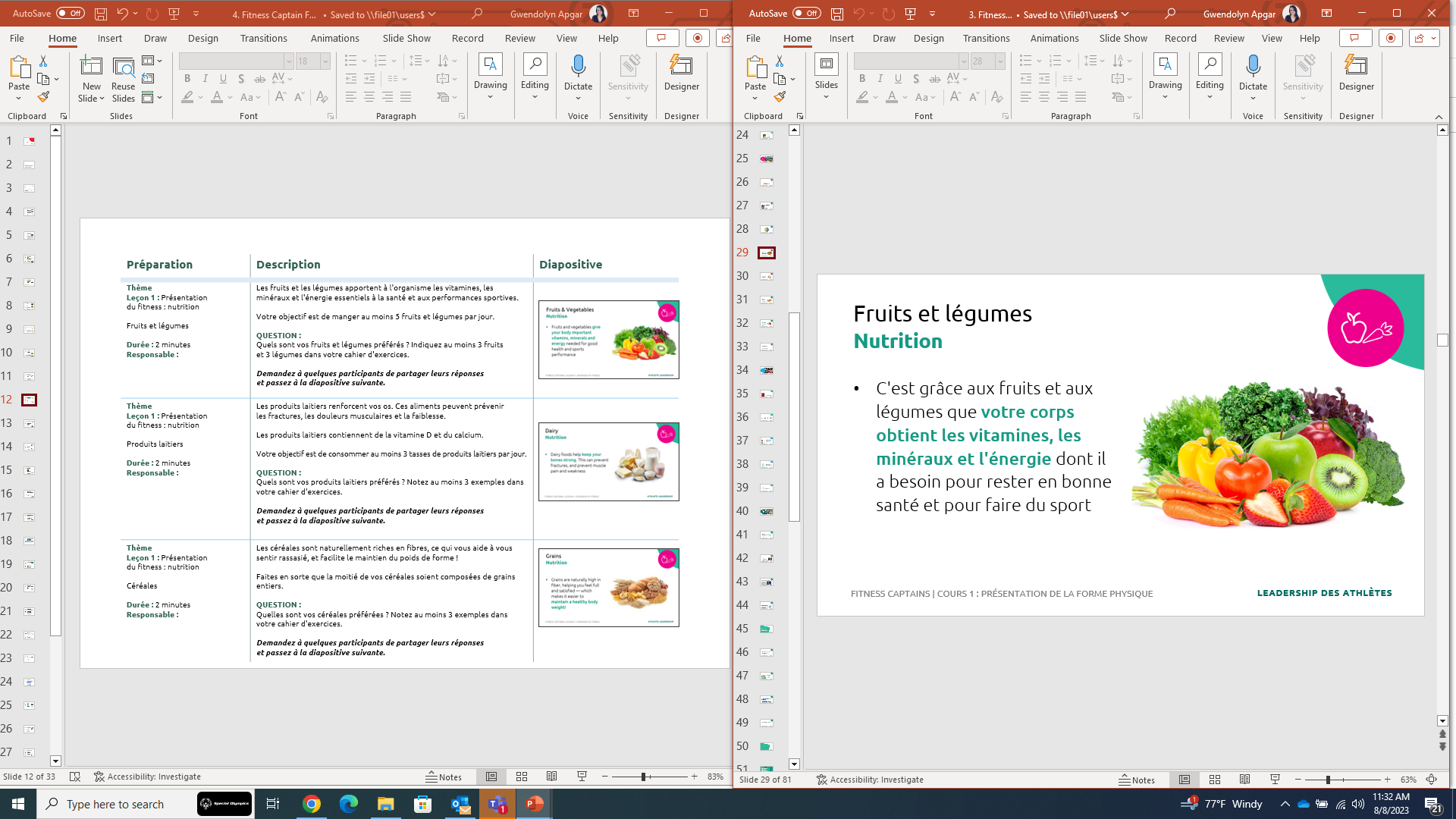 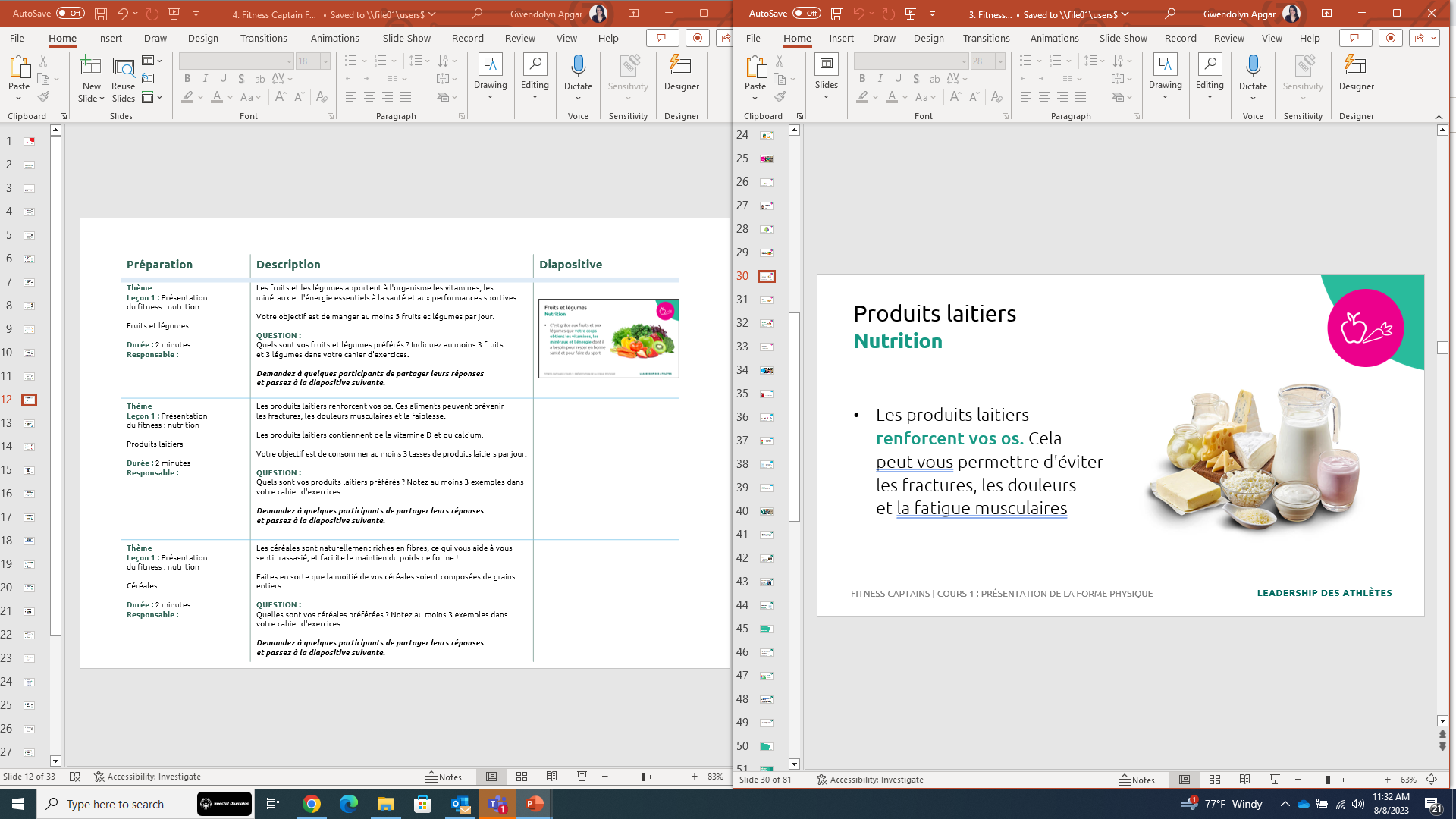 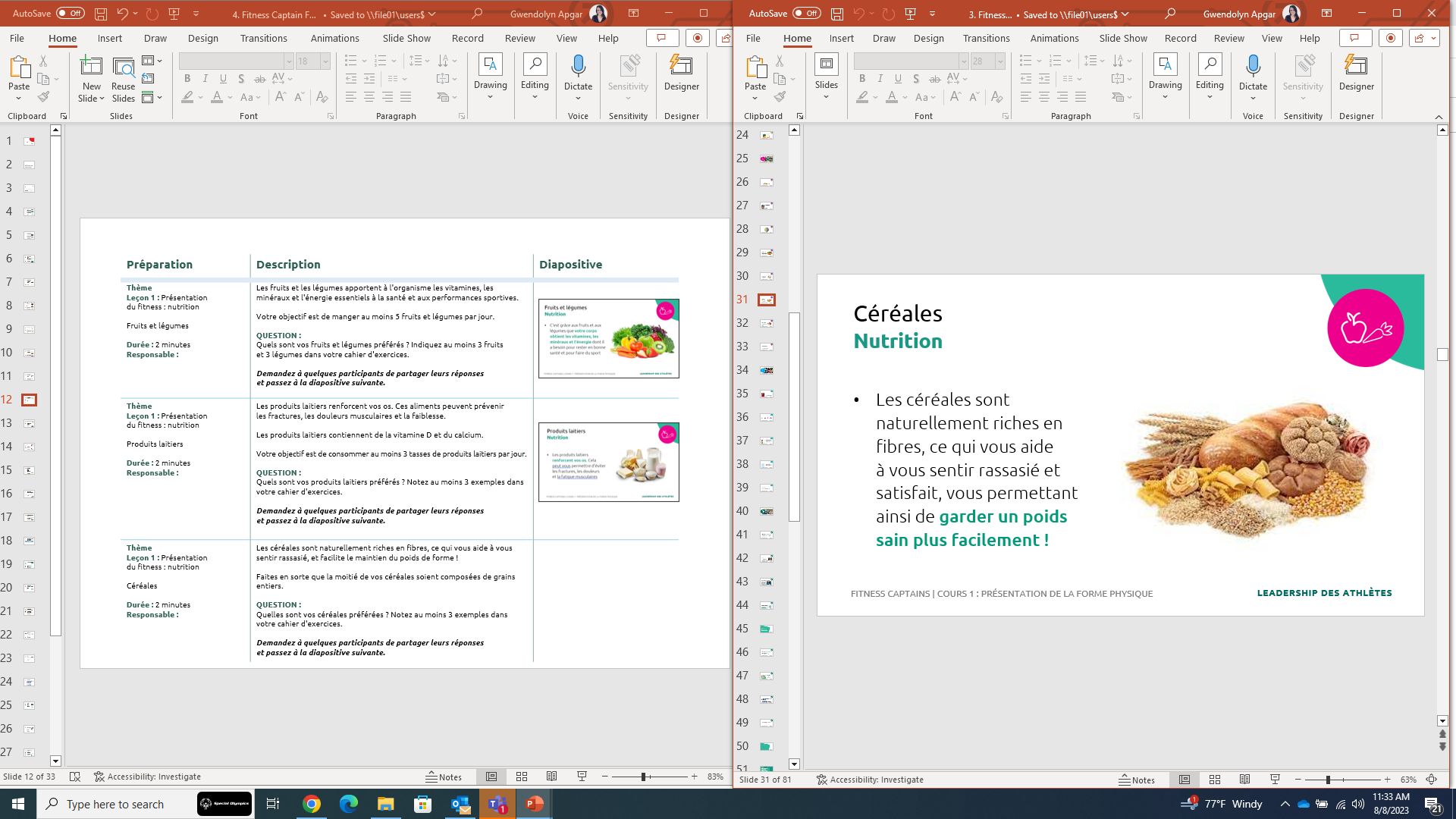 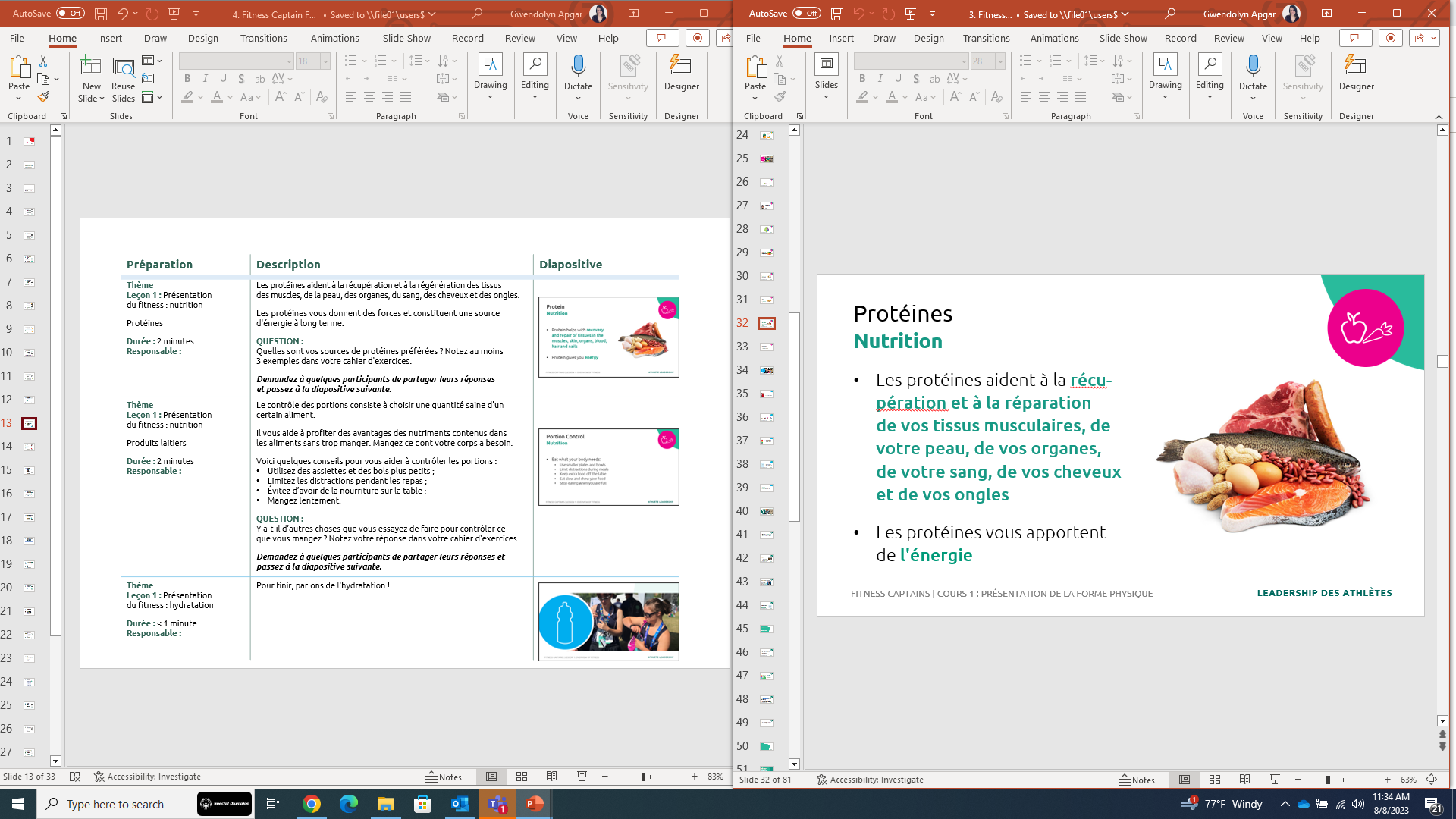 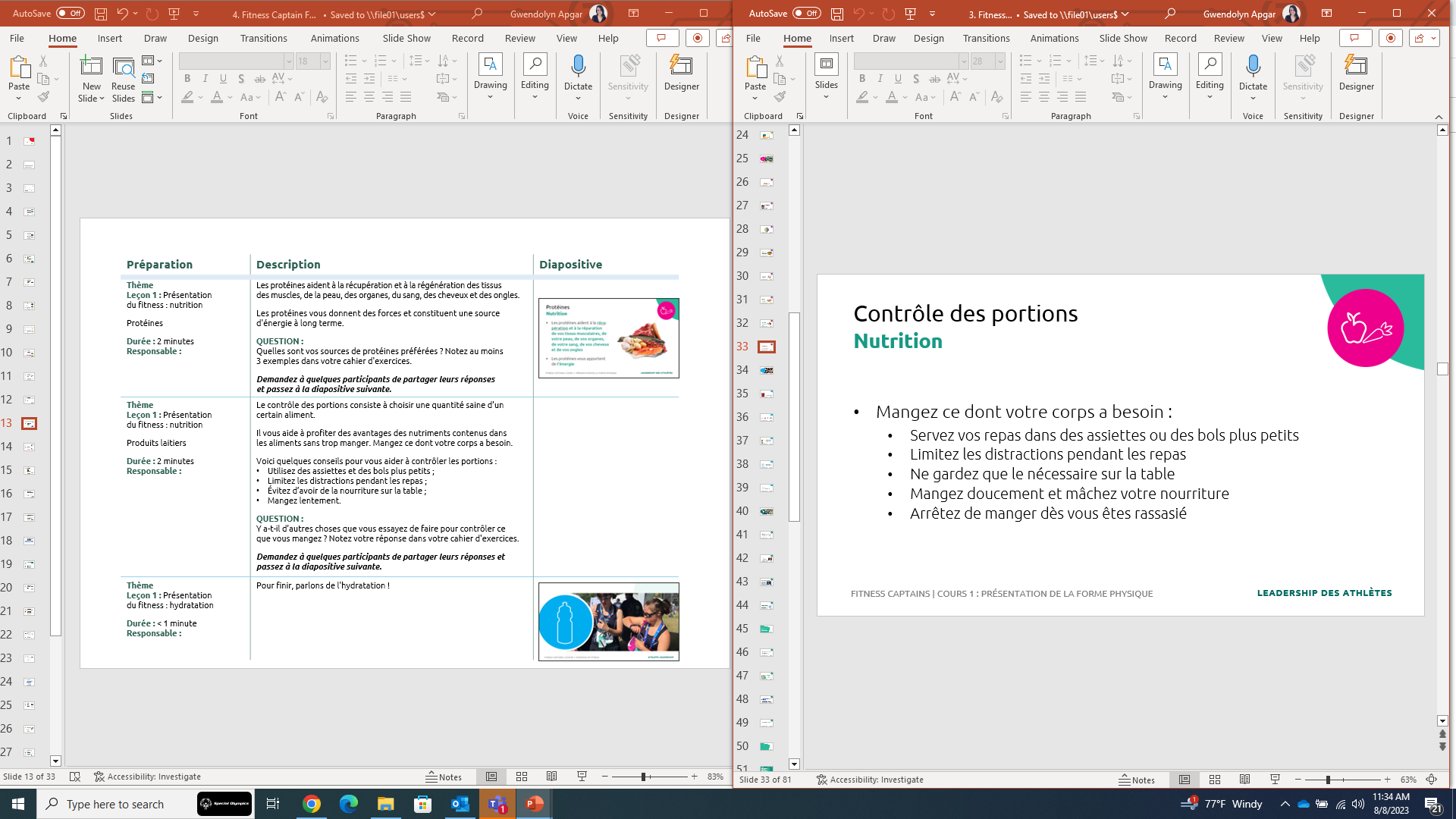 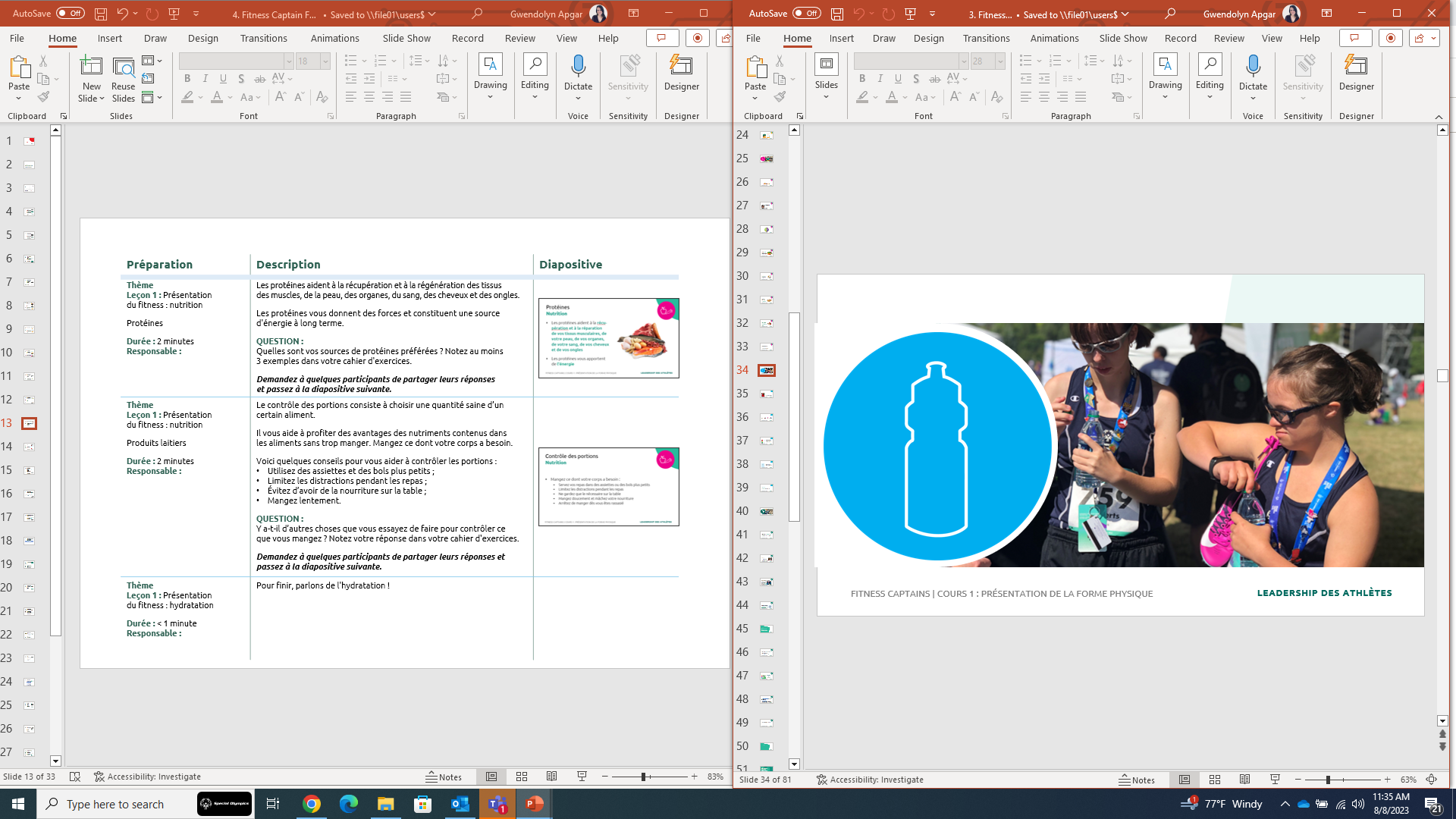 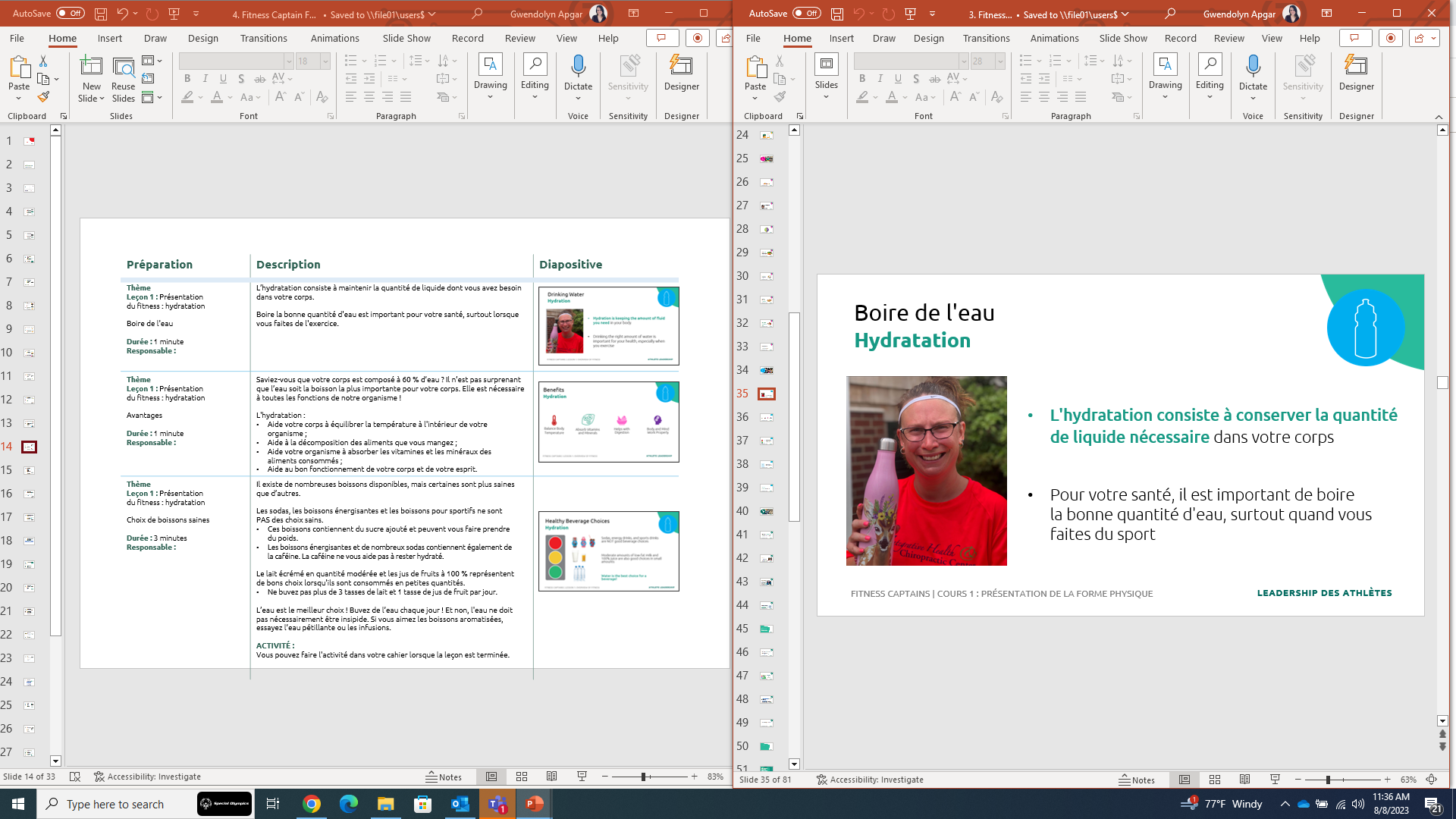 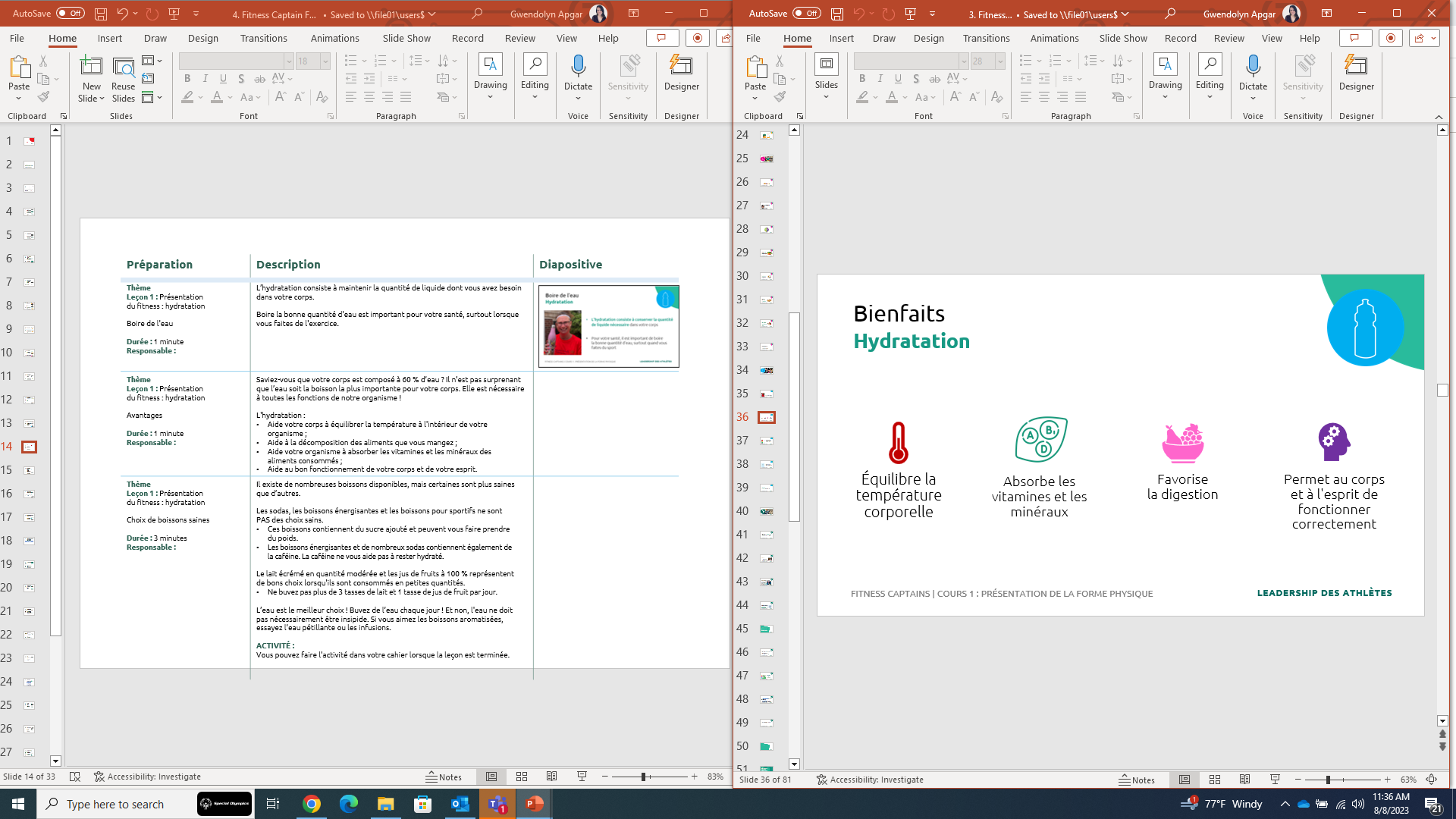 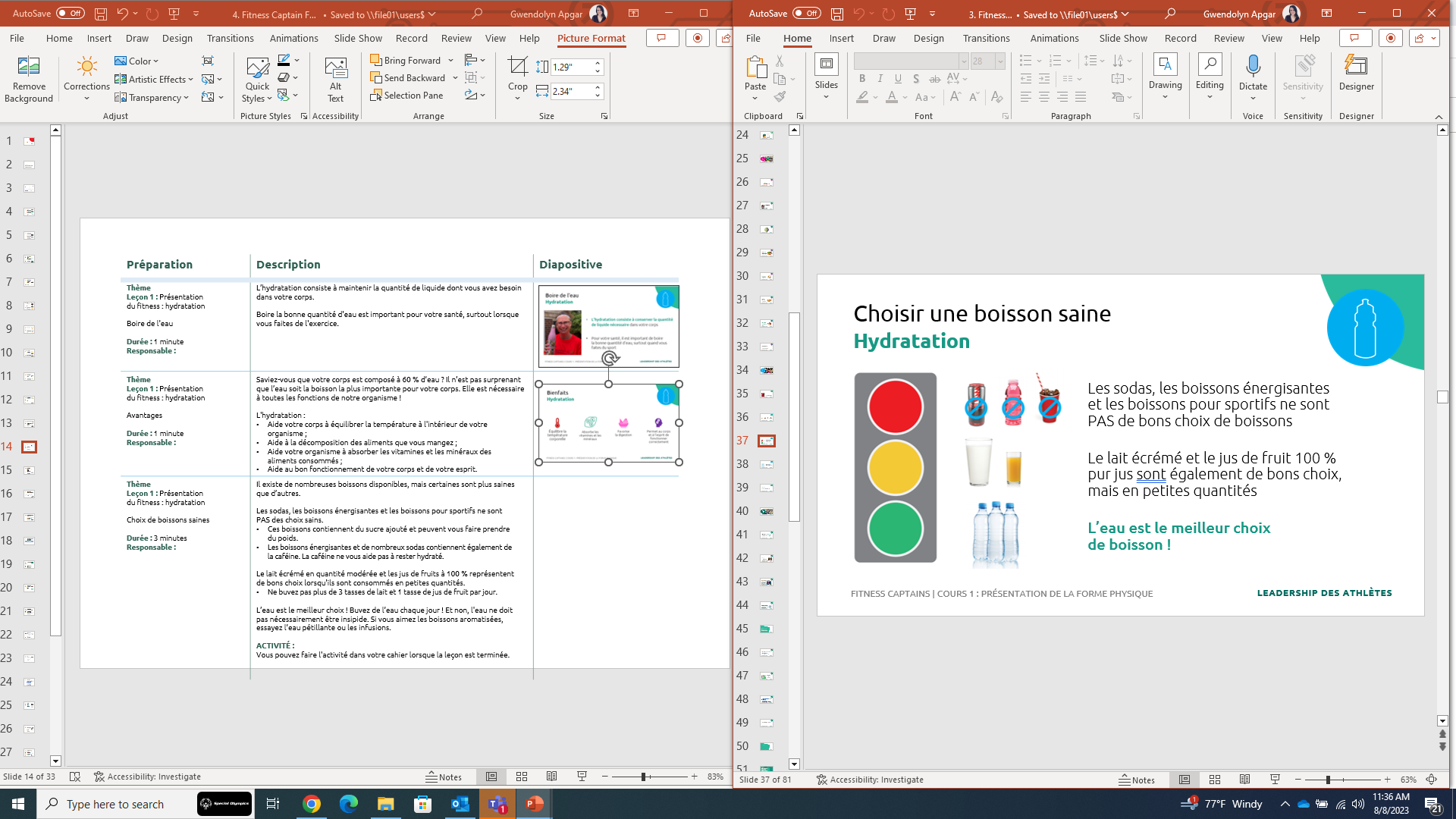 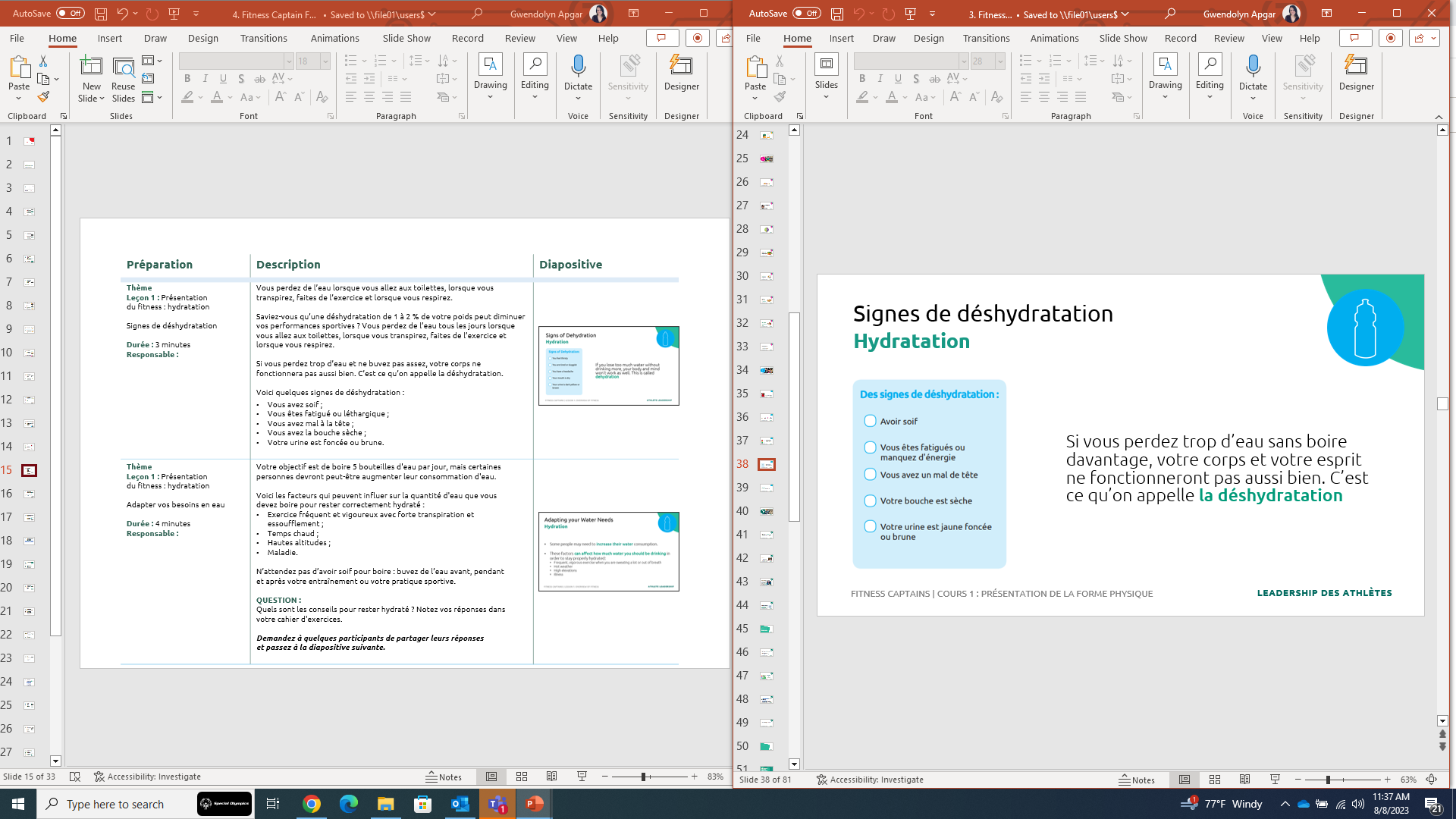 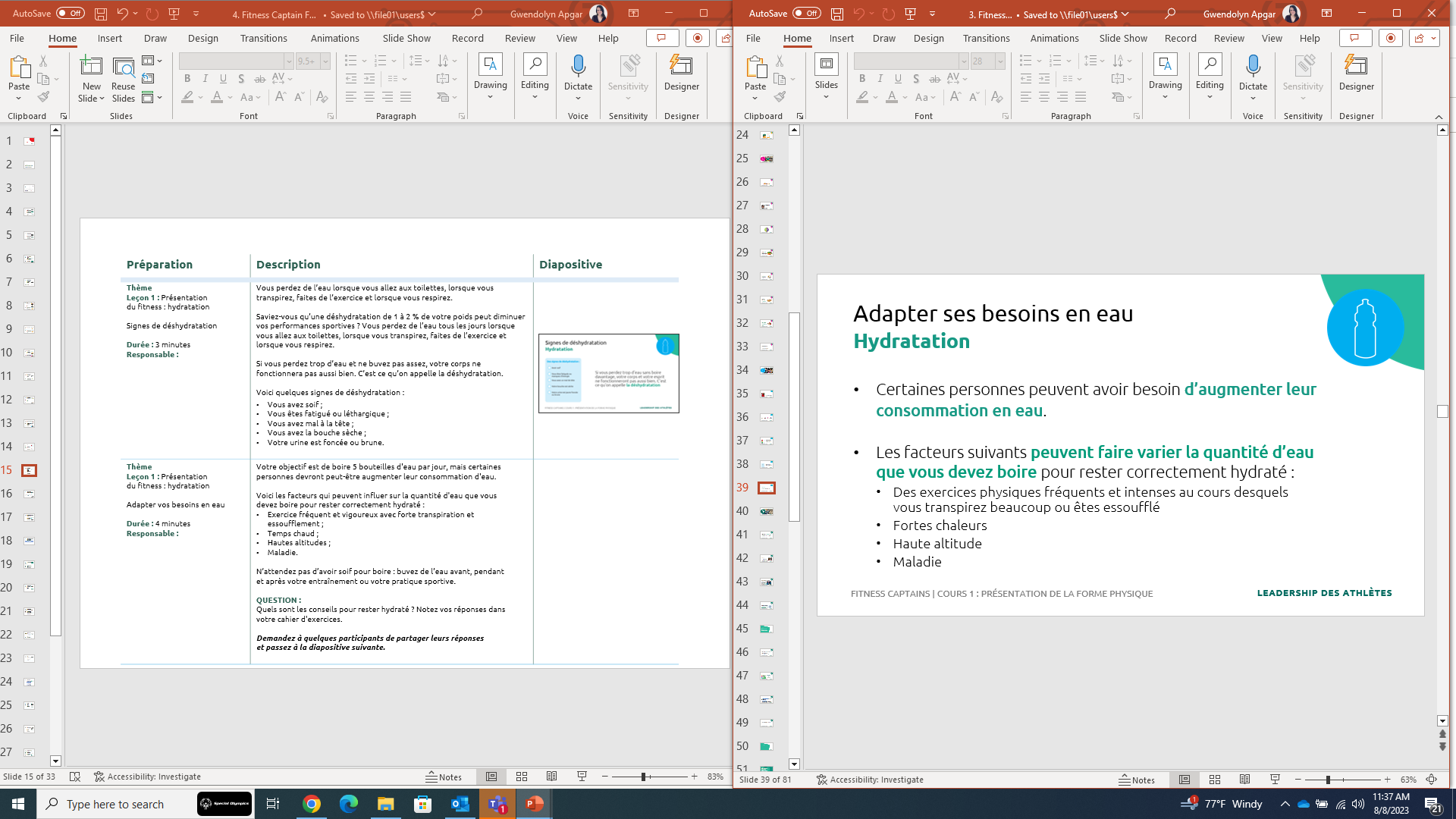 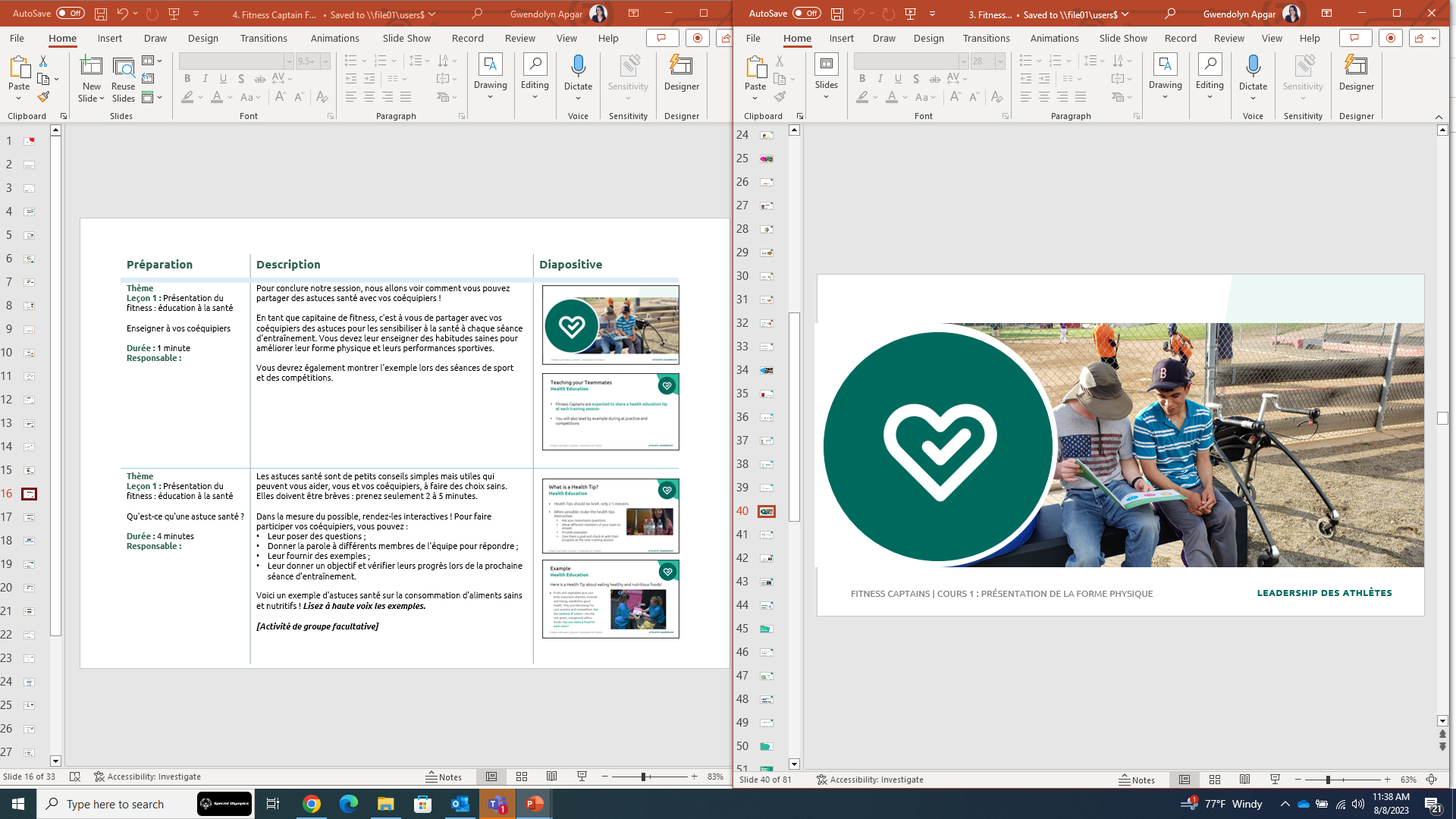 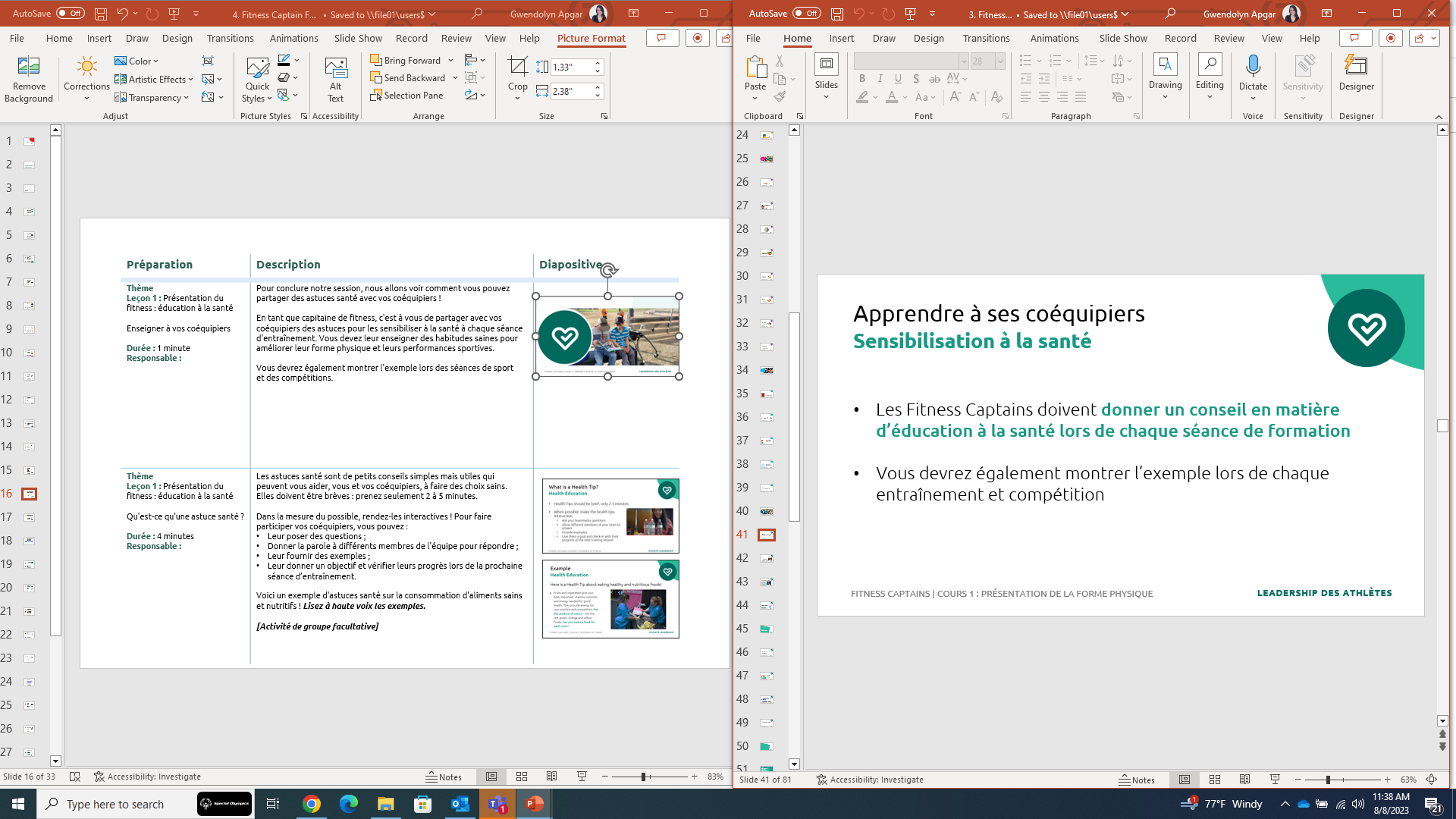 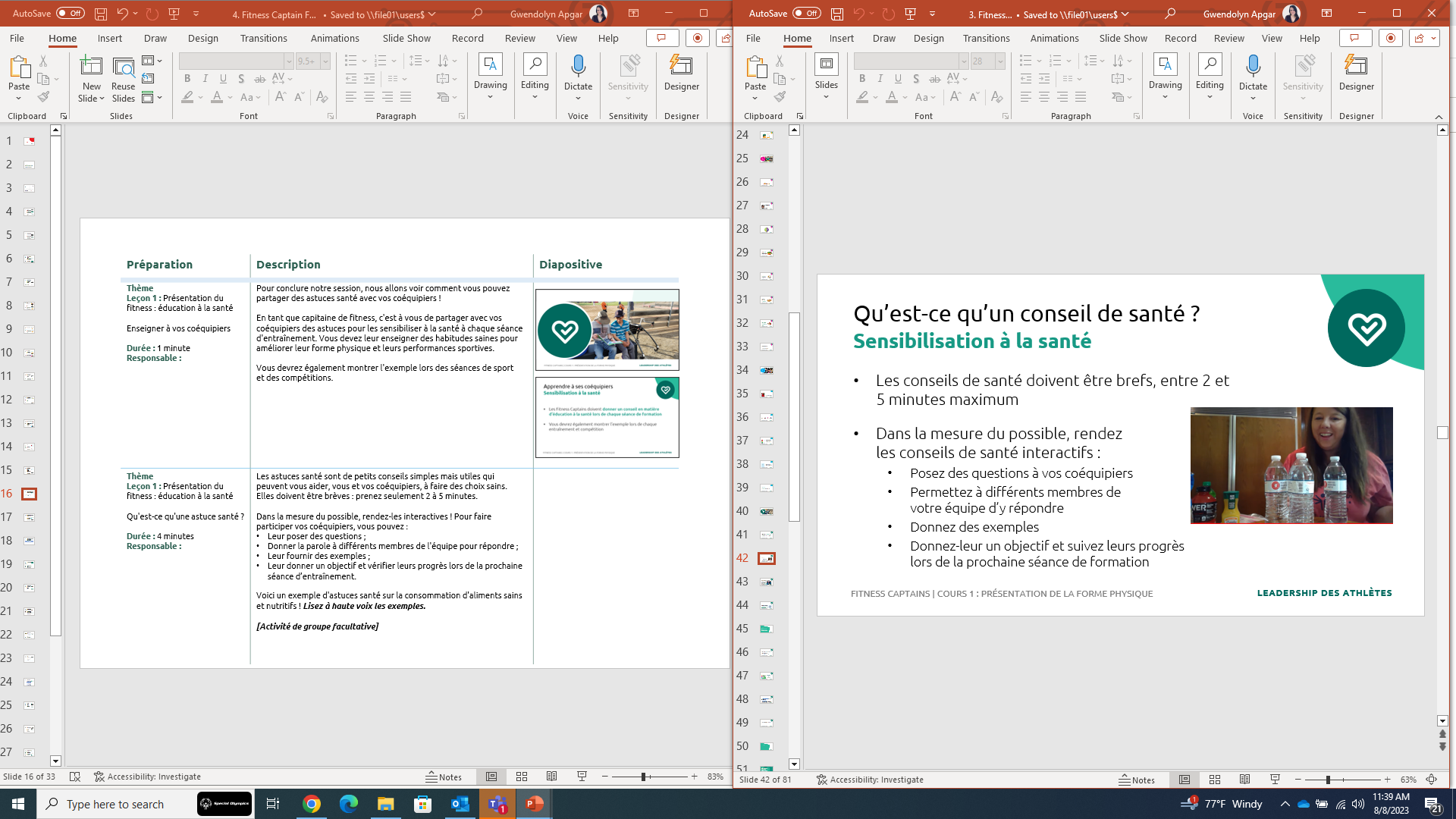 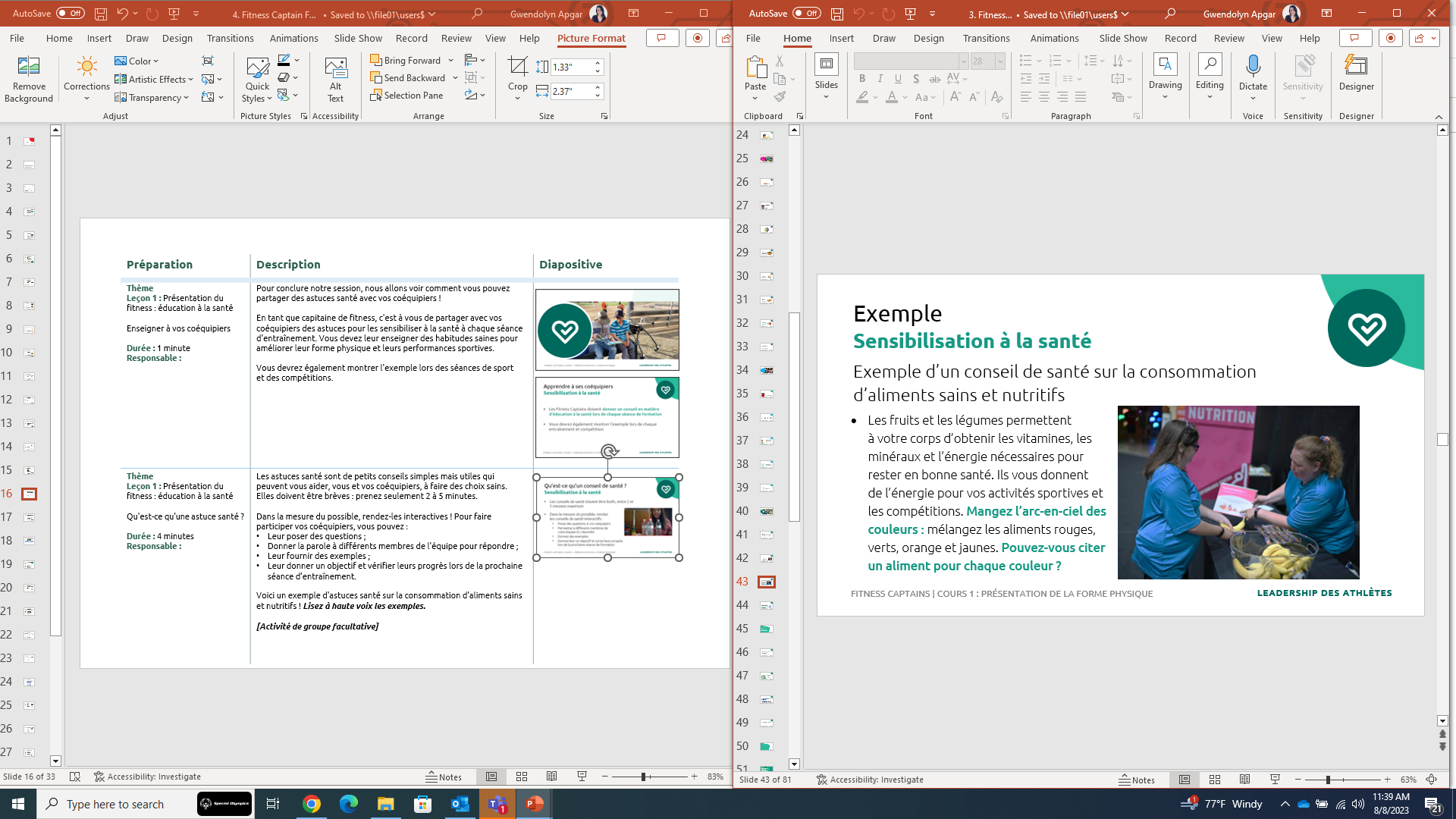 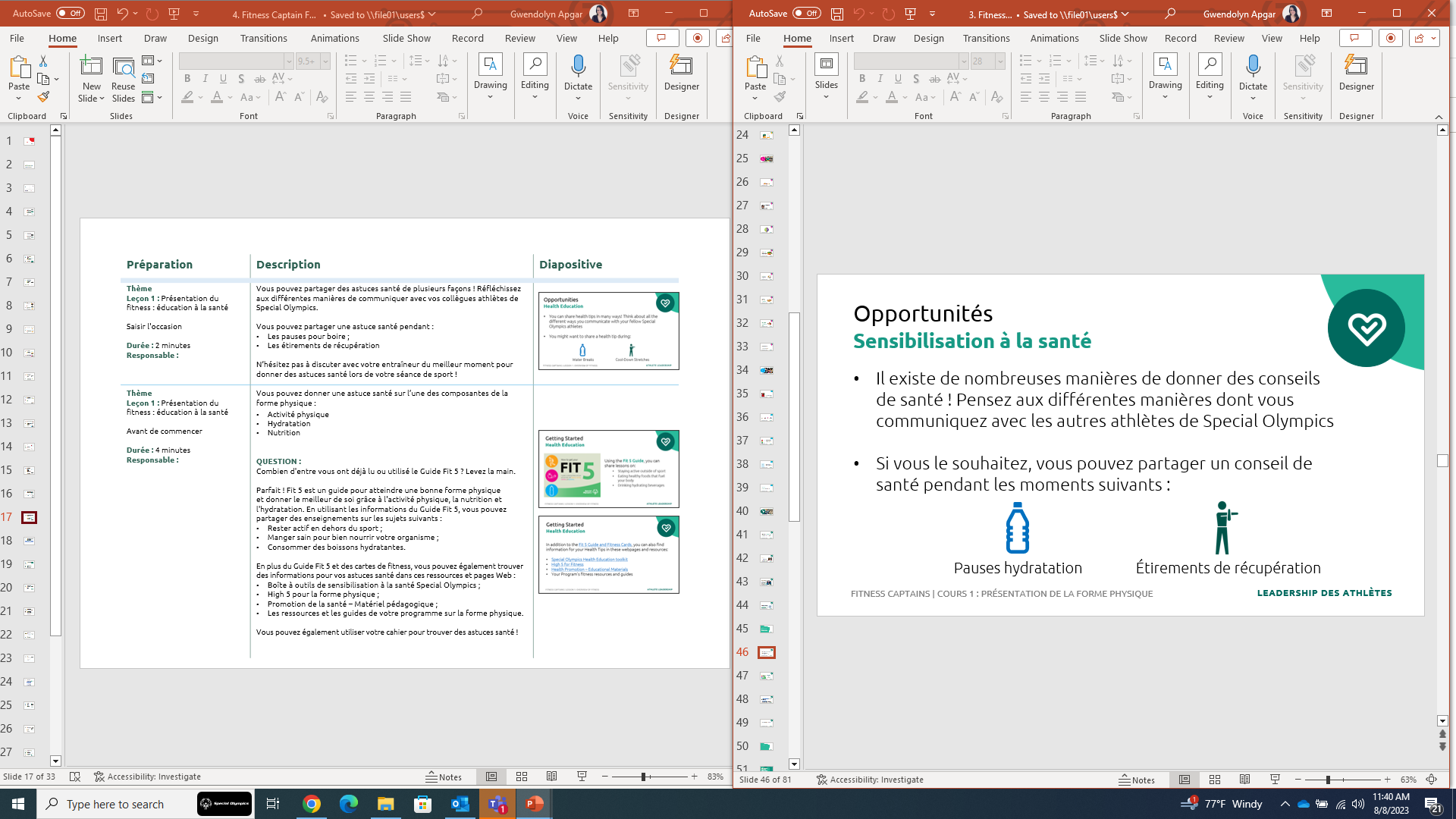 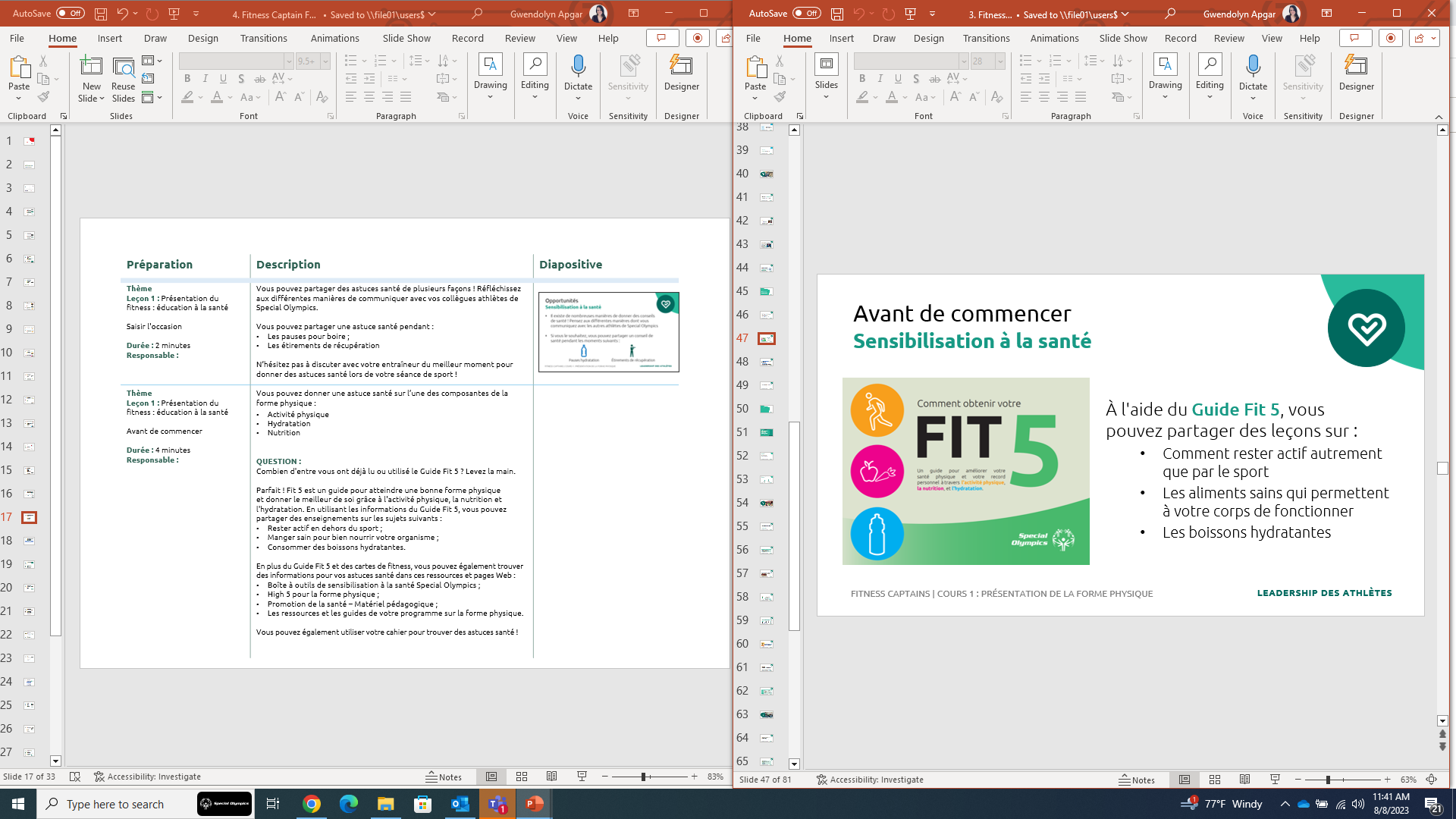 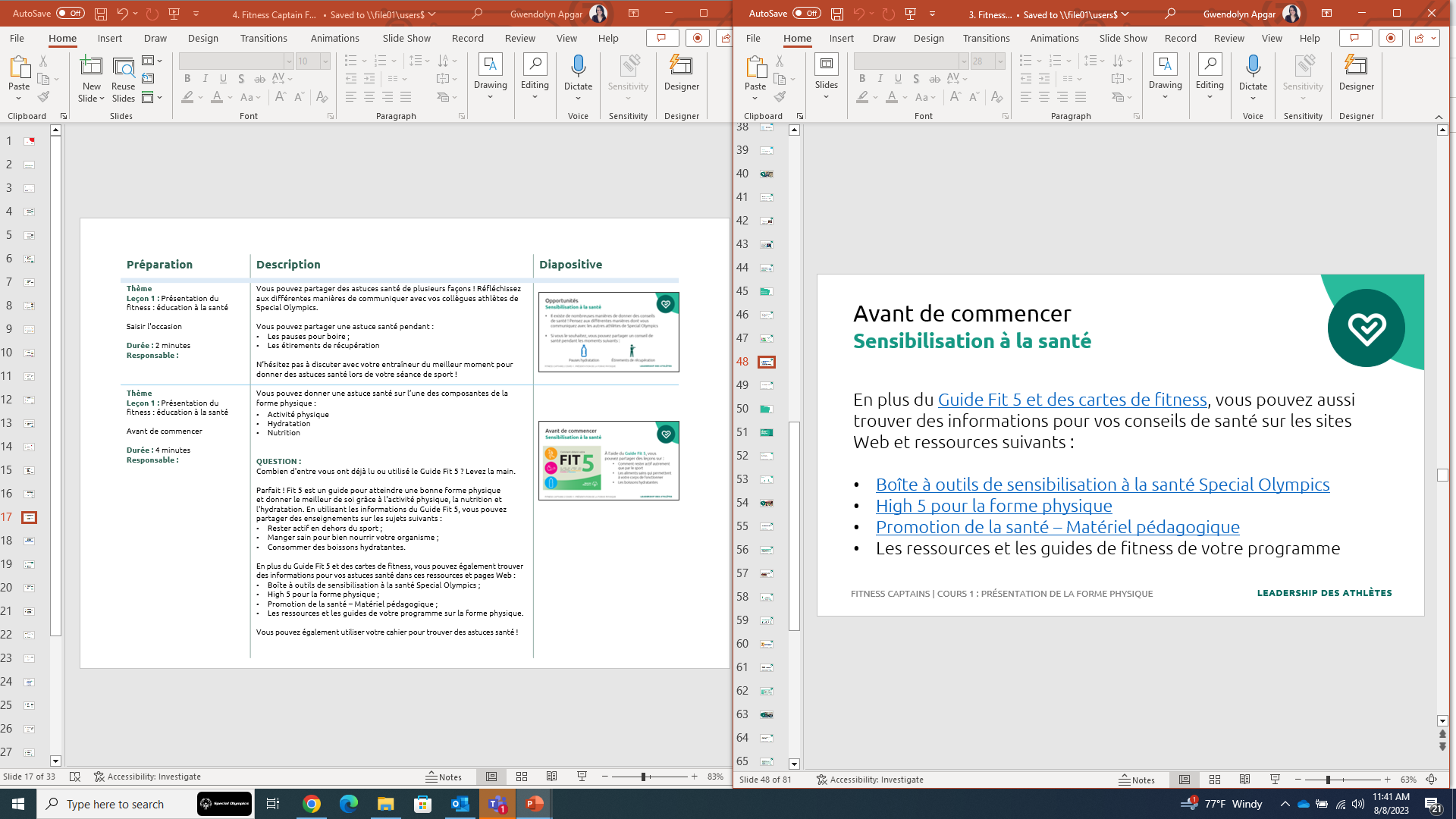 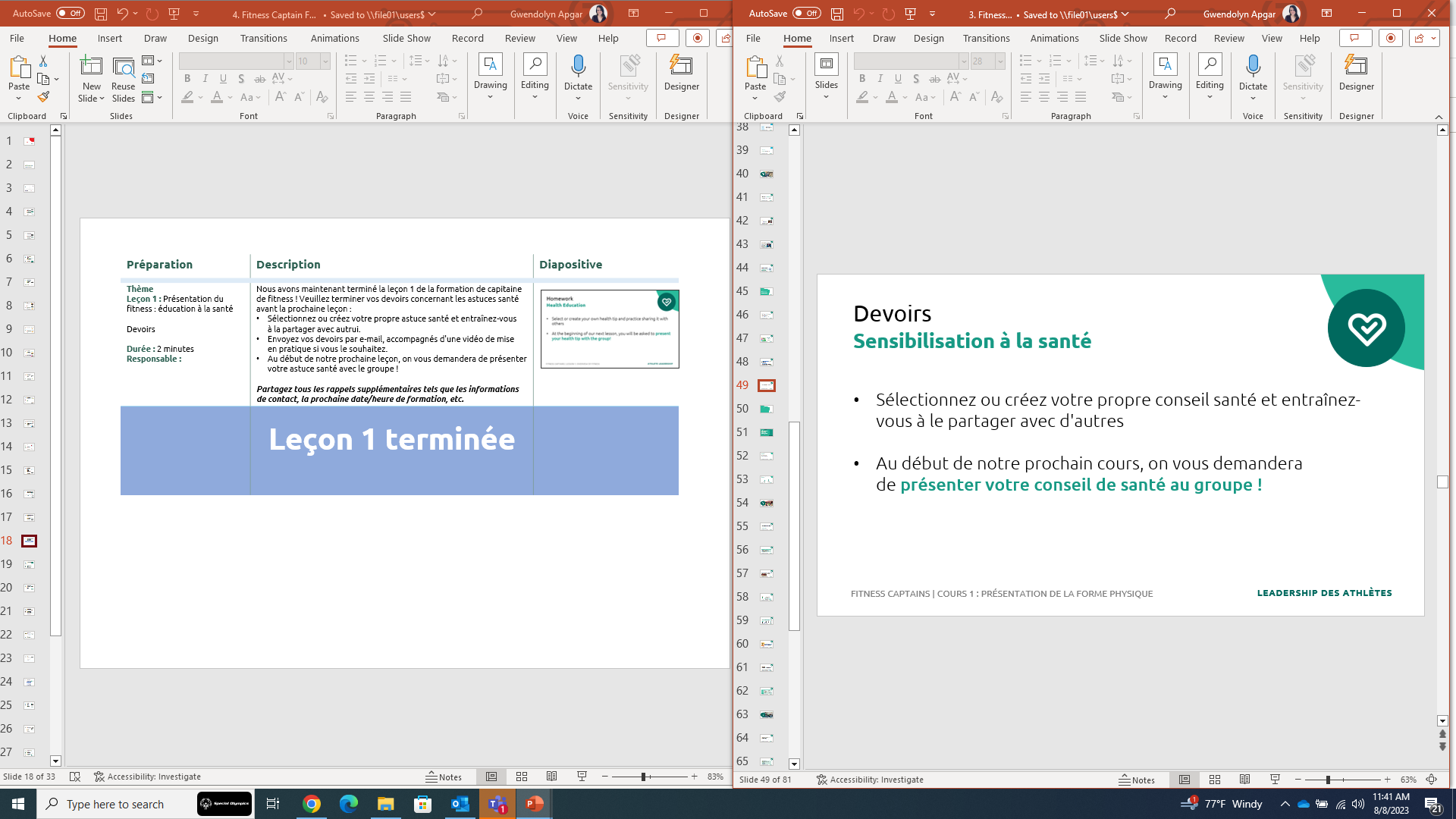 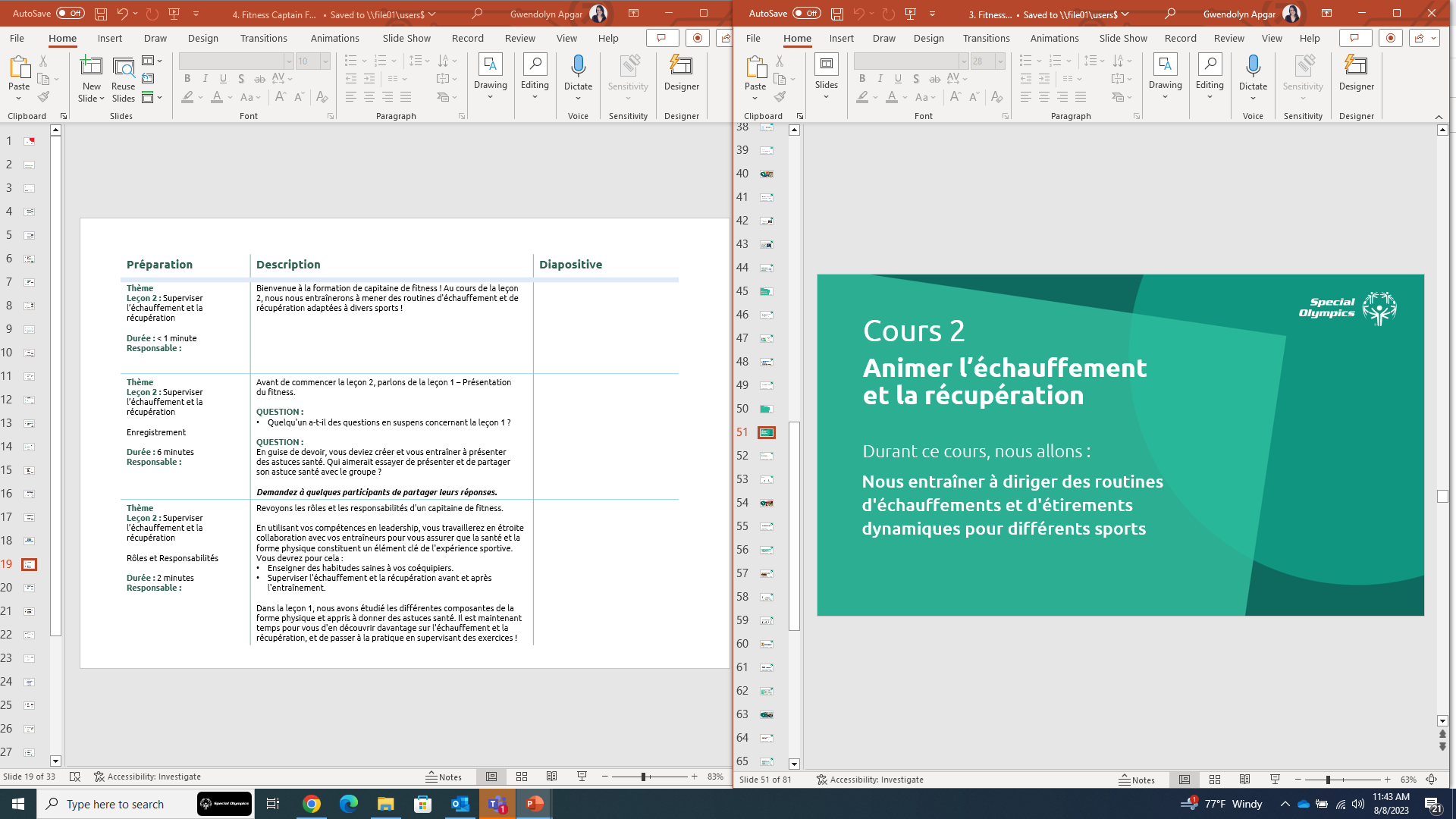 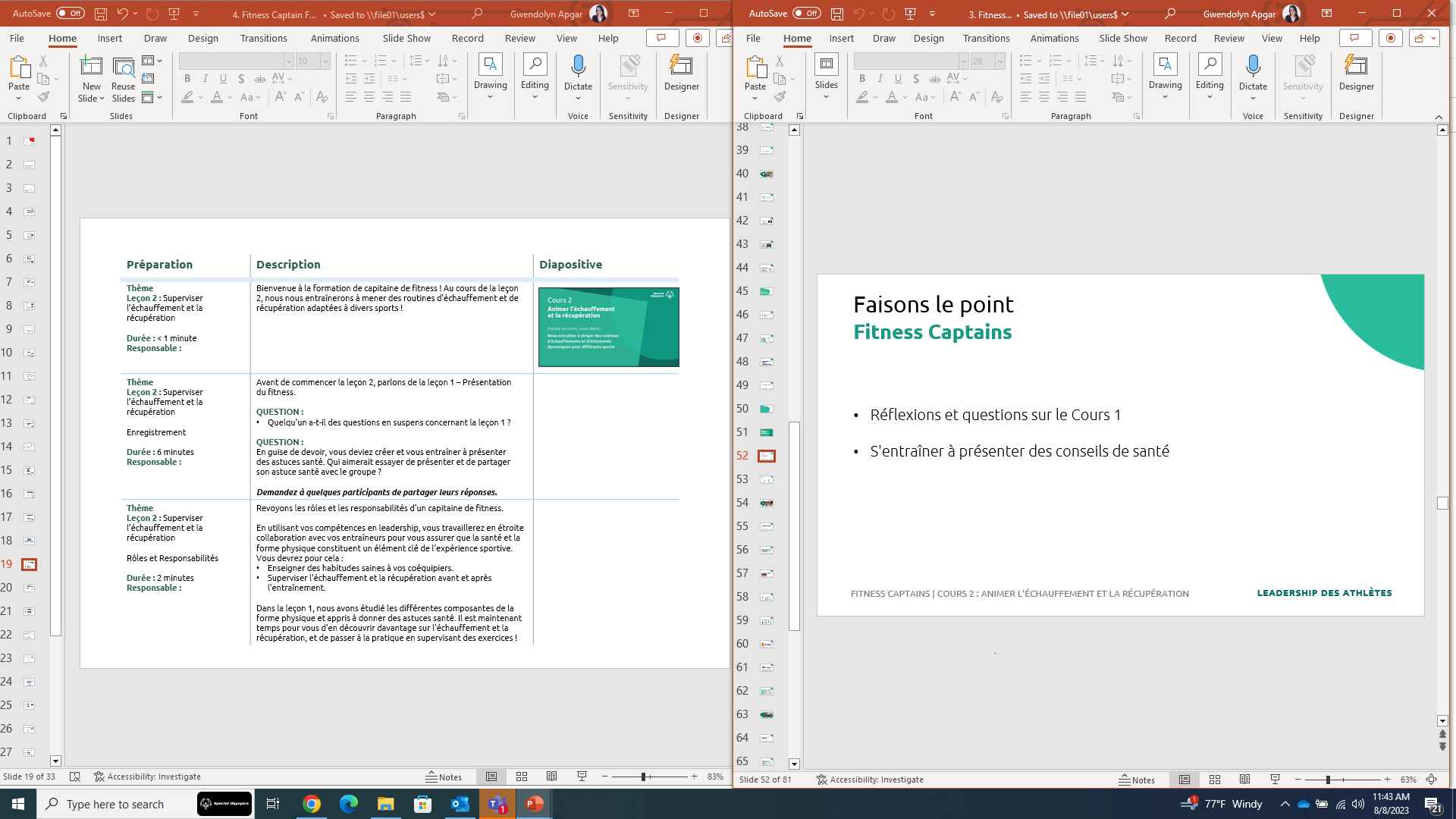 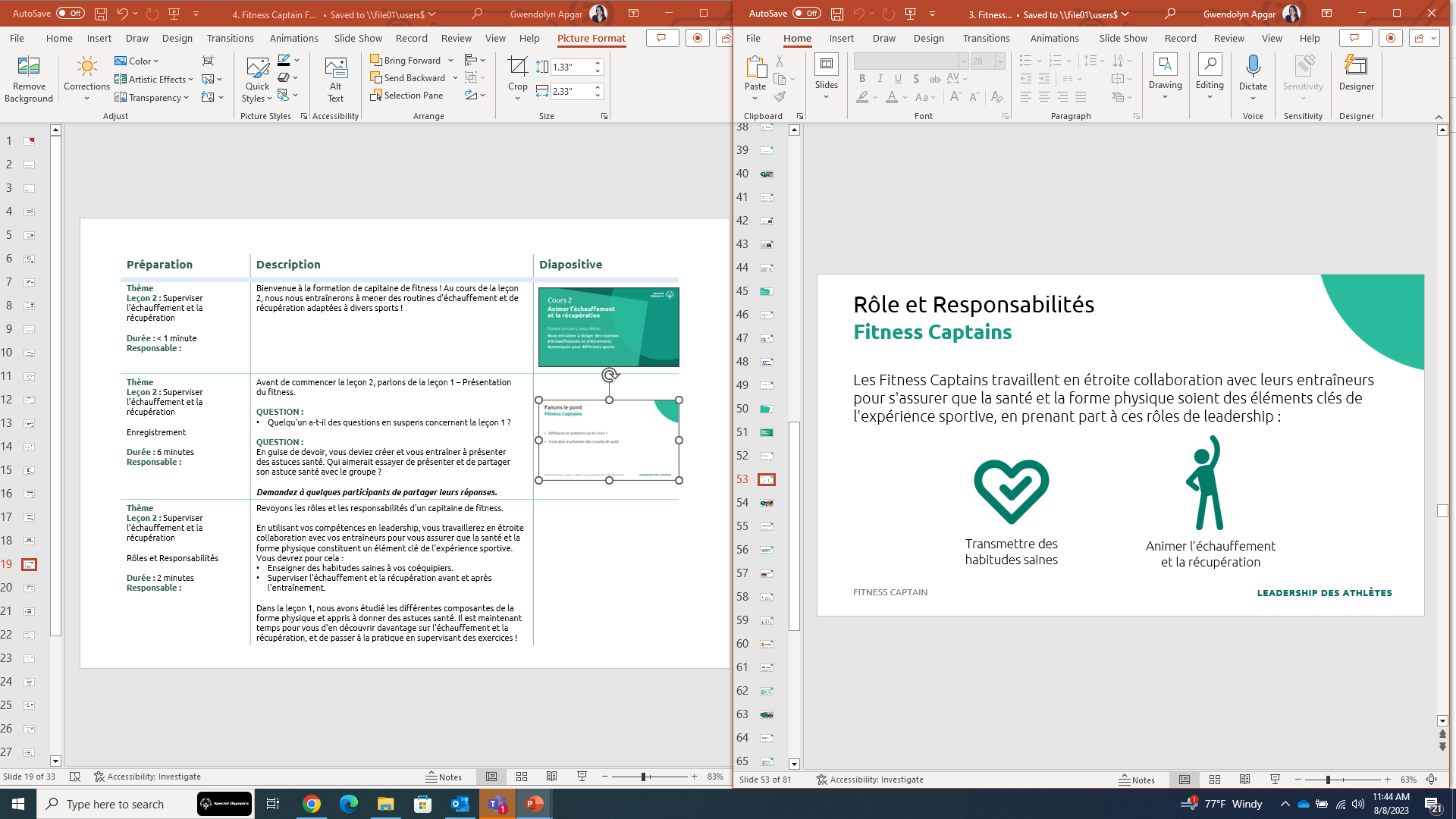 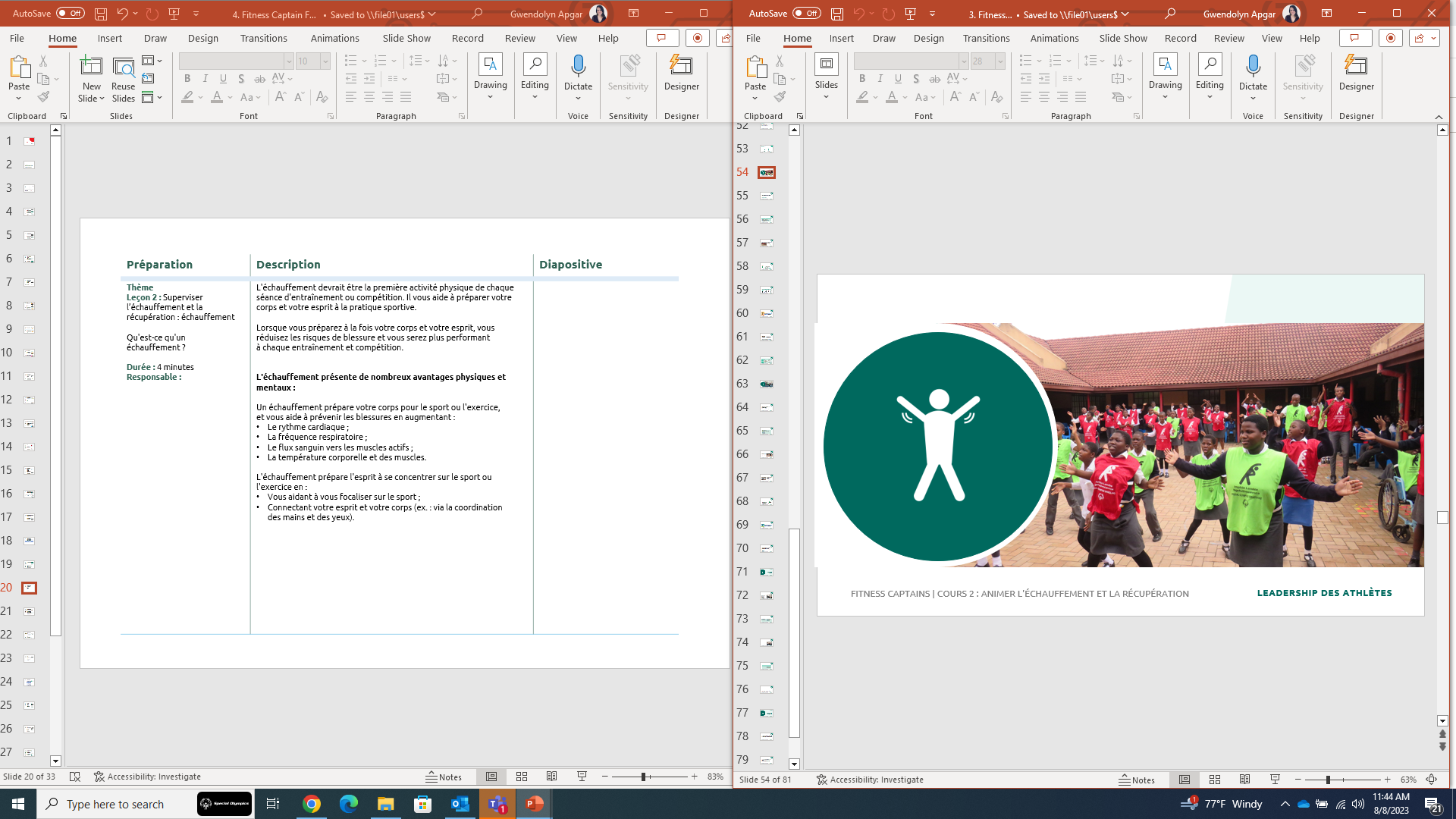 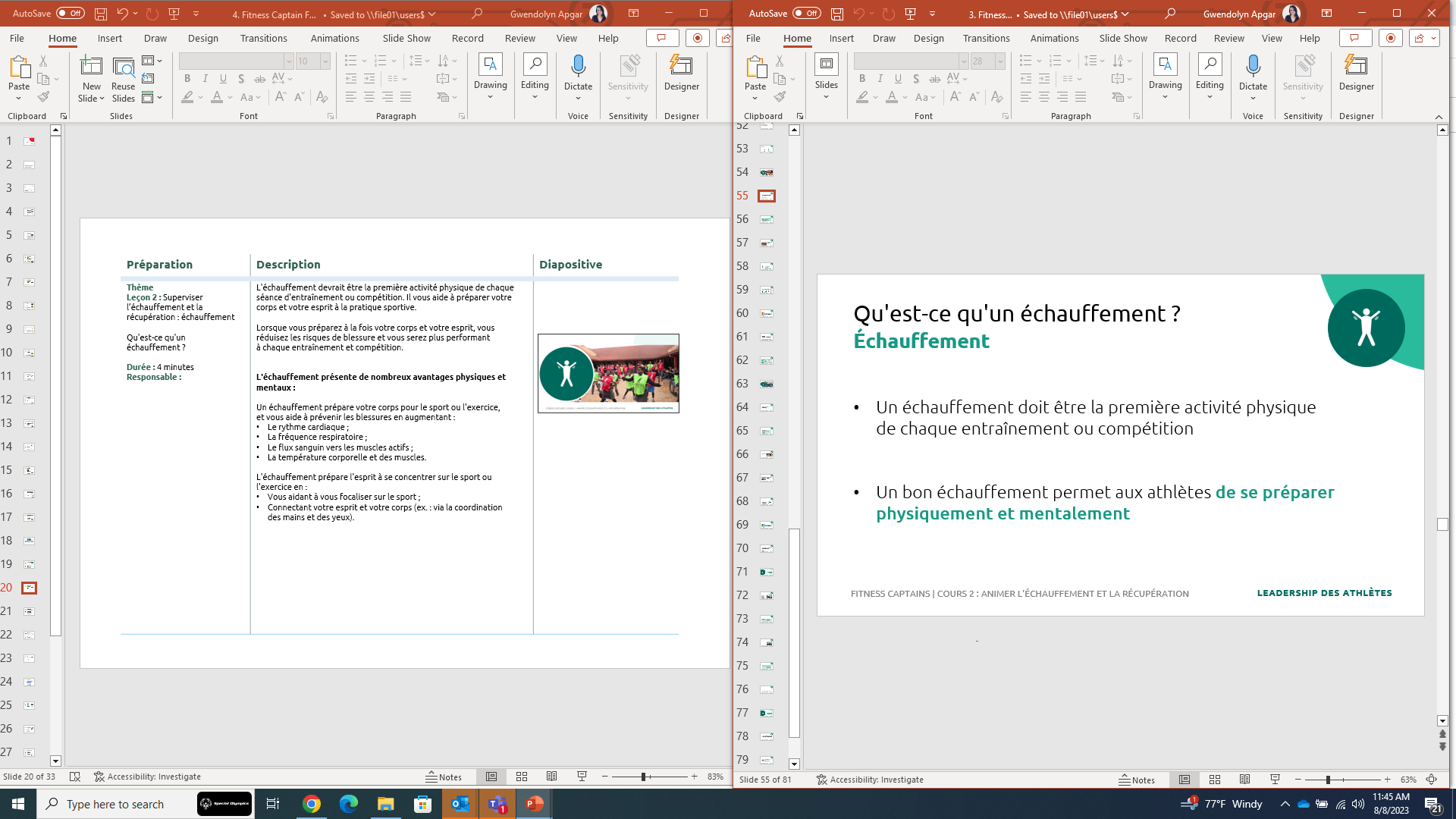 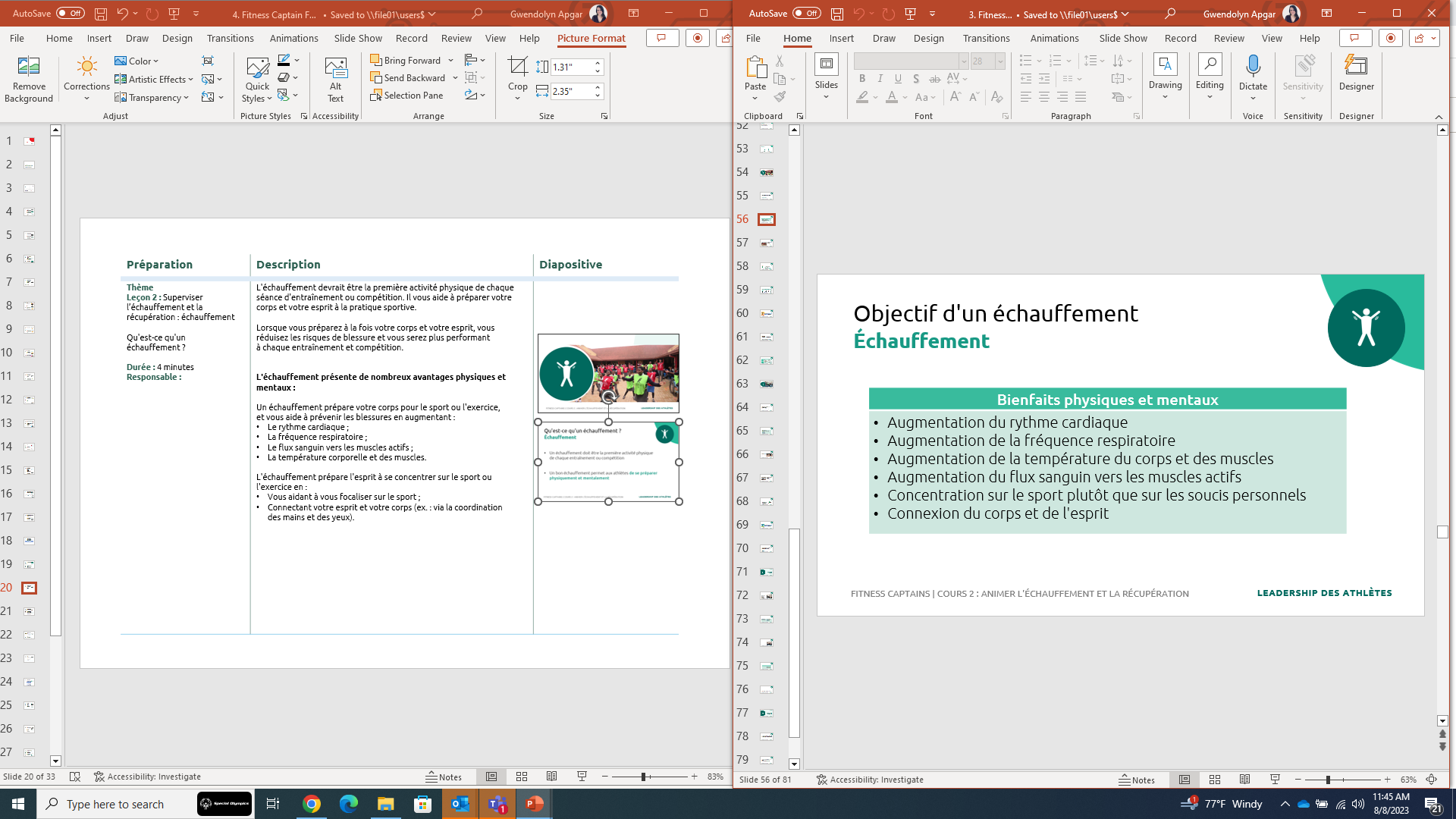 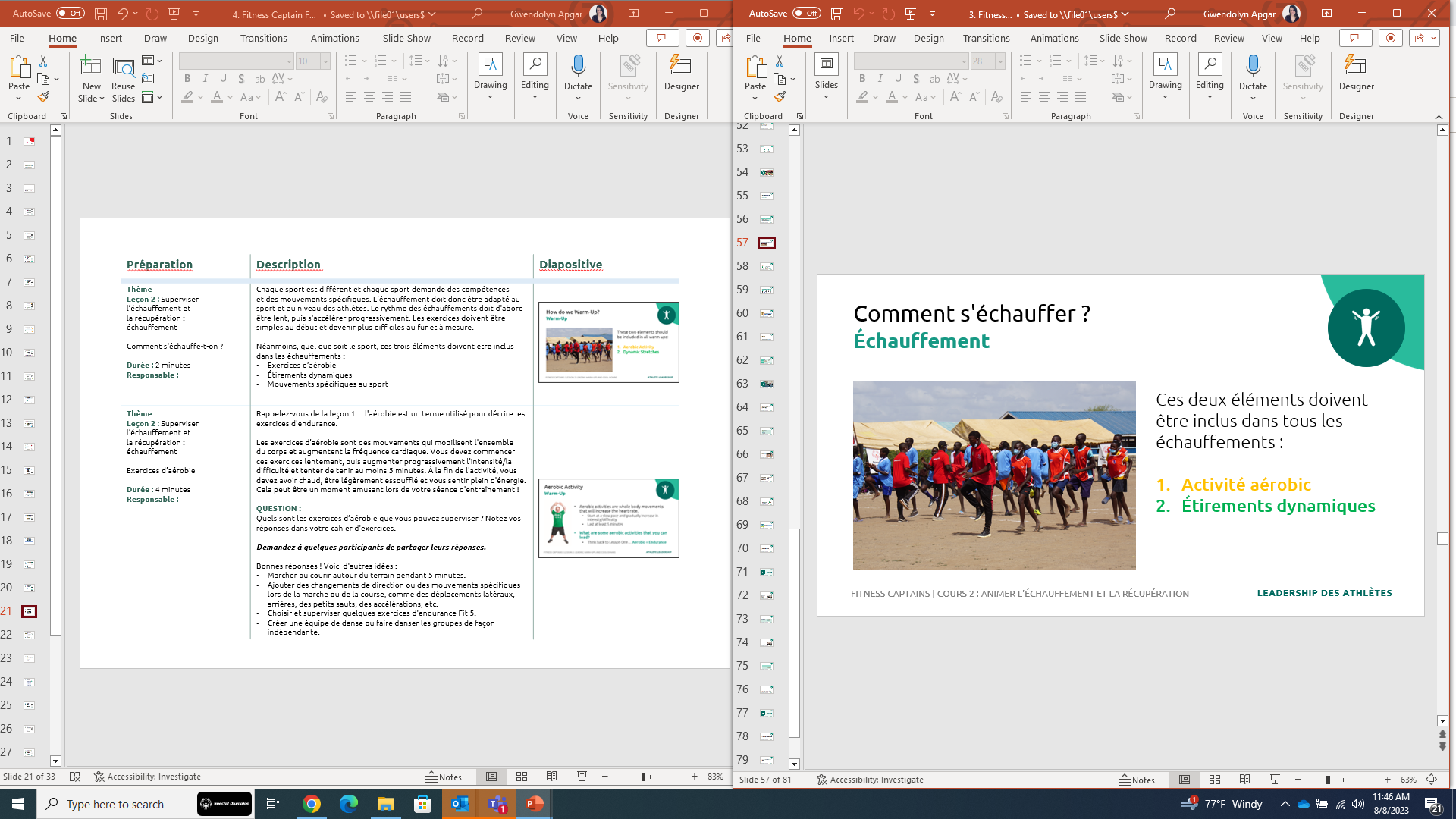 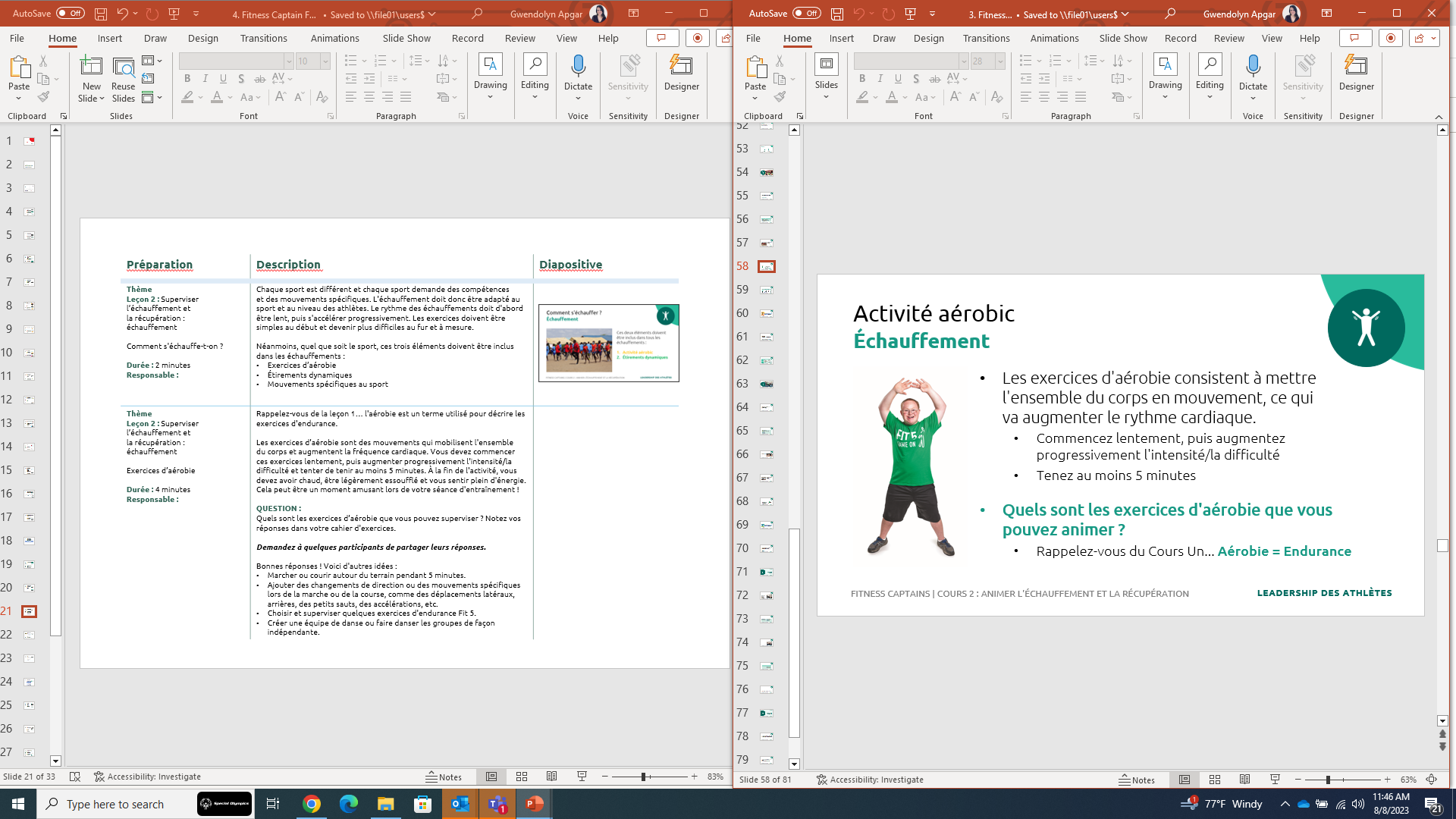 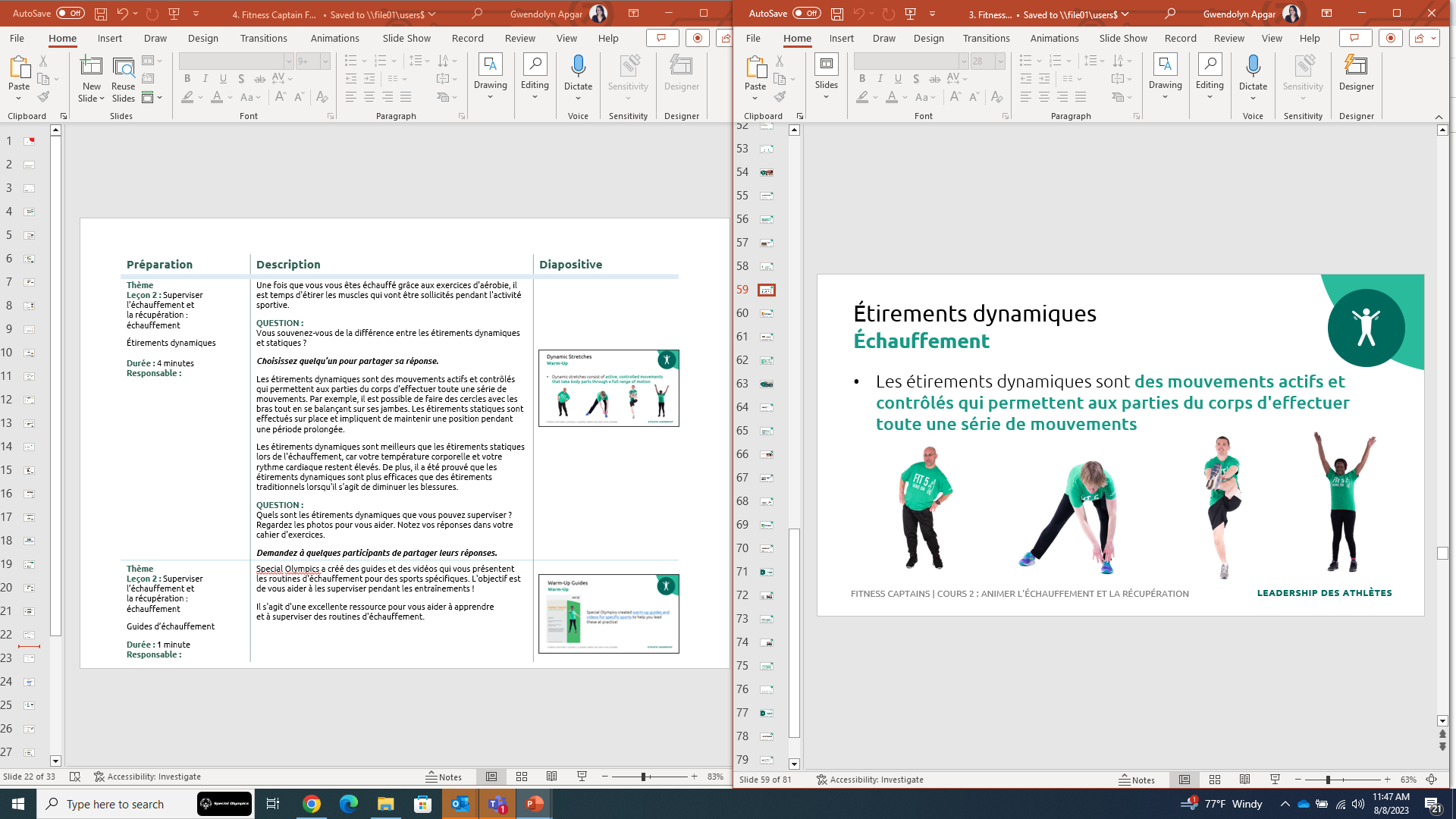 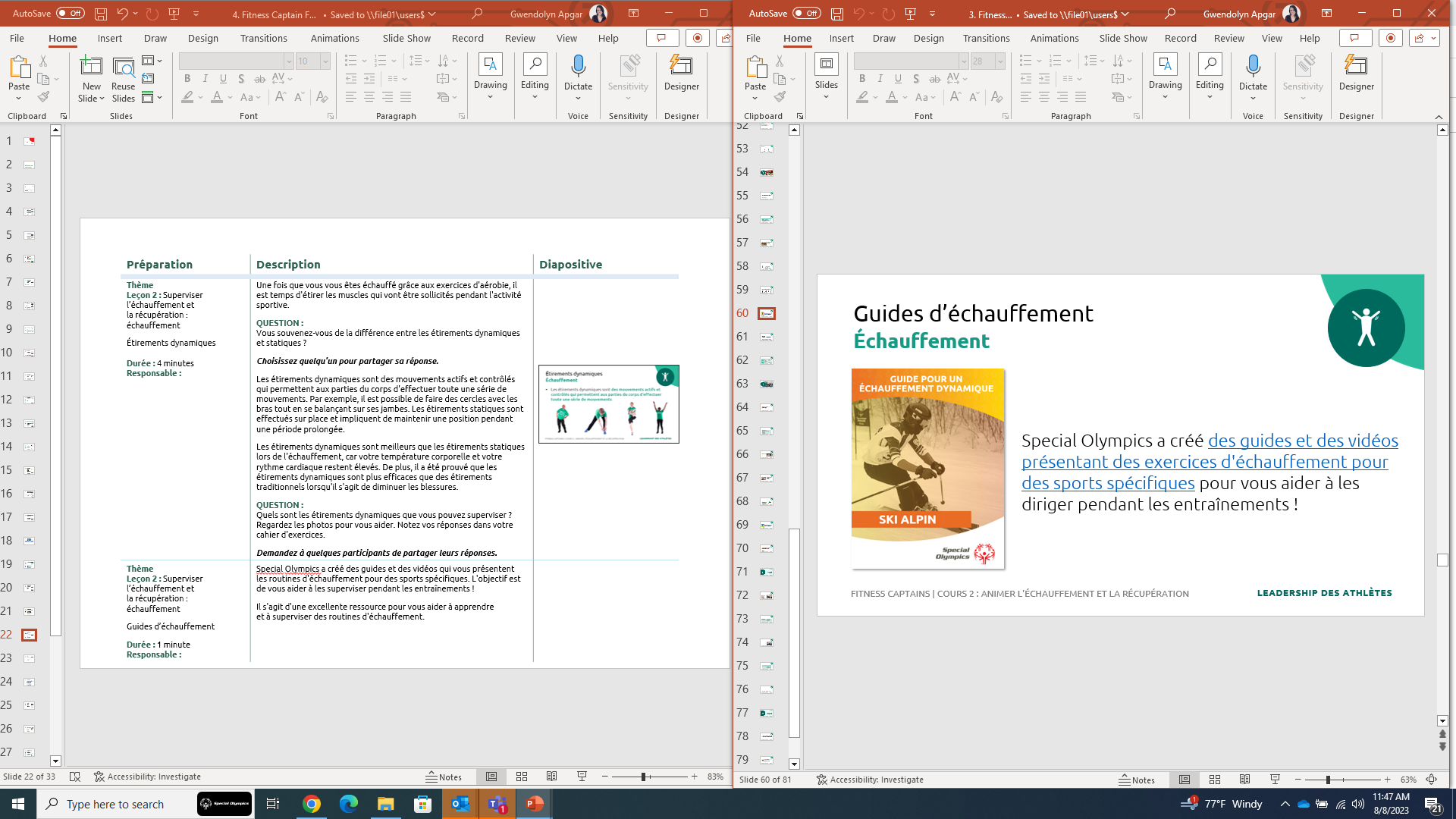 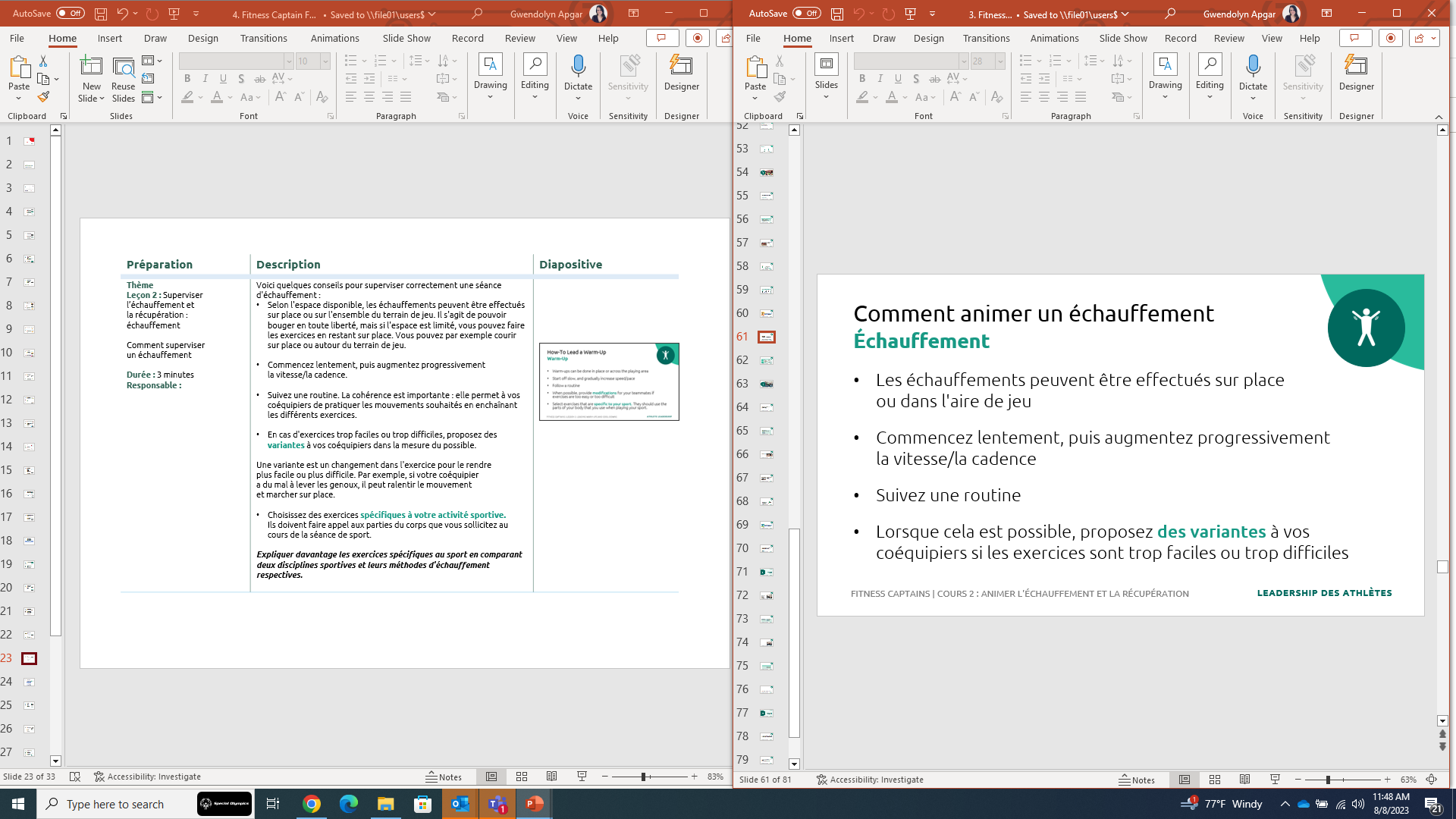 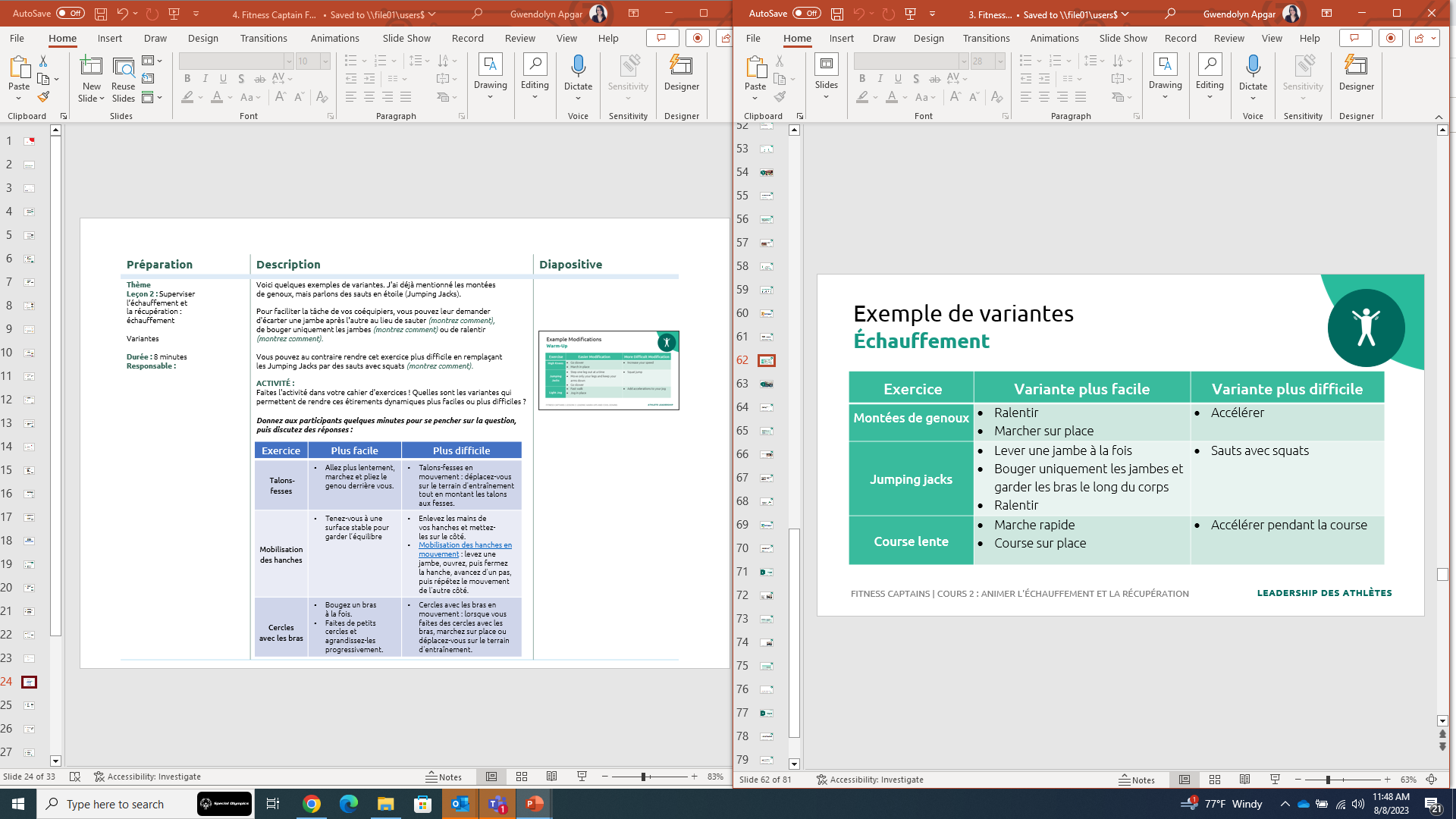 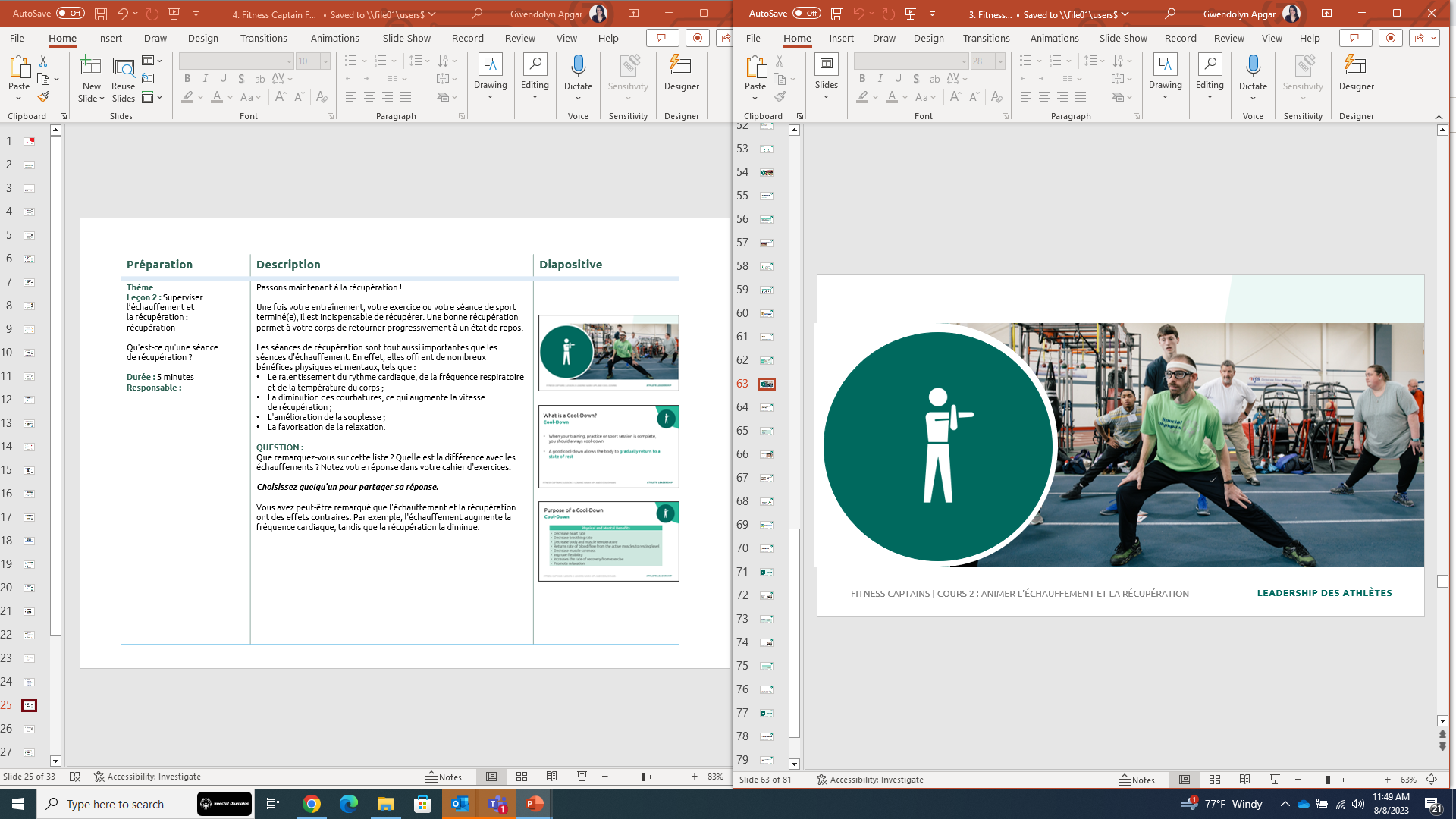 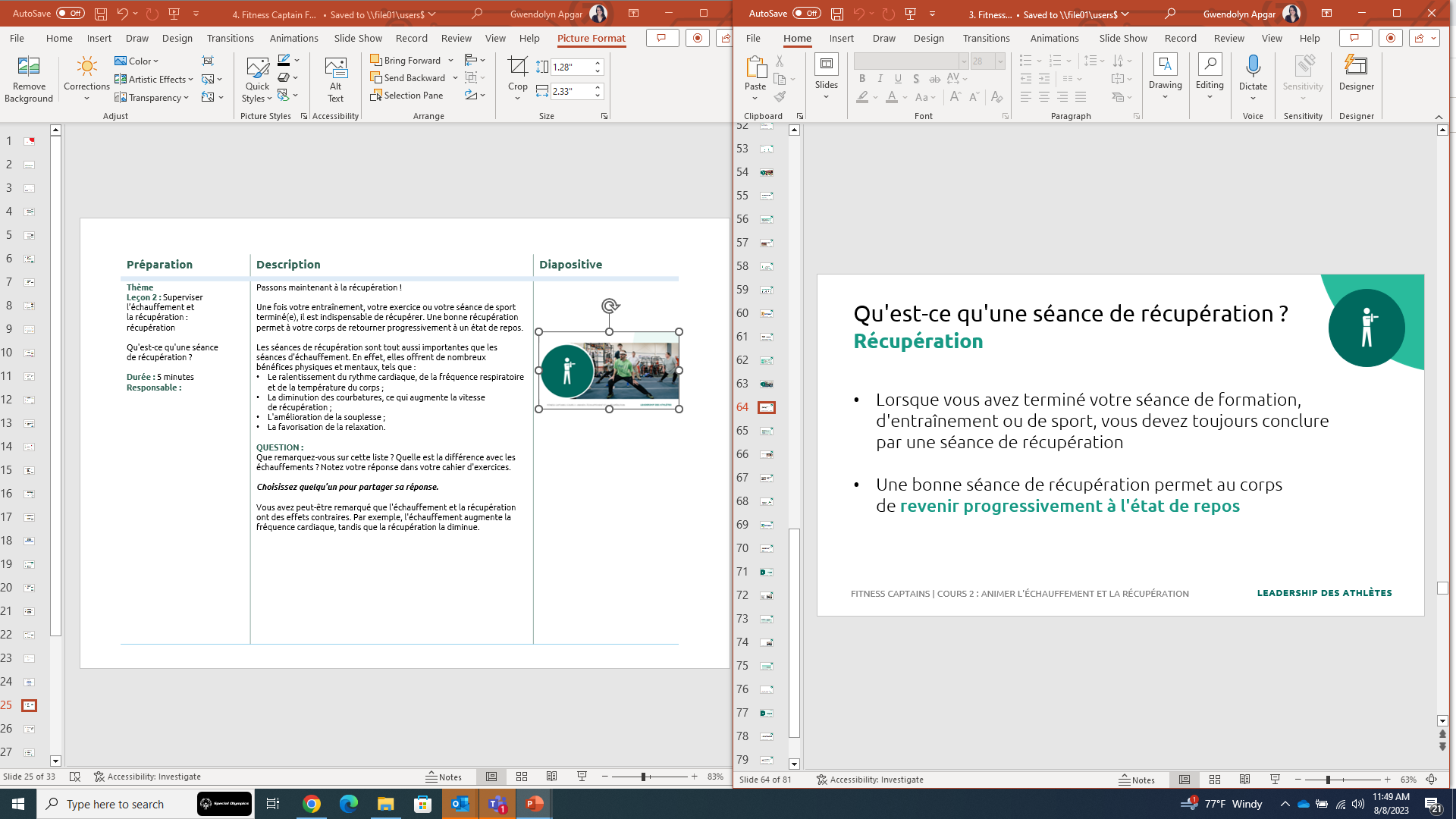 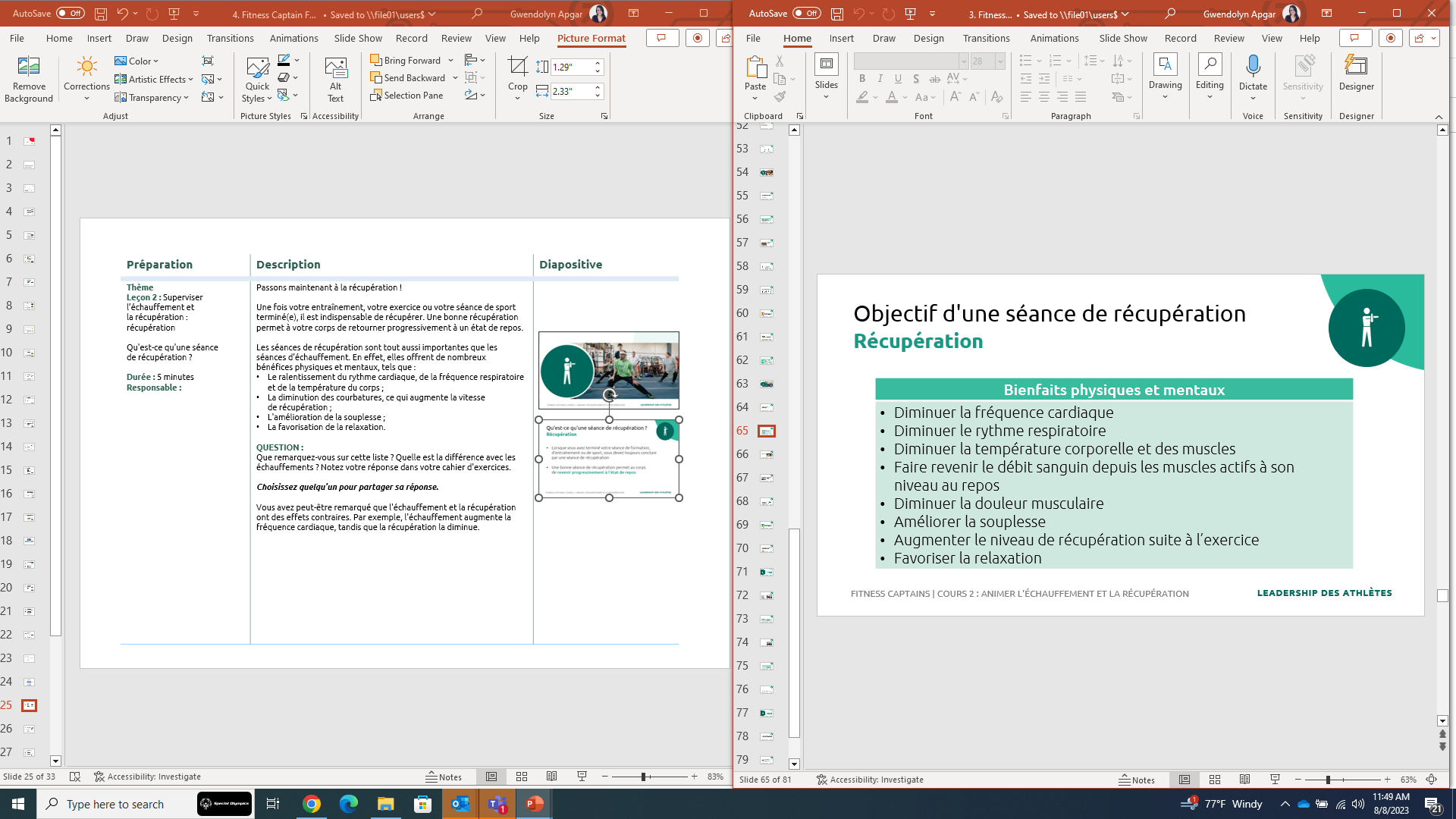 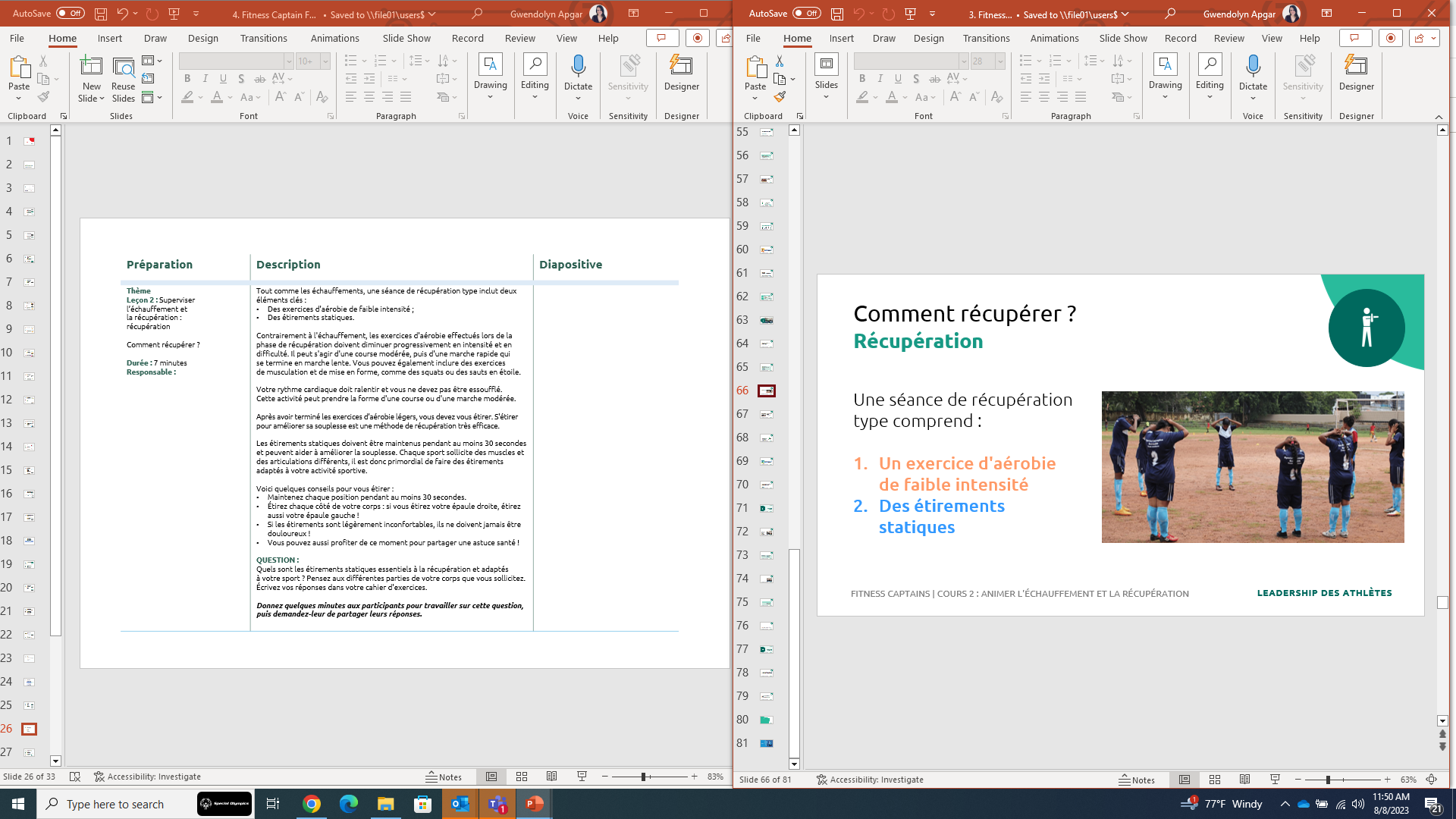 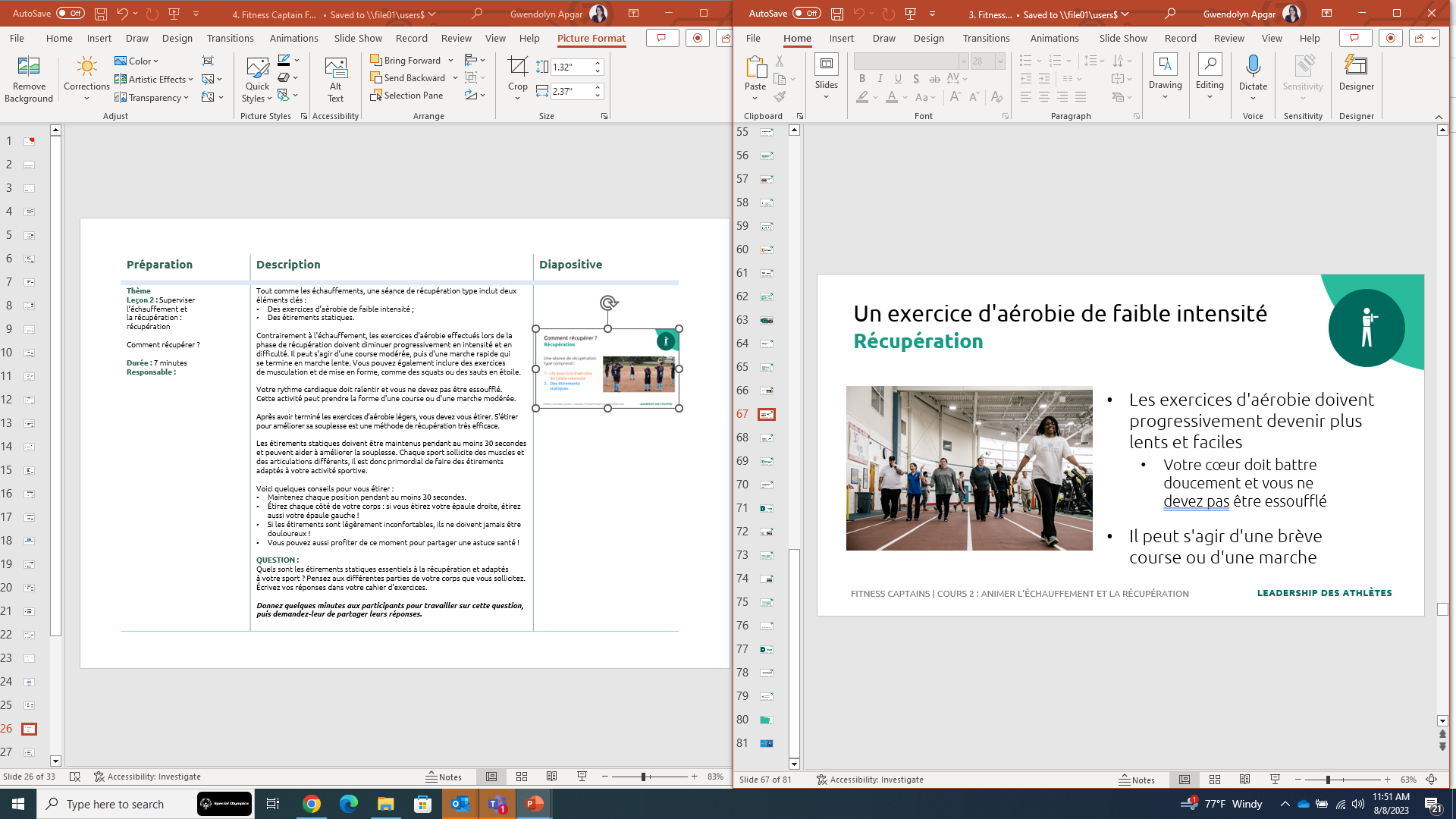 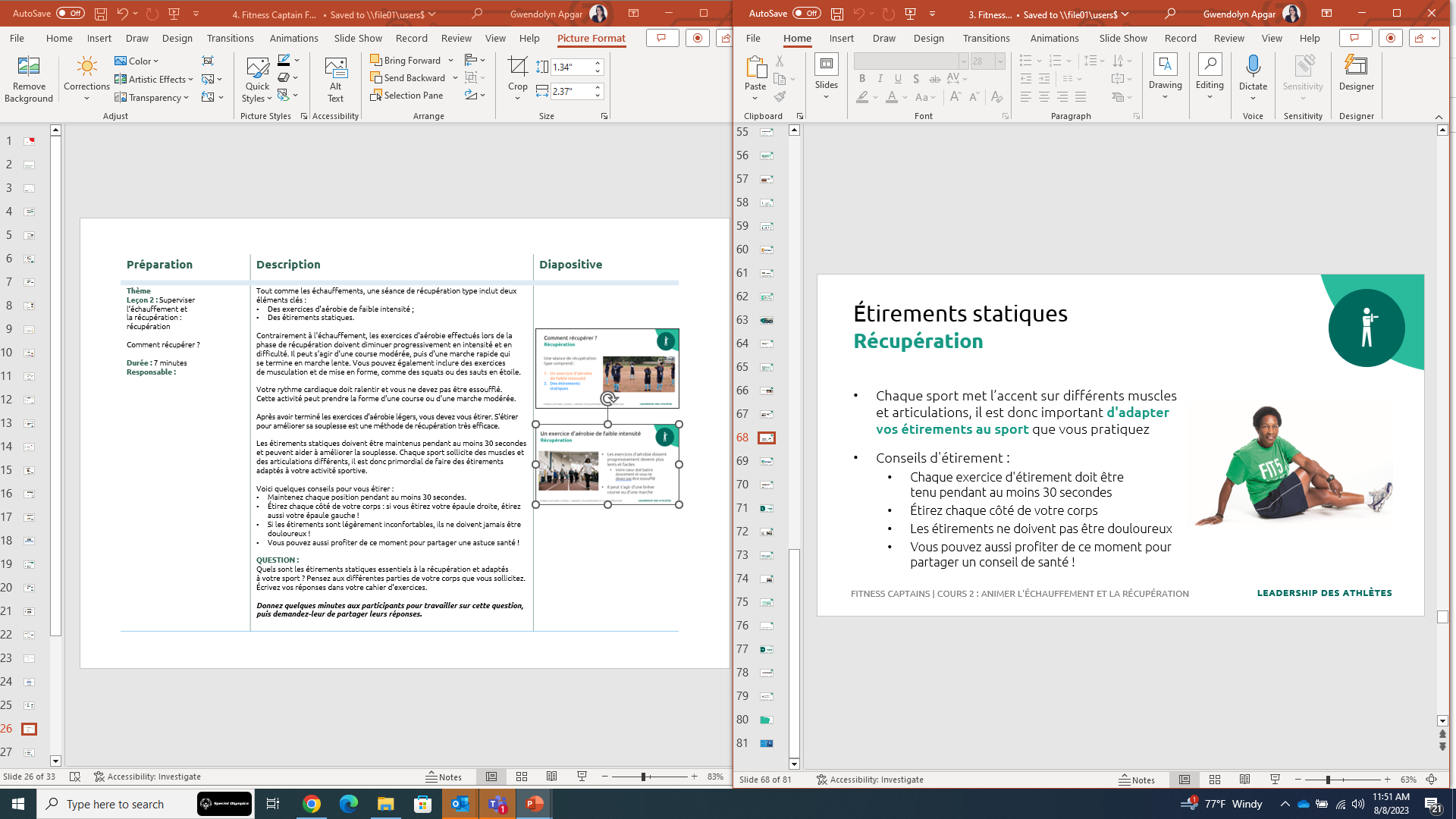 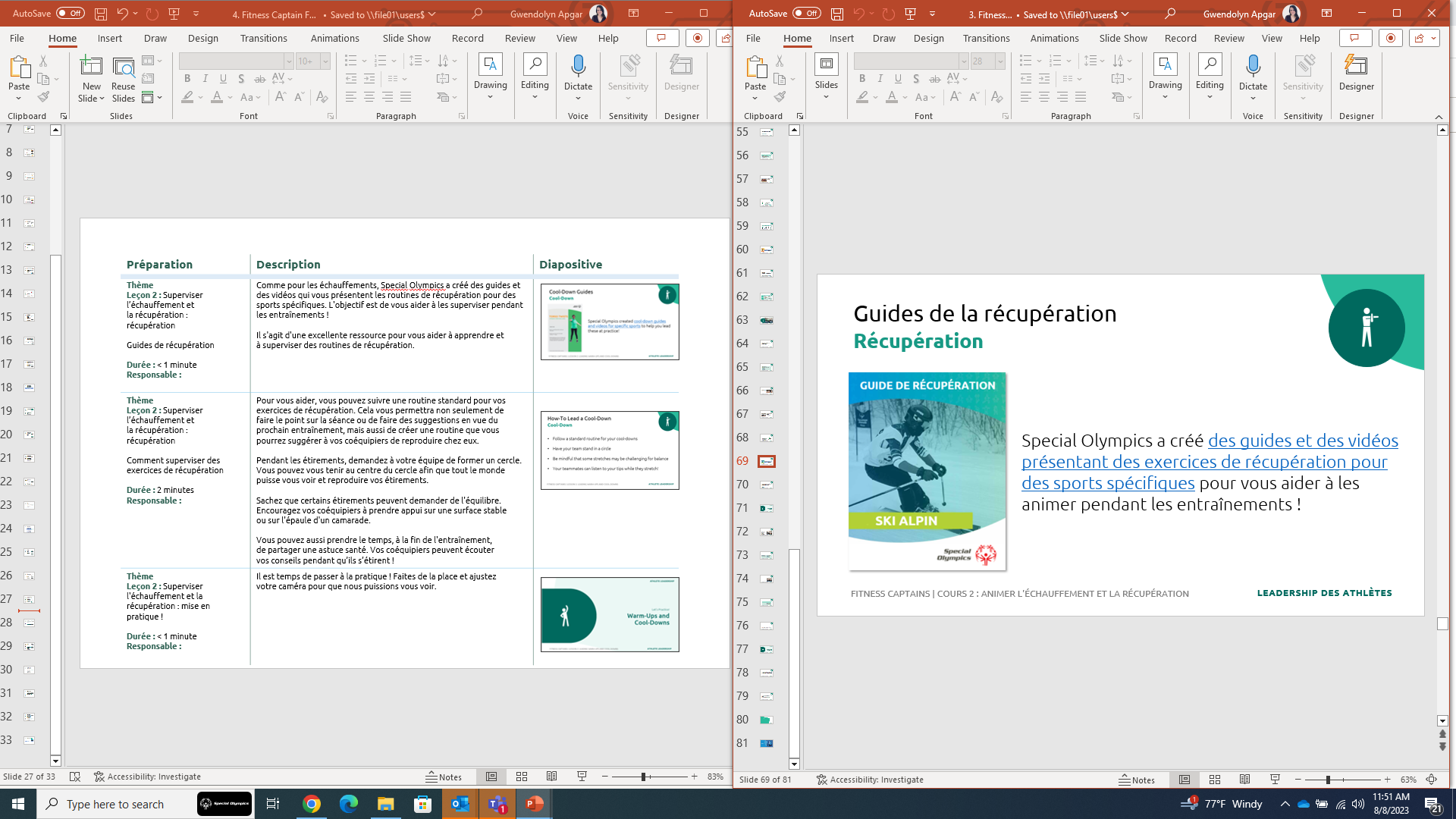 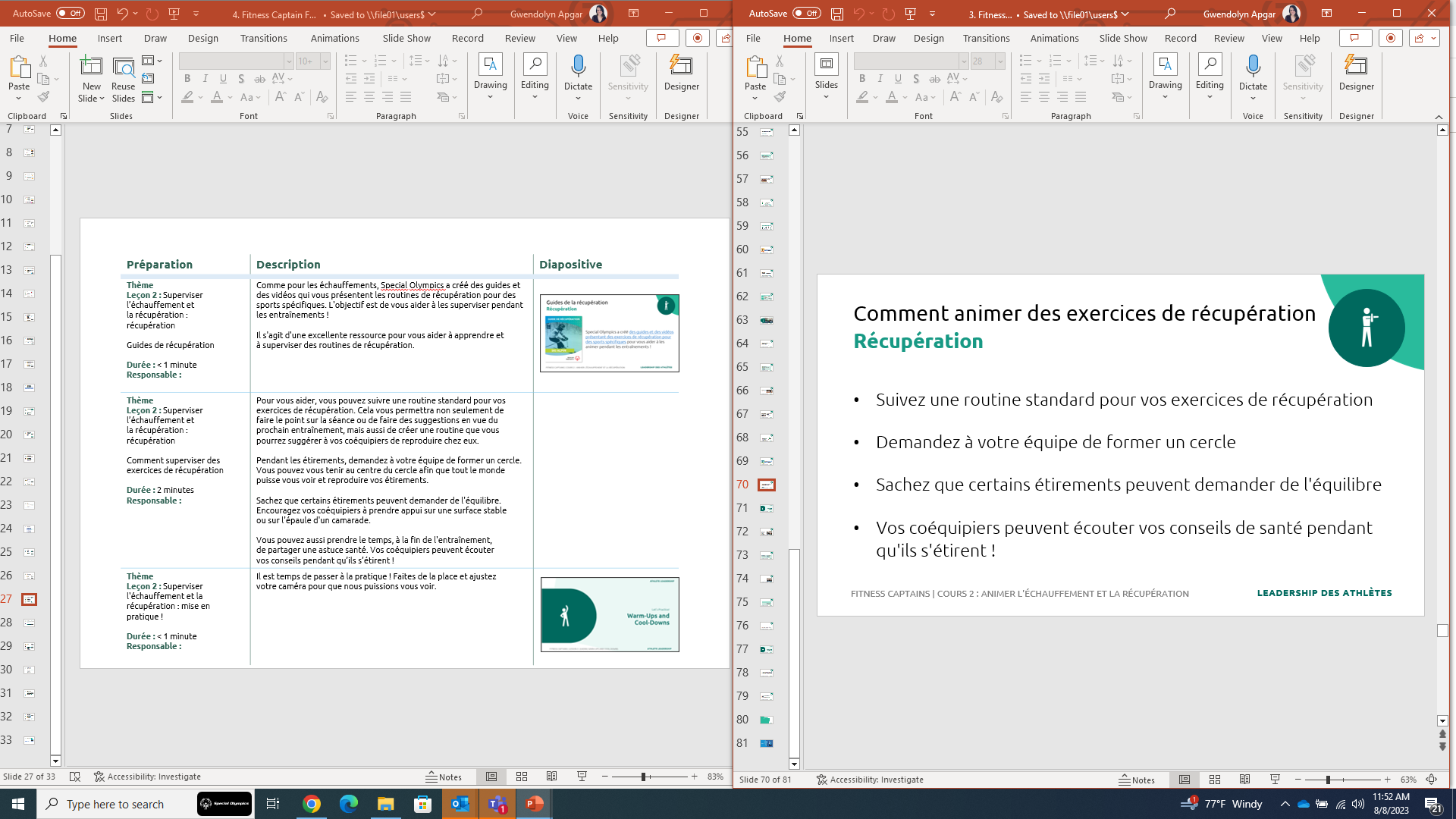 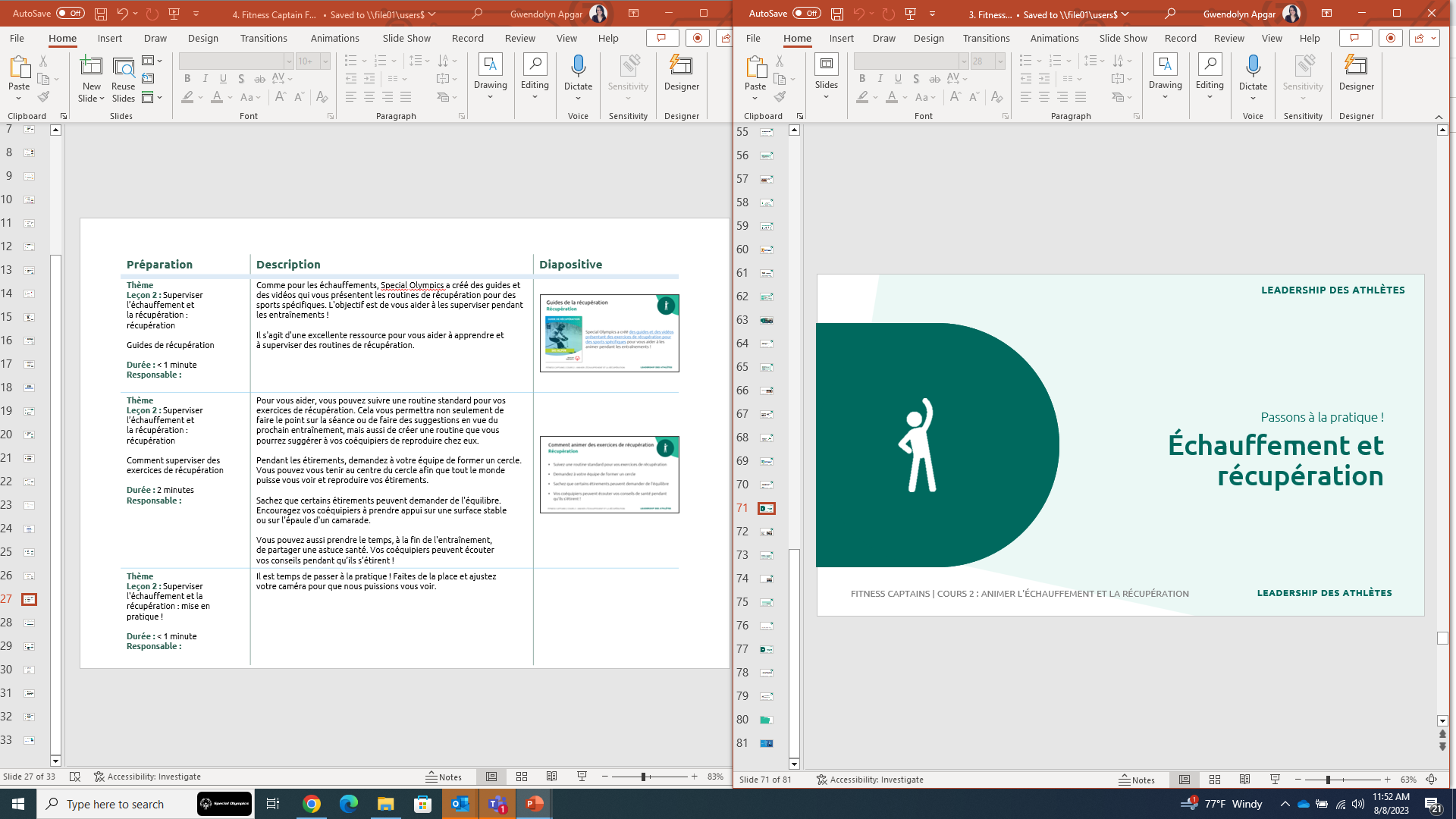 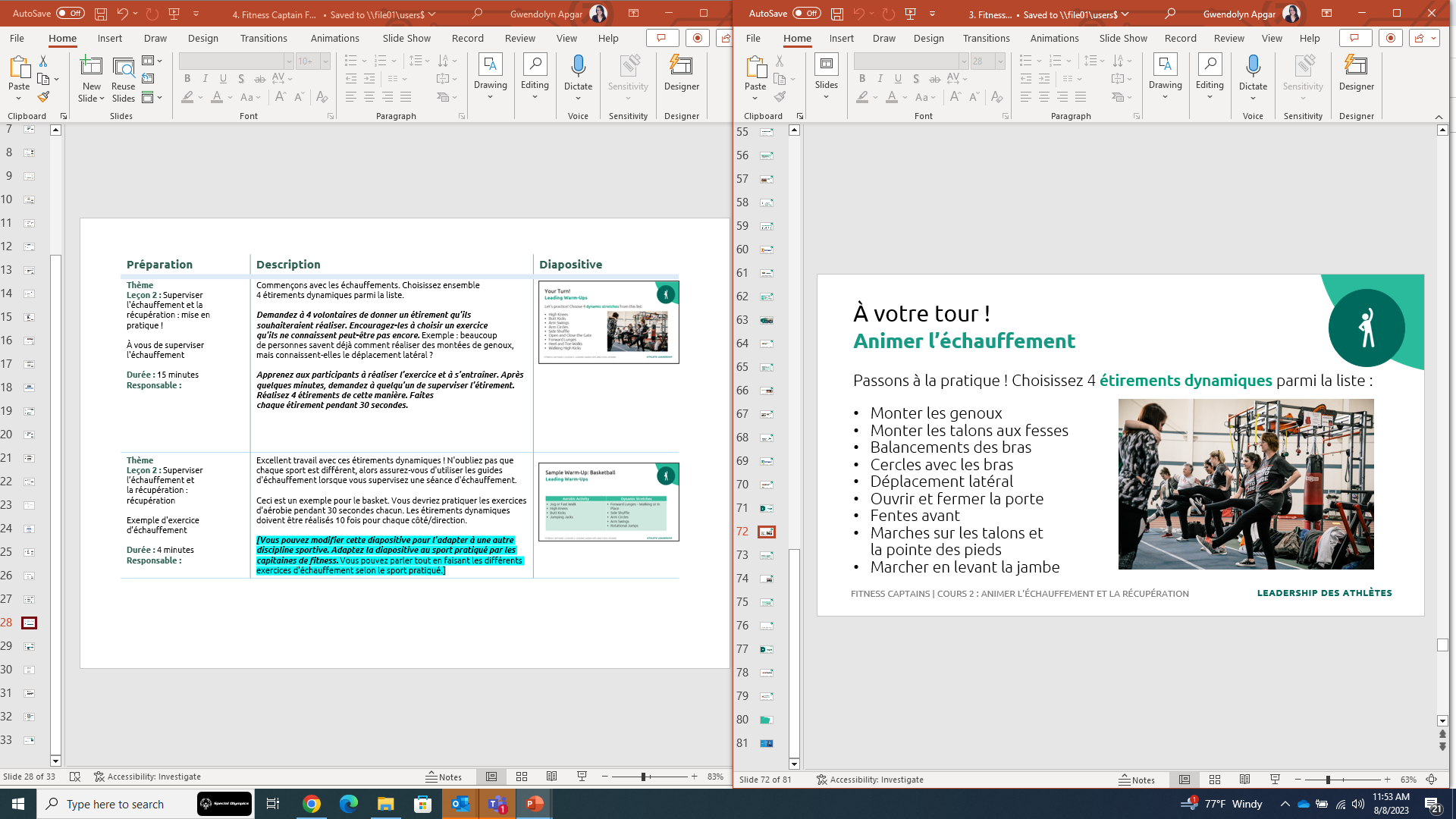 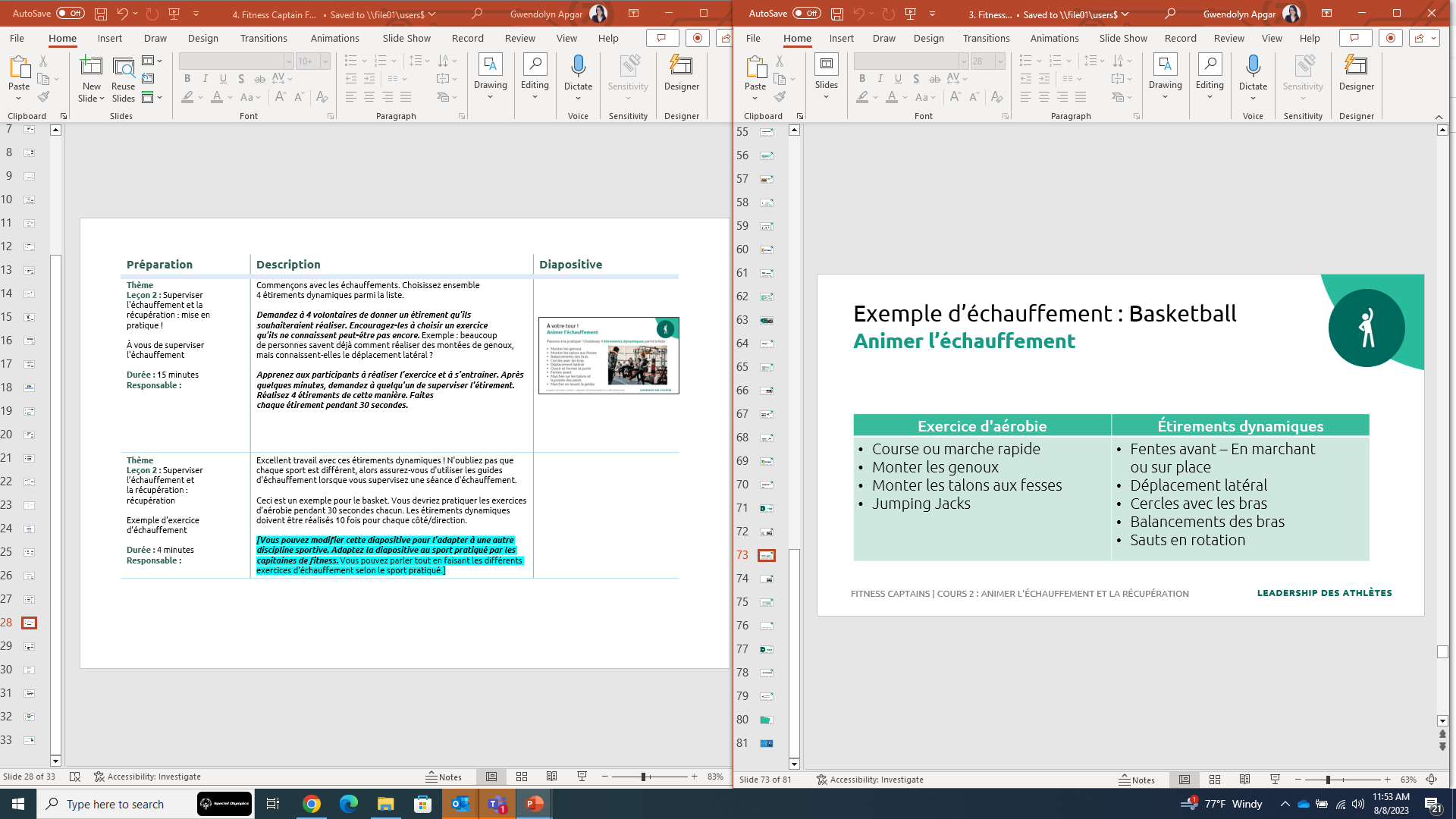 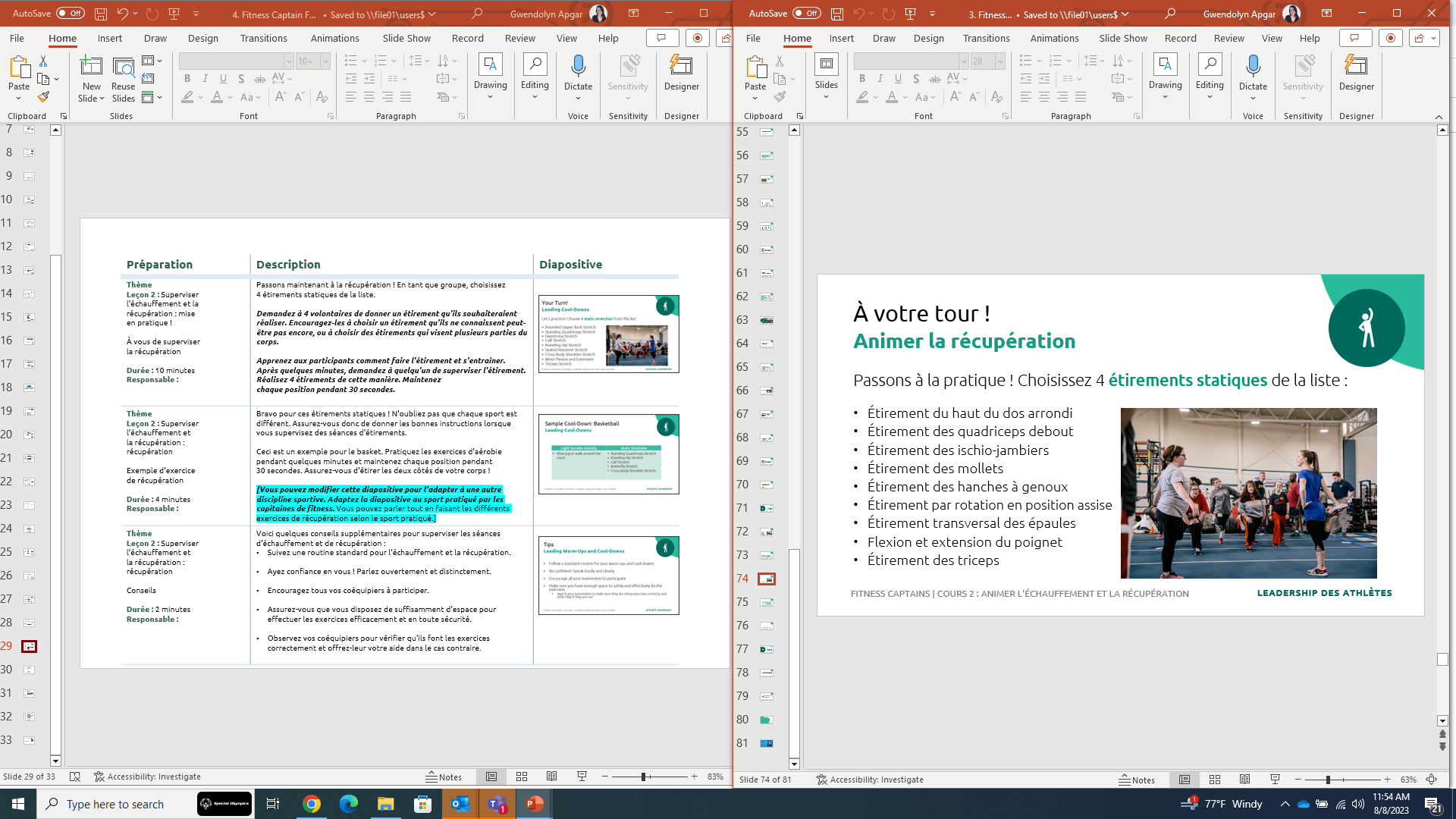 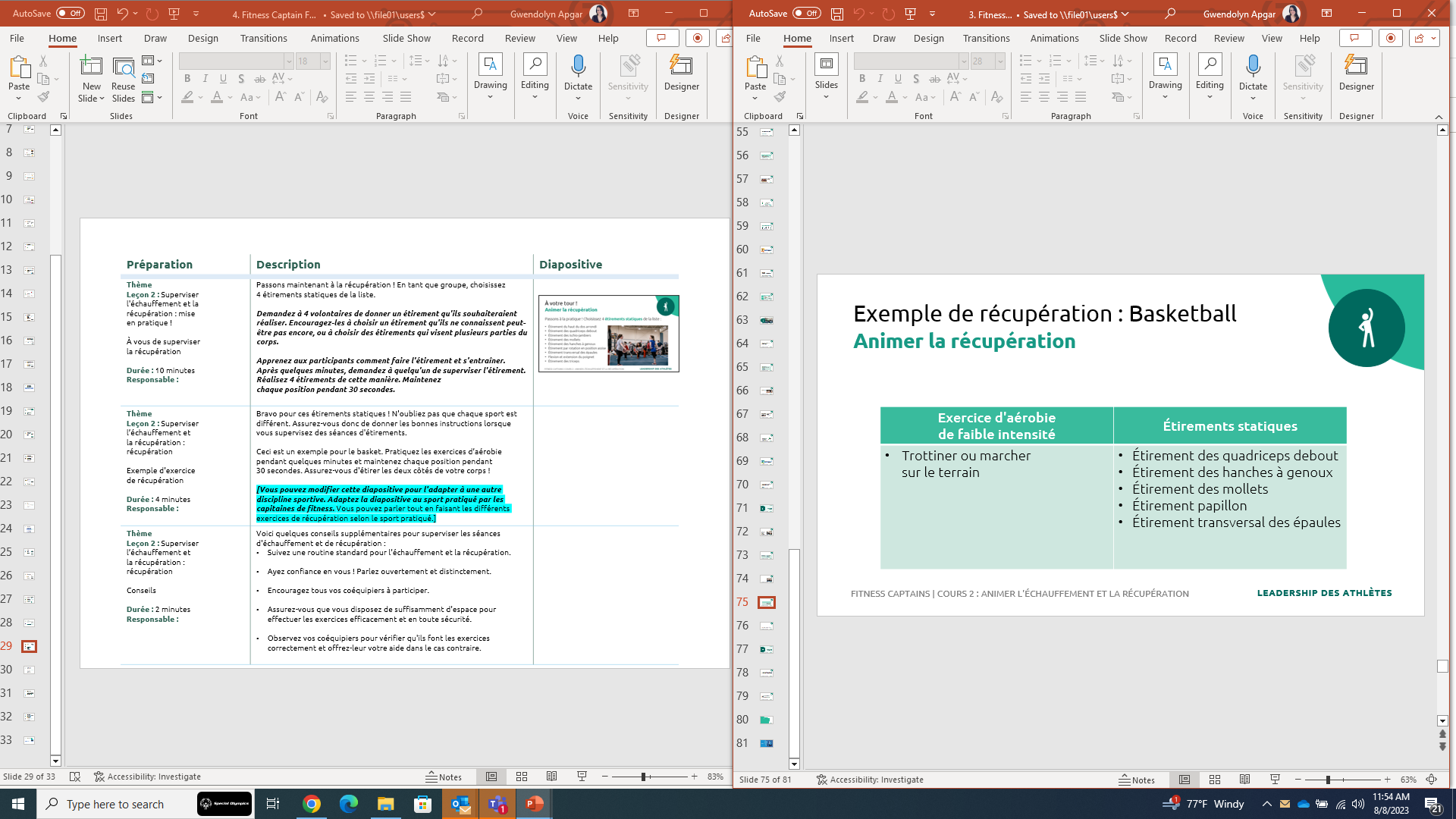 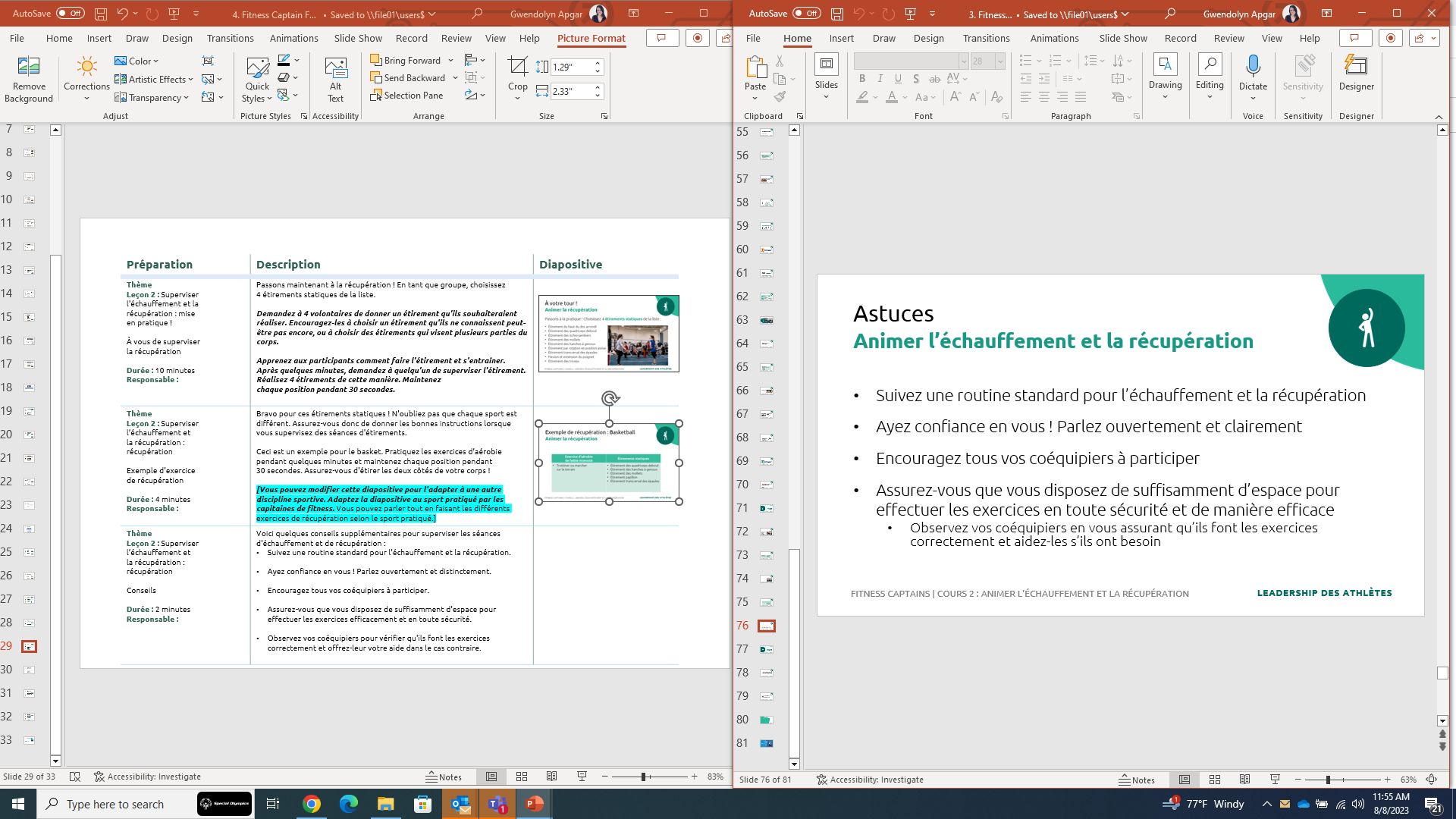 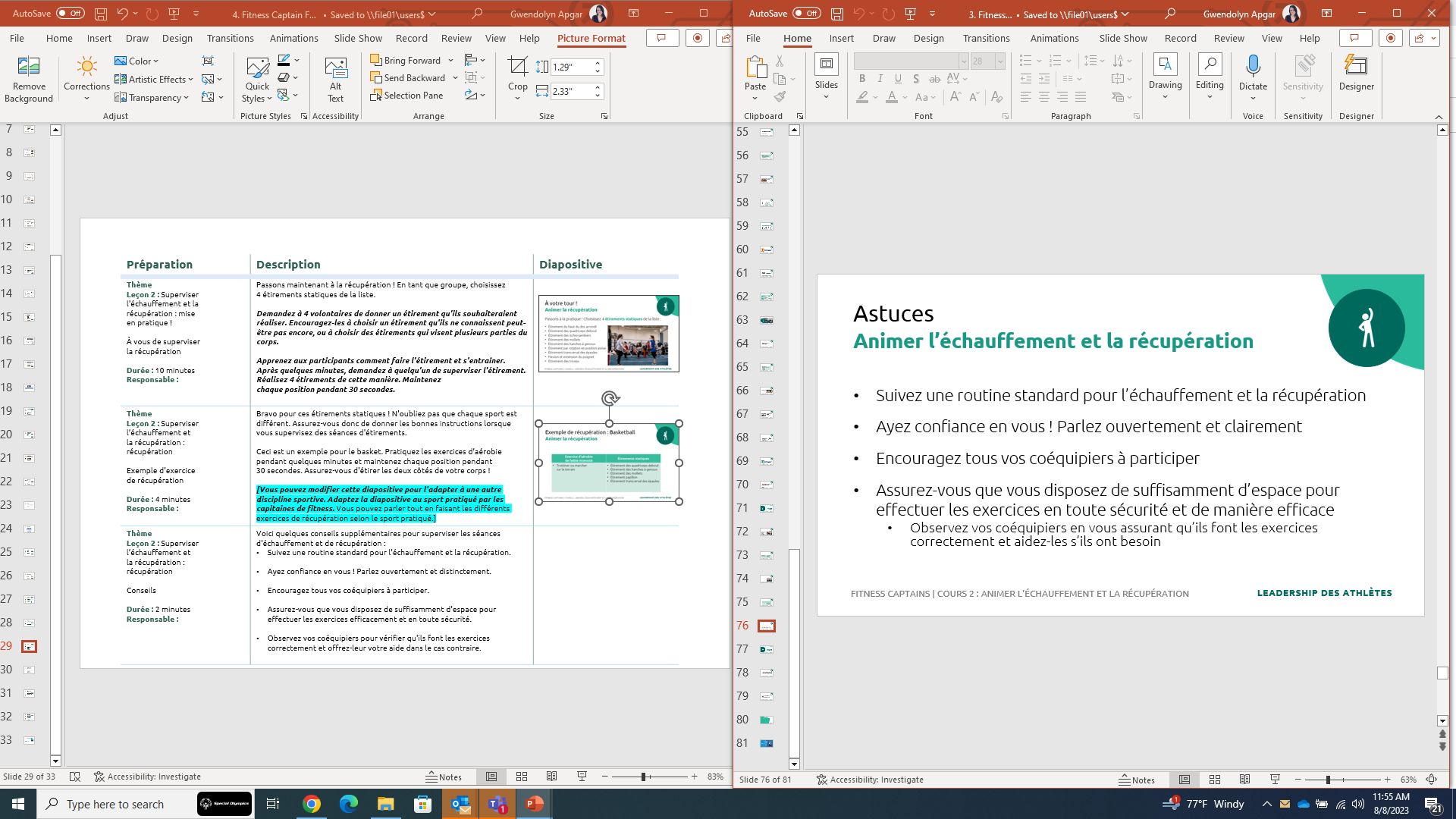 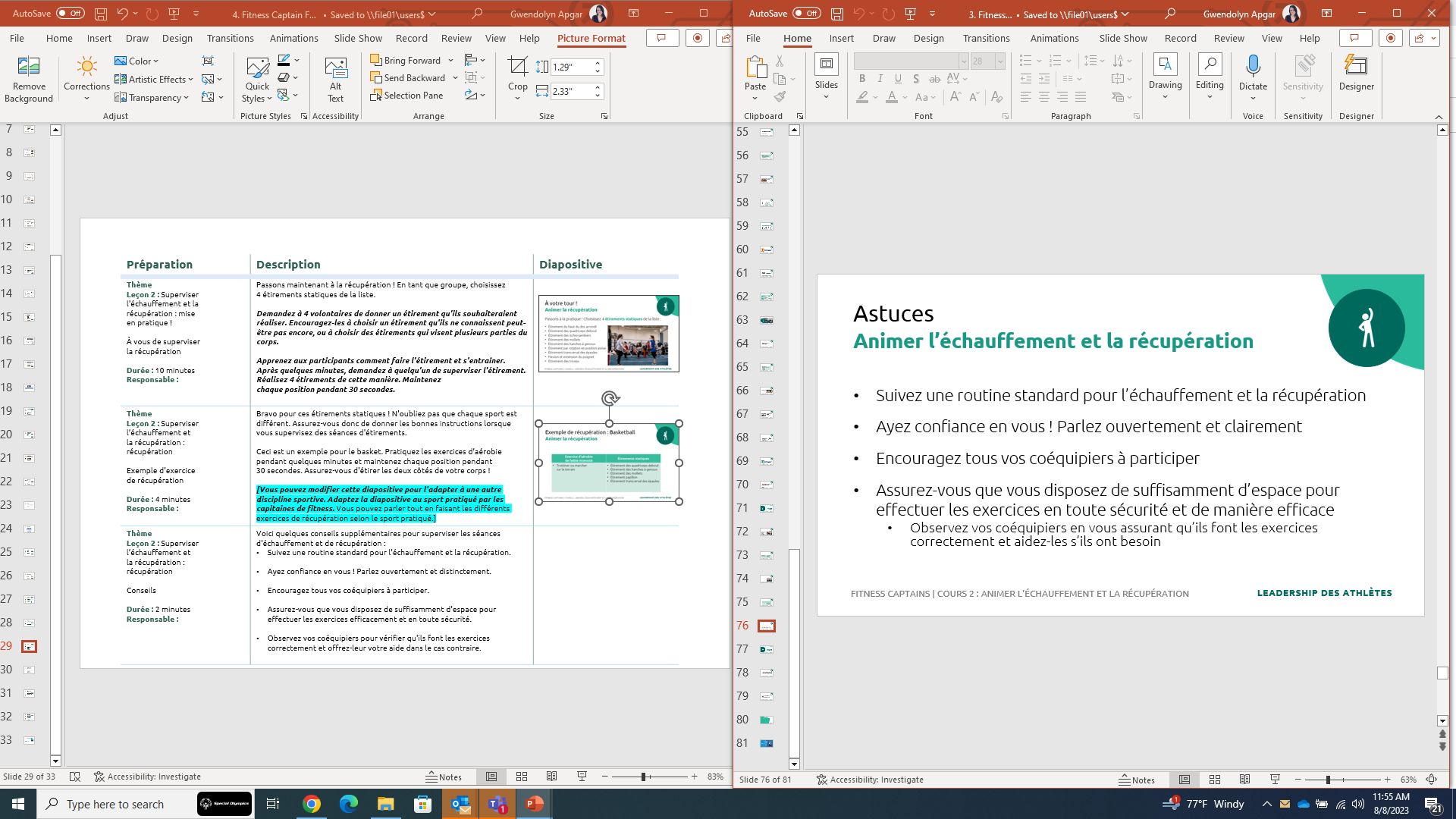 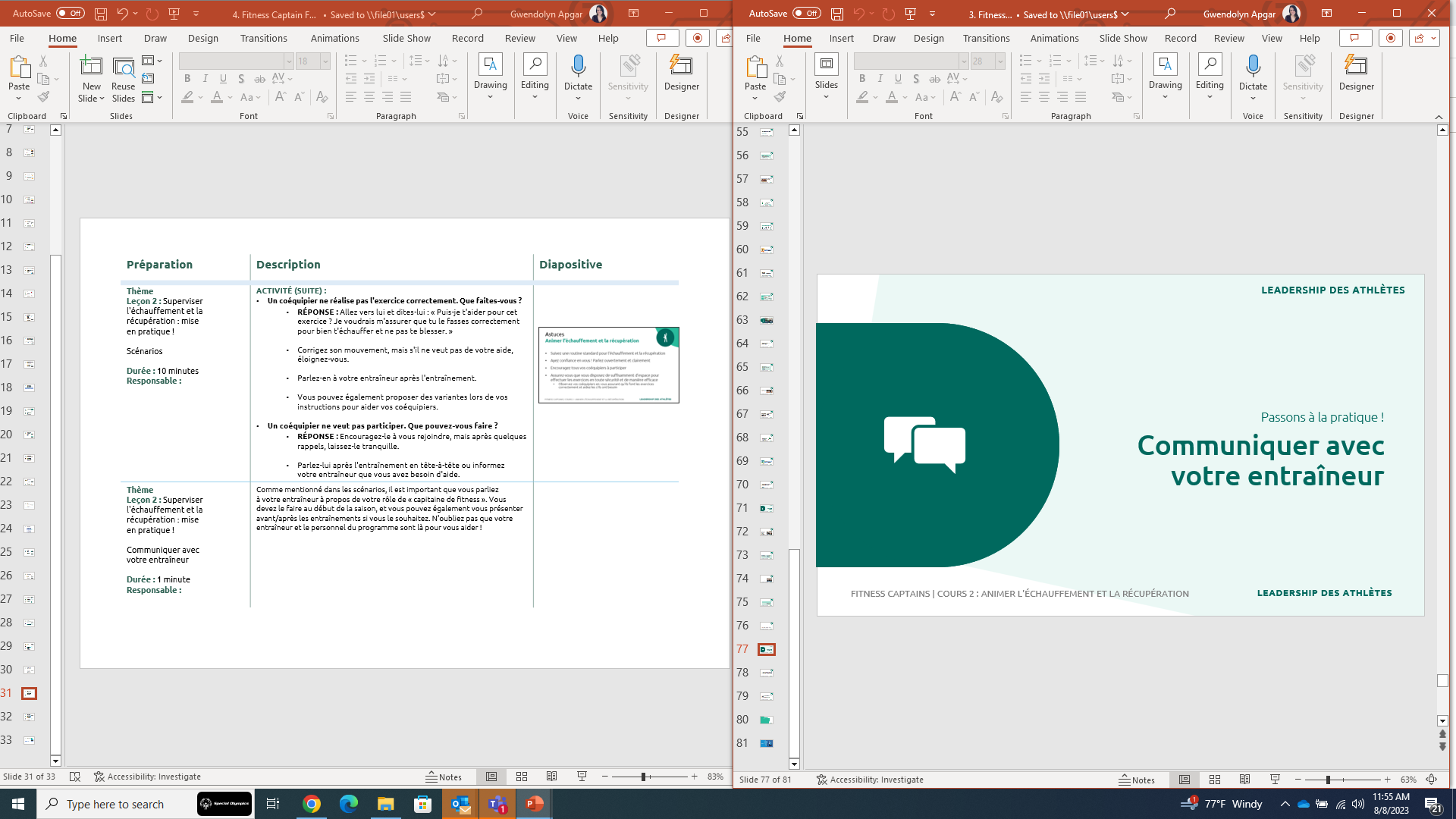 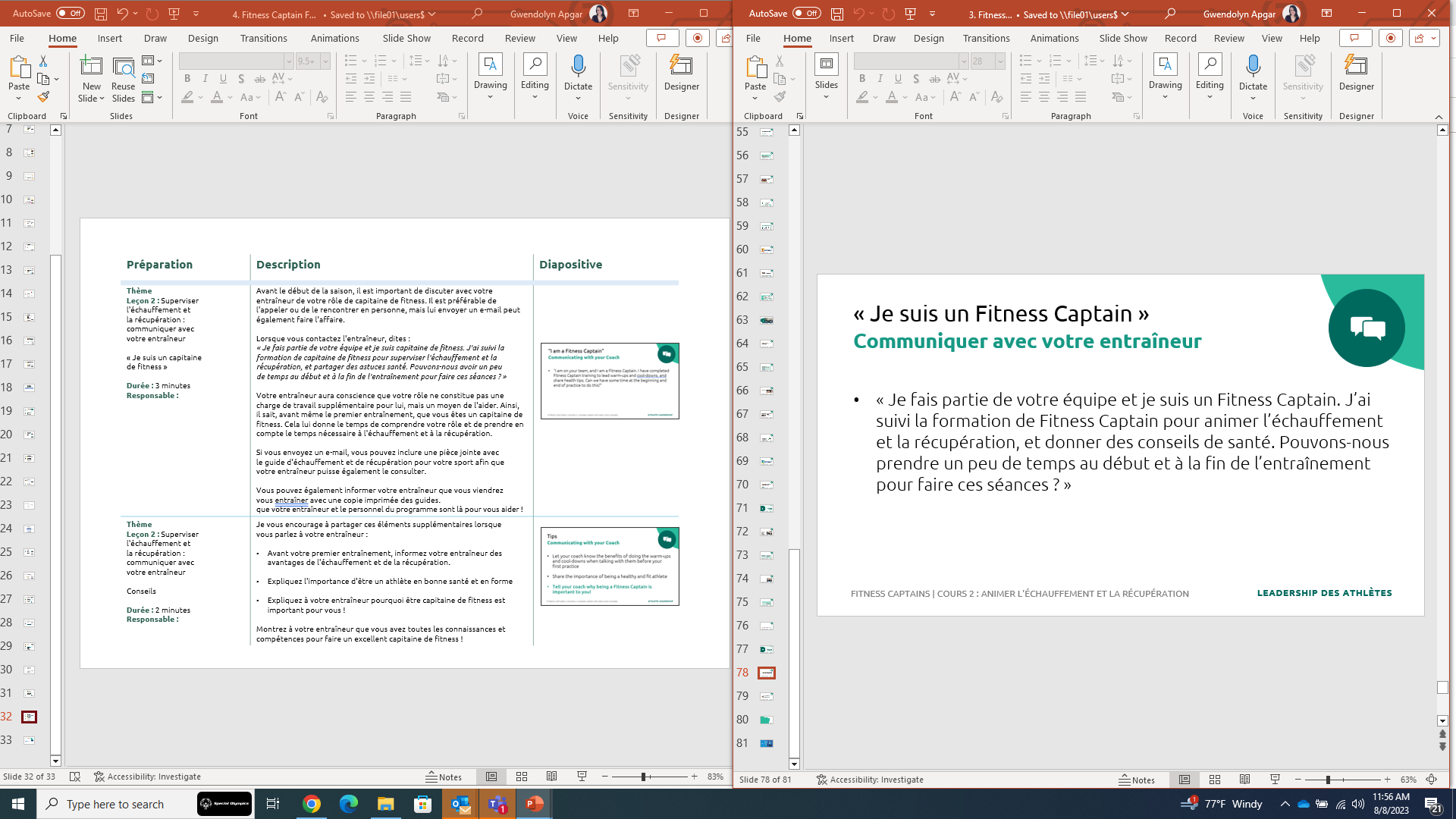 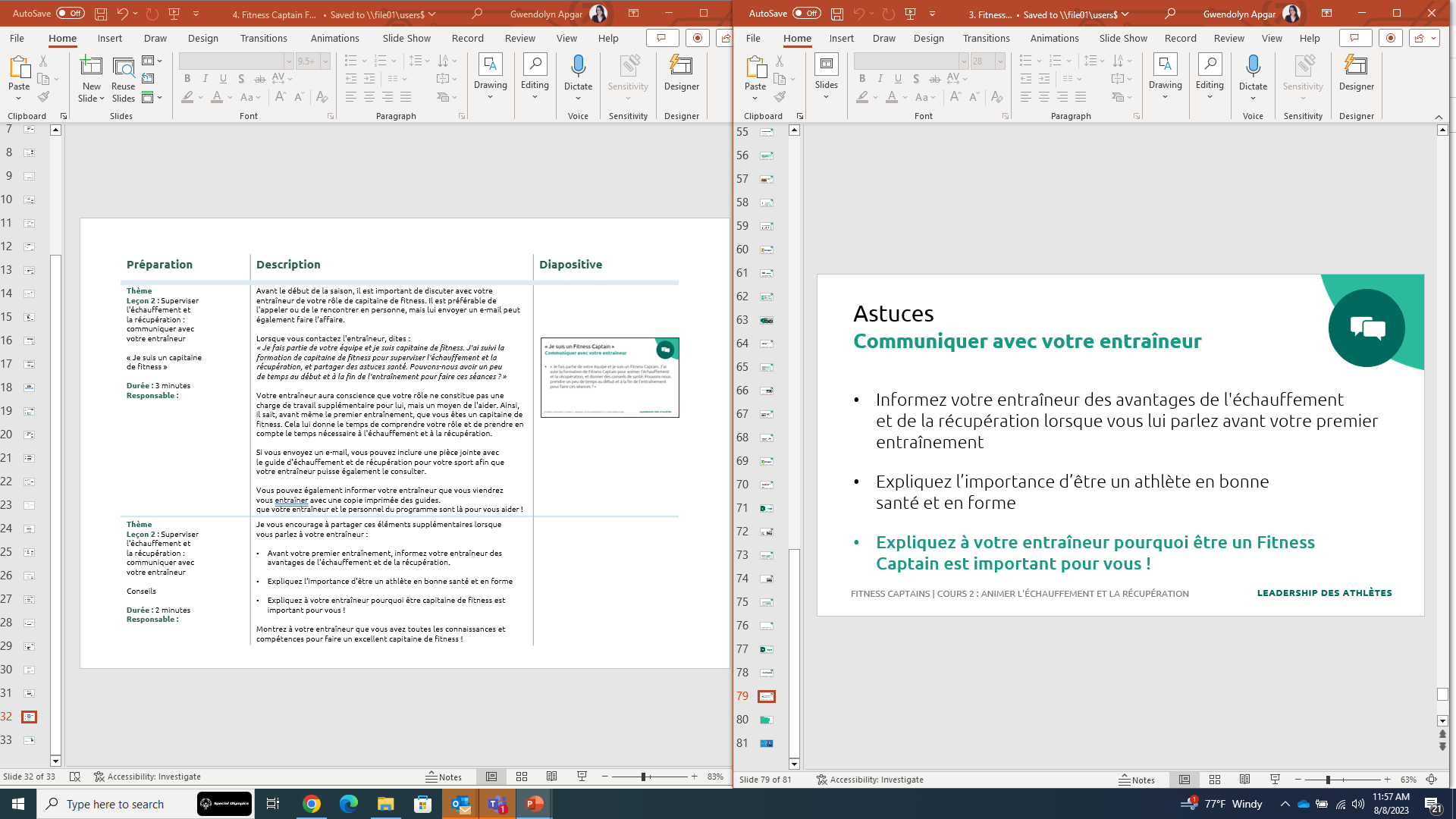 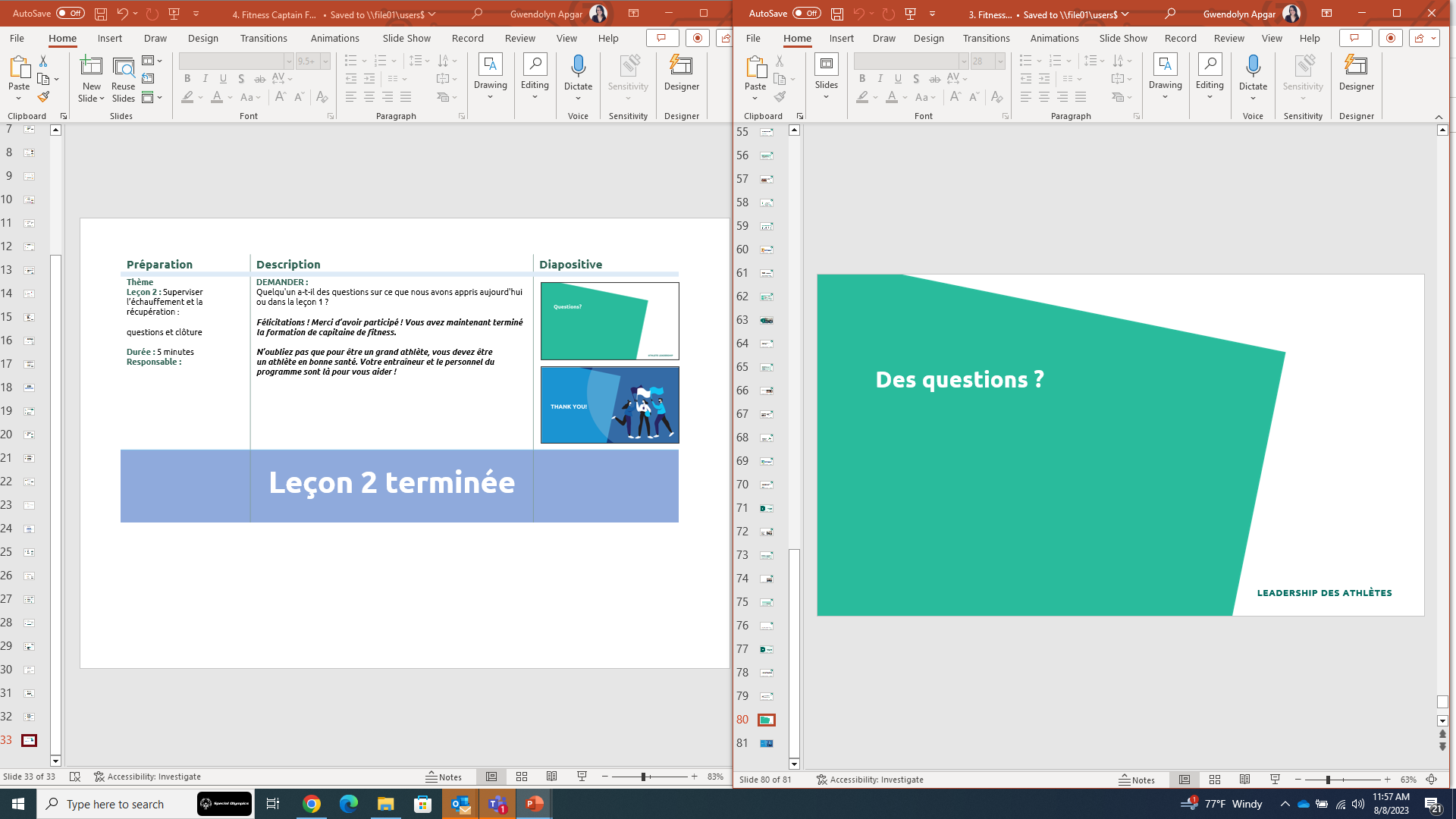 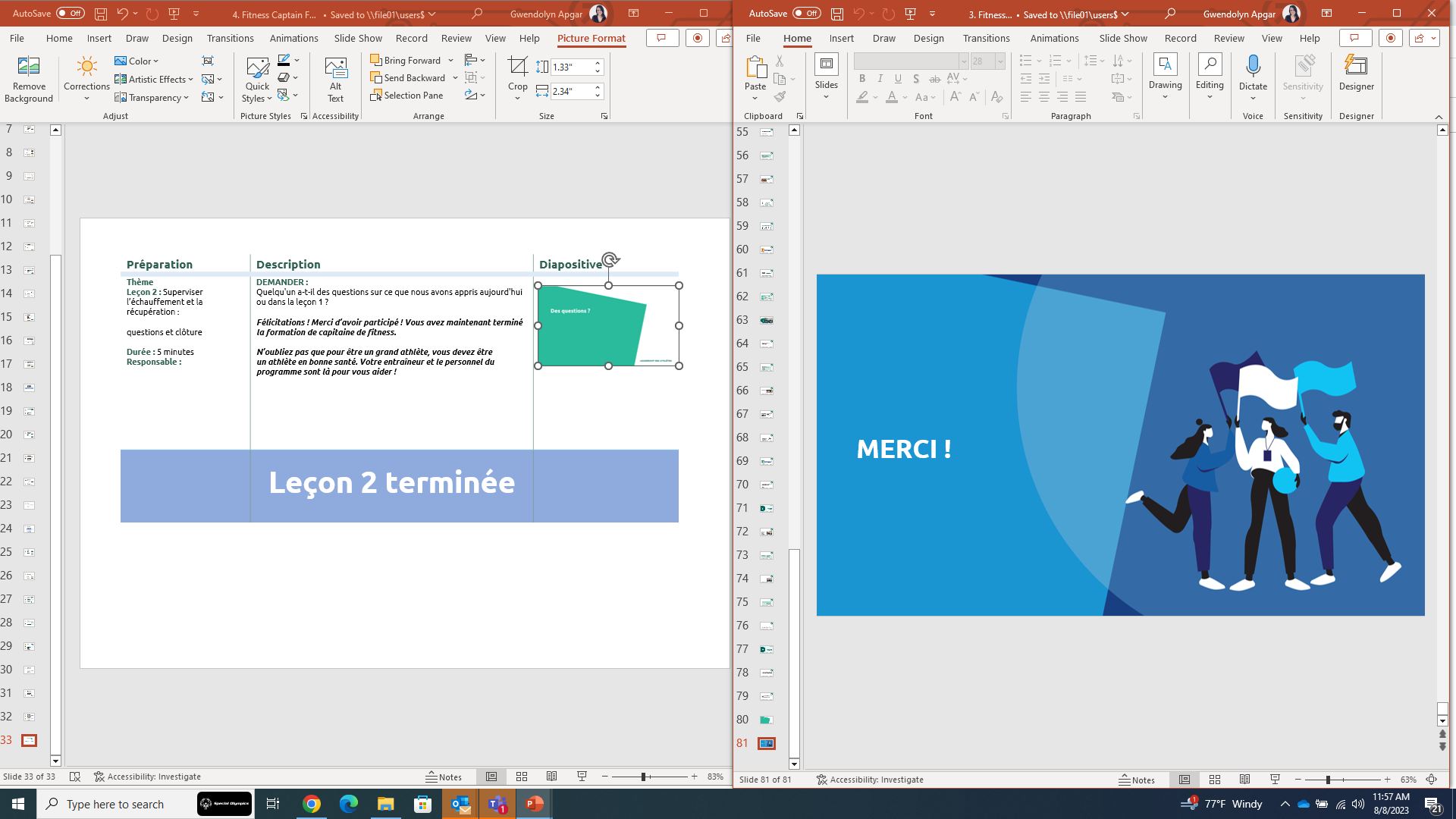